Самопрезентация                              учителя осетинского языка и литературыМБОУ СОШ №50 им. С. В. Марзоева г. ВладикавказаВарзиевой Ирины Феликсовны
О себе
Окончила СОГУ им.К.Л.Хетагурова, 1999 г. 
Стаж работы: 25 лет
Квалификация: преподаватель осетинского языка и литературы, русского языка и литературы
Специальность: филология
Категория: высшая
Являюсь  координатором официального сайта, канала на Telegram и госпаблика VК   МБОУ СОШ № 50,  классным руководителем 6 «А» класса, руководителем Педагогического класса
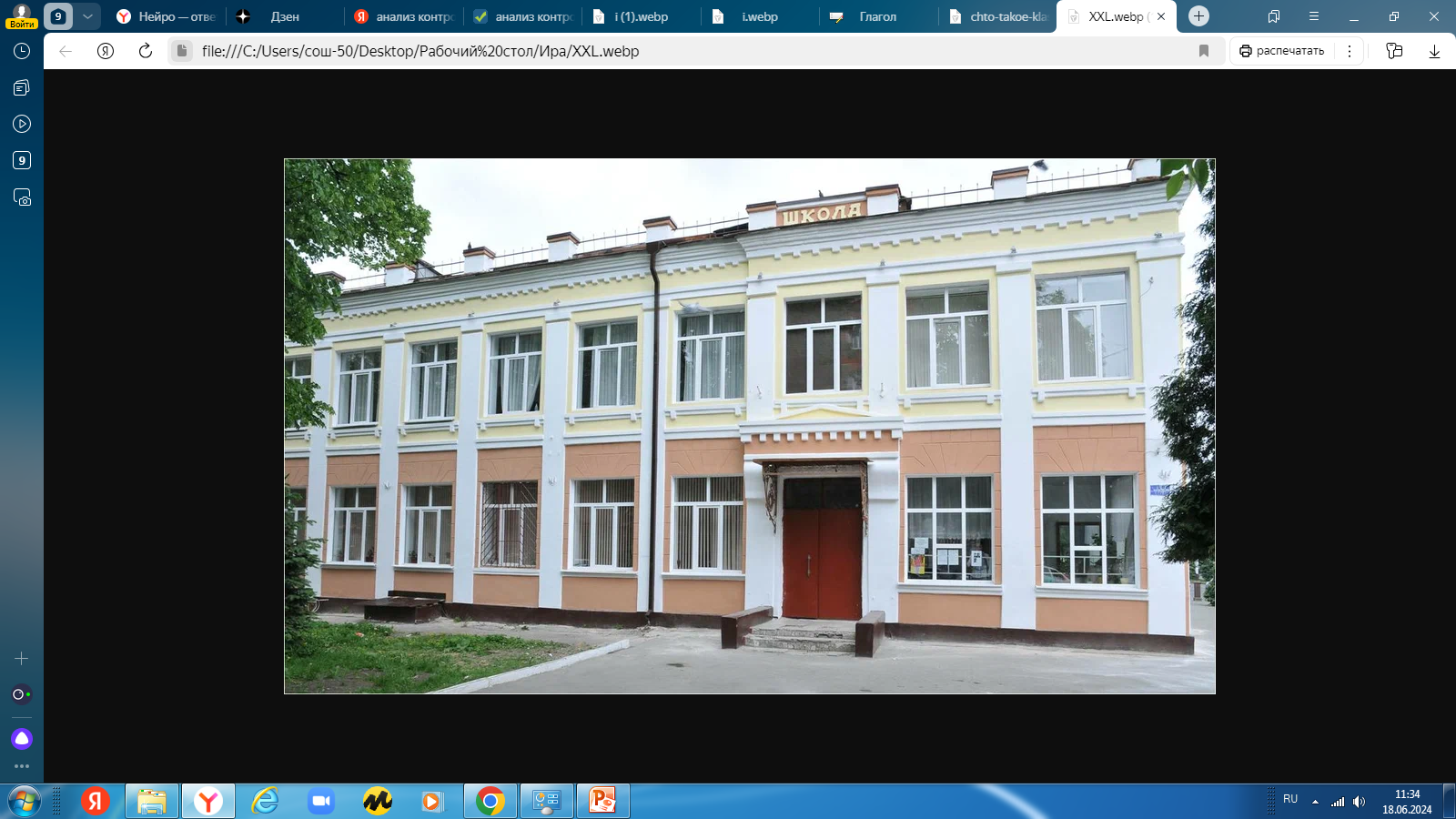 Вот уже 25 лет я работаю в школе.                                                    Это  годы поисков, раздумий, открытий.                                        Иногда бывает очень трудно, но ни разу я не пожалела, что выбрала этот путь и                     стала учителем.
Моё профессиональное кредоКаждый ребенок талантлив!
Я – учитель.                                                                              Родители доверили мне самое дорогое  – своих детей.  
Нет  труднее, ответственнее и почётнее  этой миссии - обучать и воспитывать детей, одним словом, образовывать.  И  делать это нужно с душой, радостью и  взаимопониманием между всеми участниками образовательного и воспитательного процесса.
За годы работы в школе я выработала свой взгляд на профессию учитель :
обучать ребенка, воспитывая в нем личность
уметь вовремя заметить талант ученика, помочь ему раскрыться
отдавать ученику не только определенный набор знаний, но и частичку своей души
стать для своих учеников таким же дорогим и родным человеком, как мама, то есть отдать им свое сердце
Моя формула успеха: Ищу и нахожу. Думаю и узнаю. Пробую и делаю.
Для творчества нужно вдохновение
Дети, мое общение с ними. Эммануил Ильенков сказал: "Каждый ребёнок есть однажды случающееся чудо!»
Опыт и энтузиазм коллег.
 Общение с наукой, "рытьё в книгах" ученых, великих мыслителей.
Учитель по природе своей профессии Созидатель, Творец   с большой буквы,  ибо  творит он Человека. Какими людьми станут мои ученики, что после себя оставят – это и будет ответом на вопрос: какой я учитель. Поэтому в основе моей педагогической философии находится понятие «творчество».
Итак: моя педагогическая философия основывается на понятии «творчество».
В своей работе я руководствуюсь следующими принципами:
принцип сотворчества
Цель моей профессиональной деятельности: совершенствование педагогического мастерства на этапе реализации ФГОС НОО. Задачи: 
создание условий для раскрытия потенциала личности учащихся; повышение эффективности качества обучения и воспитания; использование современных педагогических технологий; формирование положительной динамики познавательного интереса обучающихся.
принцип сотрудничества
принцип диалога
принцип личного примера.
Учитель продолжается               в своих учениках
Секреты профессионального мастерства:
Излучать тепло и свет – значит стать источником жизни для детской мысли, радости, веры в себя.
Учитель- профессия современная
Главное на современном уроке – постановка ученика в позицию субъекта деятельности, добытчика знаний, в ситуацию самостоятельного поиска, реализация всех его творческих возможностей, полноценное общение с учителем и товарищами.
«Чтобы быть хорошим учителем, надо прежде всего любить тех, кому преподаёшь. У детских врачей есть правило: перед встречей с ребёнком – согрей руки. Так и учителю всегда надо помнить не только о тепле своих рук, но и о тепле своей души…»
                                                                                                             В.О.Ключевский
Больше всего меня радуют достижения моих учеников и их участие в олимпиадах, конкурсах.
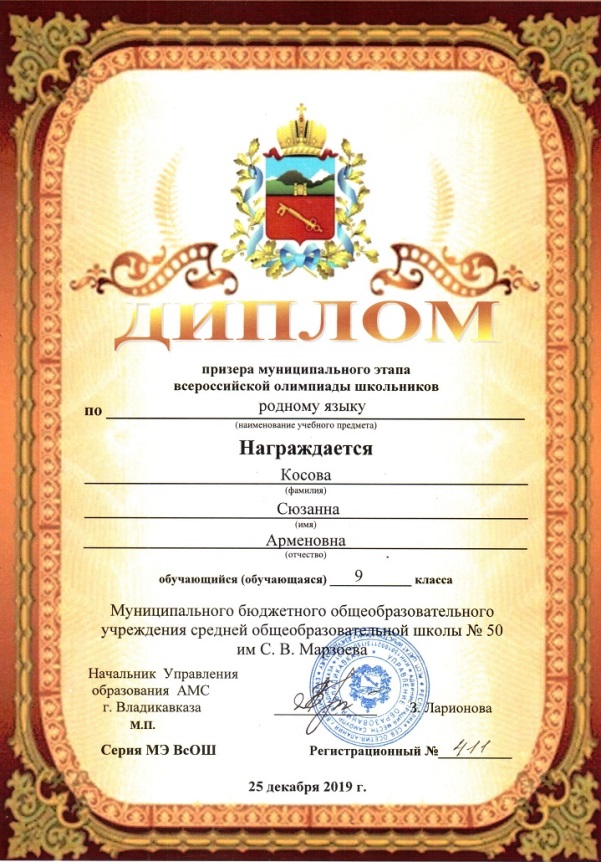 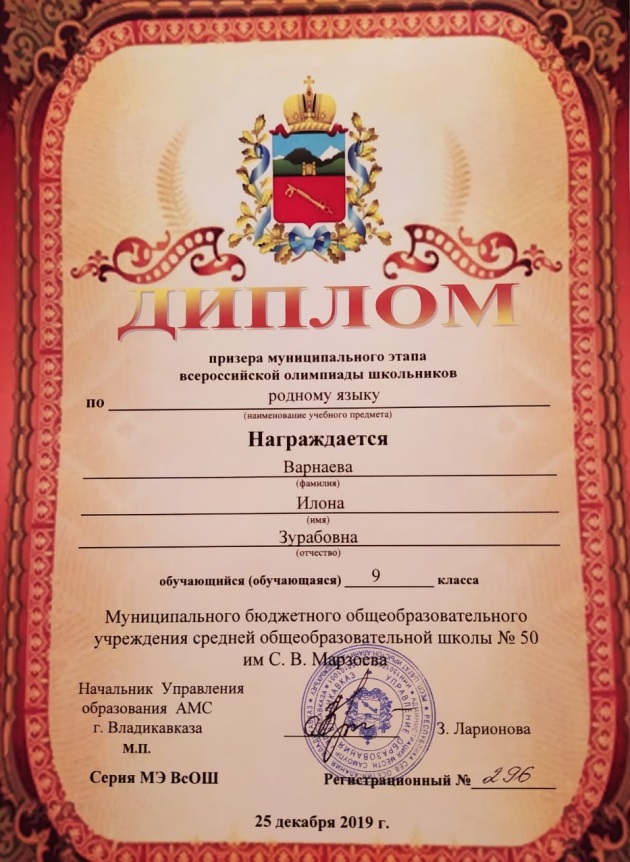 АКЦИЯ «ГОРДОСТЬ И СЛАВА РОССИИ»
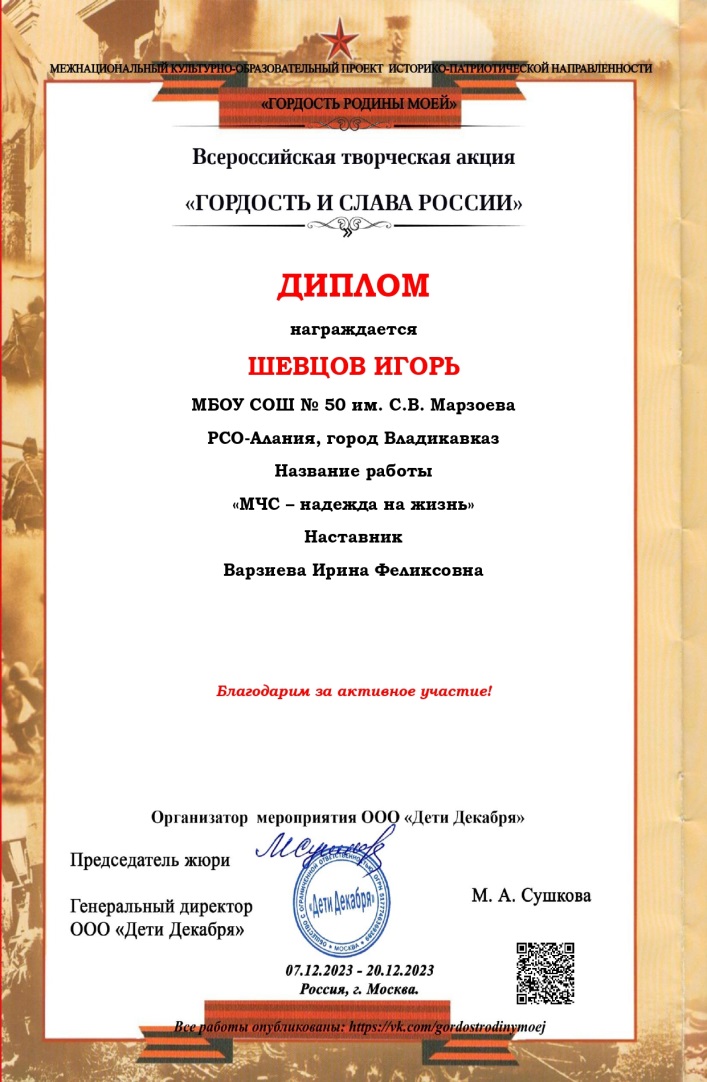 РЕСПУБЛИКАНСКИЙ КОНКУРС                                    «ВЕЛИКАЯ РОССИЯ» 2023 ГОД
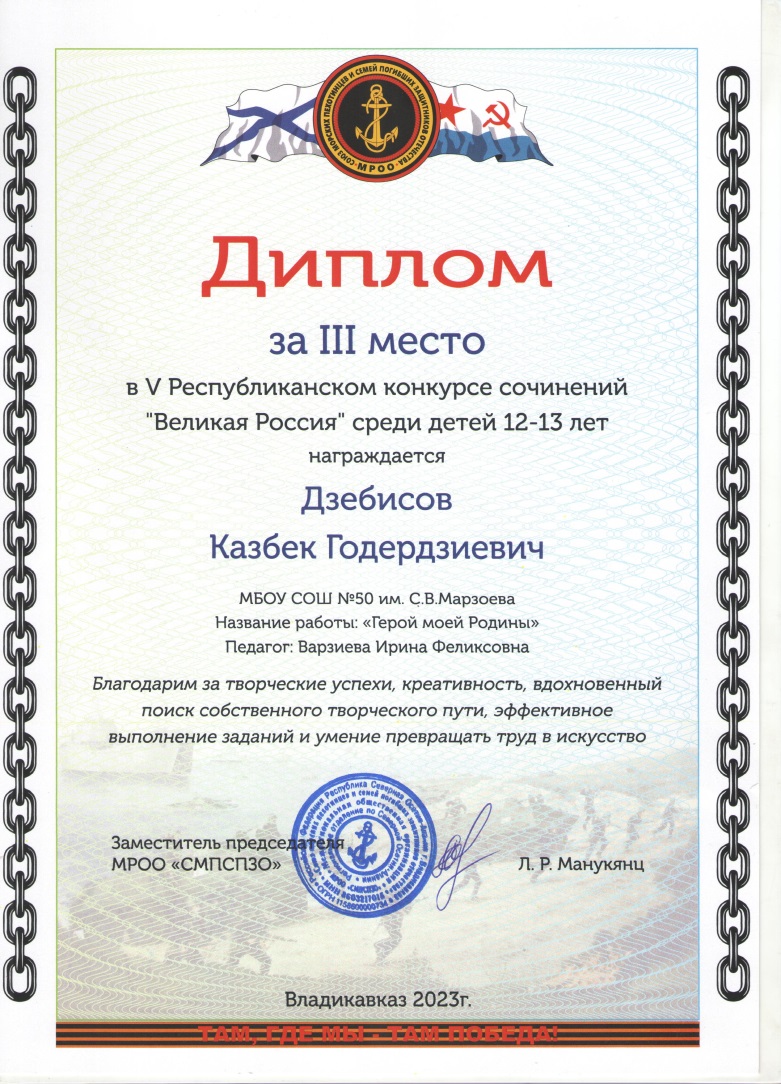 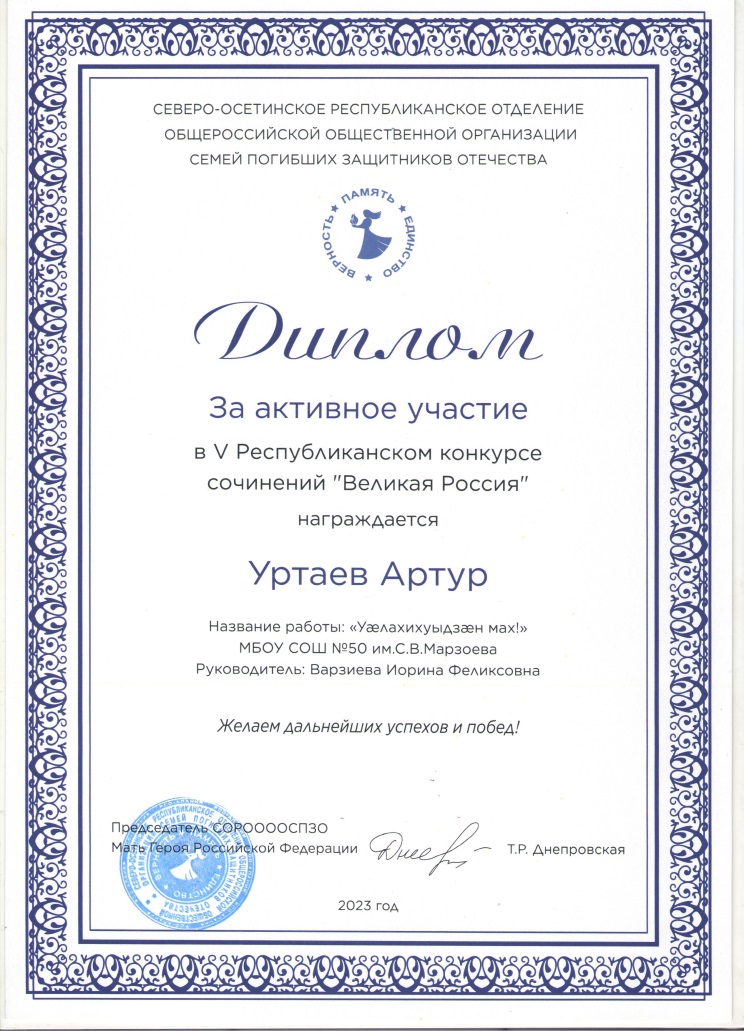 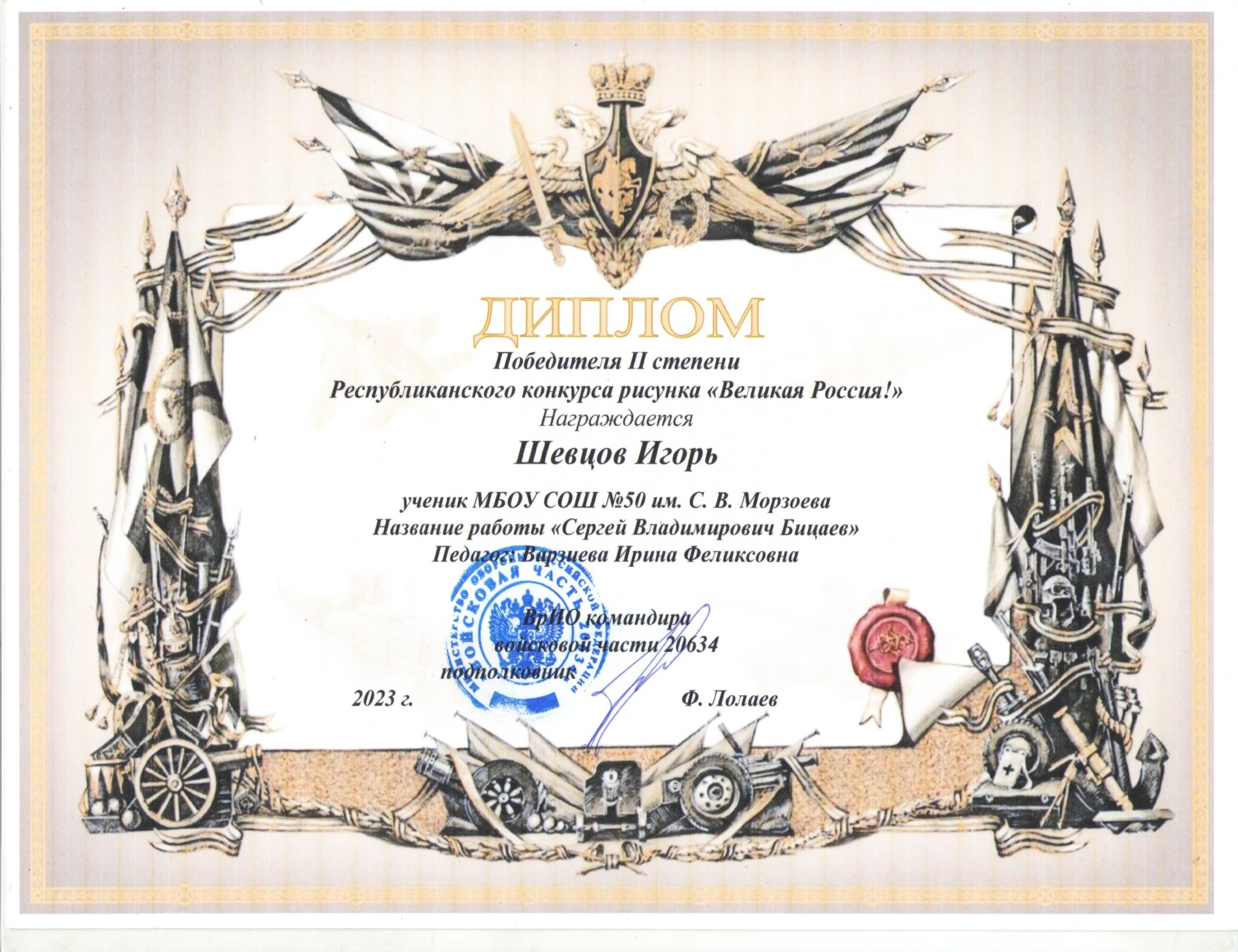 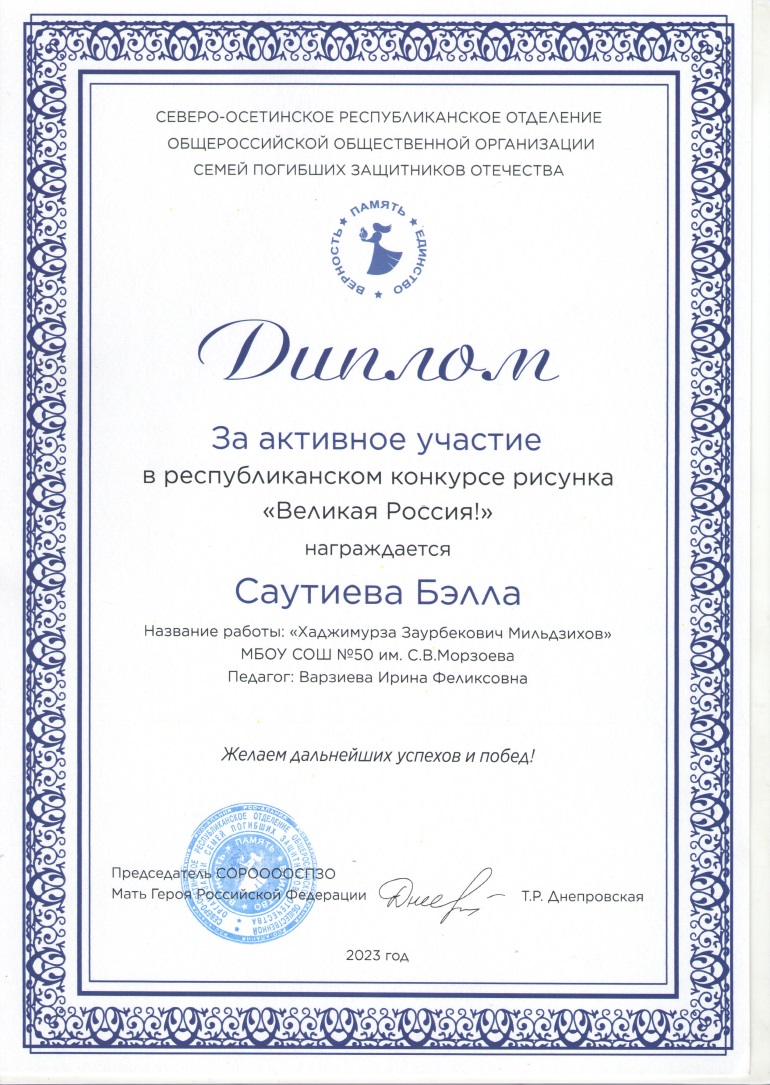 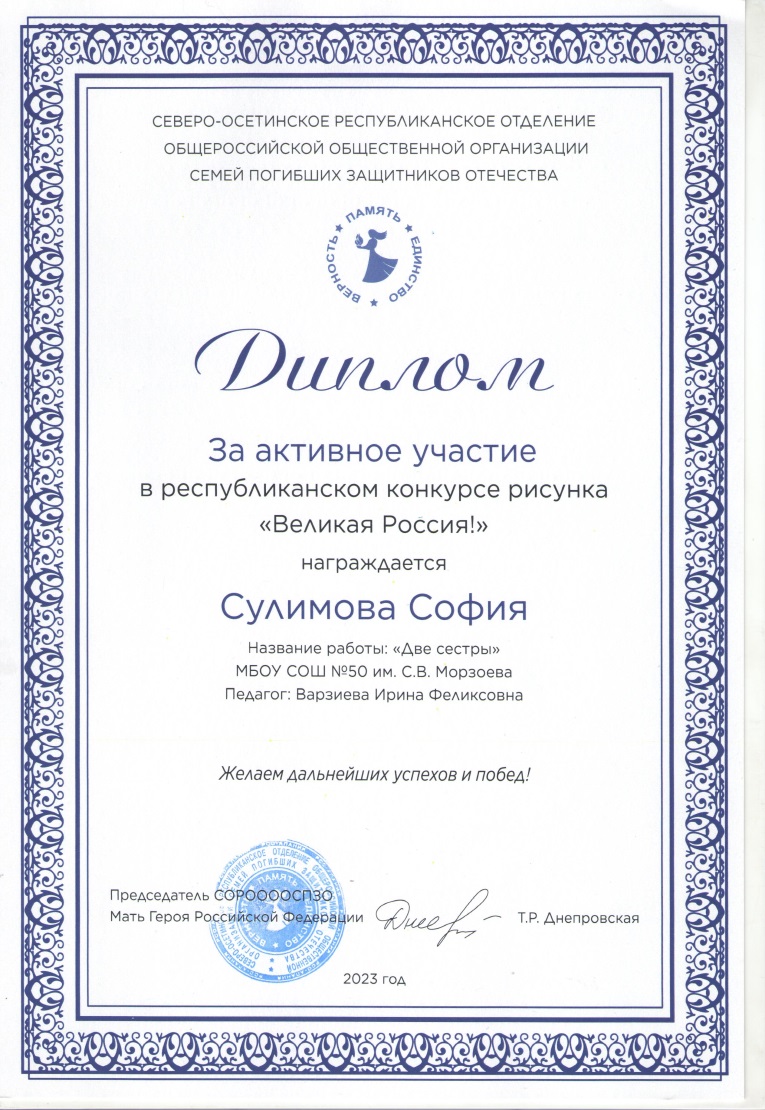 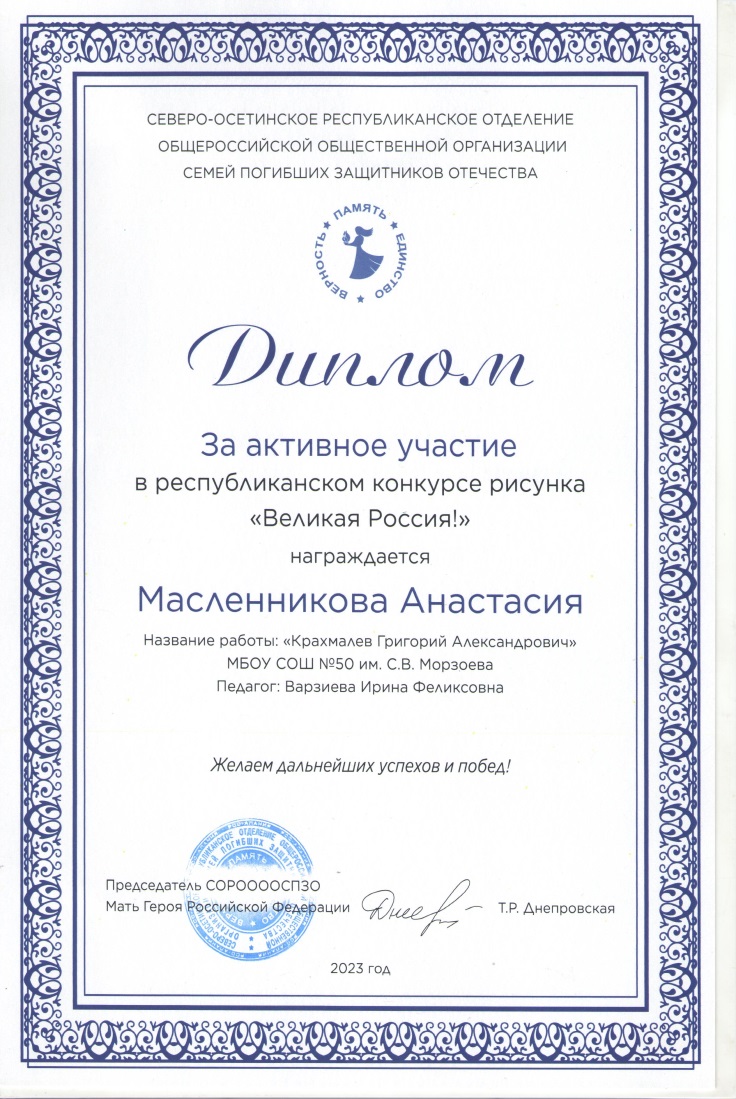 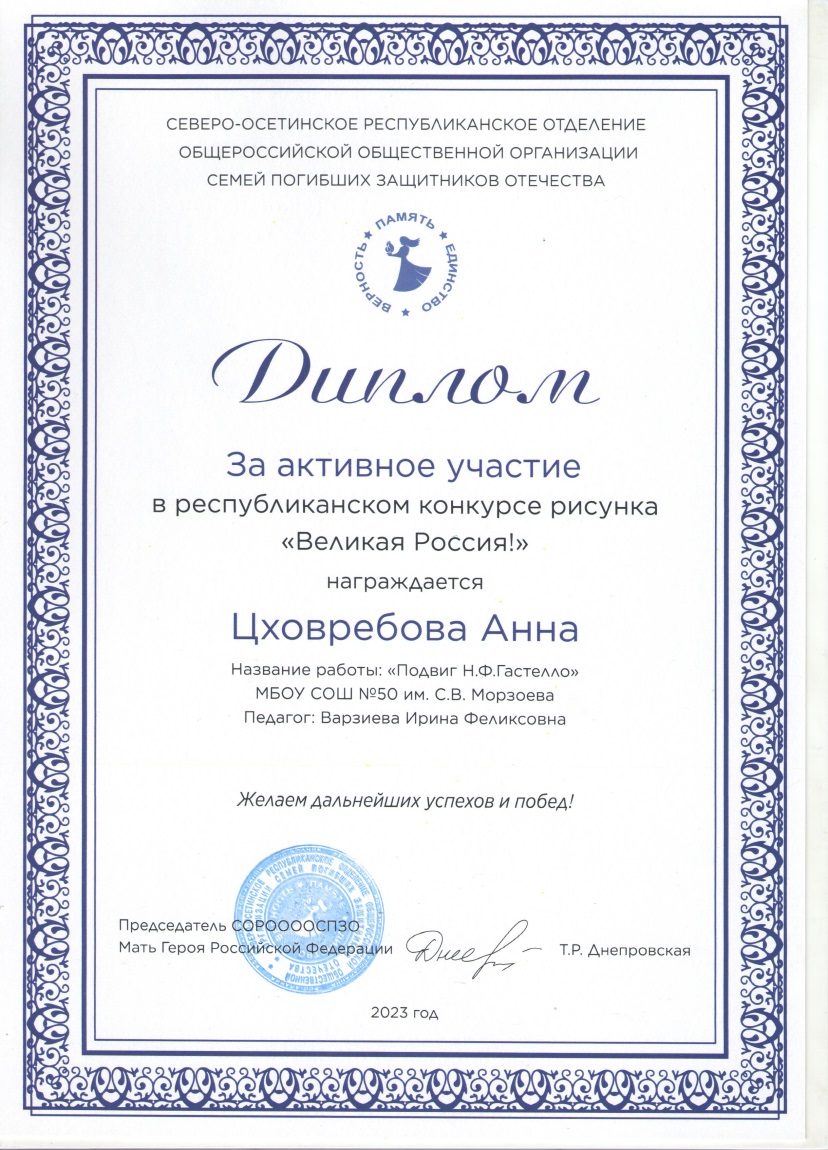 РЕСПУБЛИКАНСКИЙ КОНКУРС                                    «ВЕЛИКАЯ РОССИЯ» 2024 ГОД
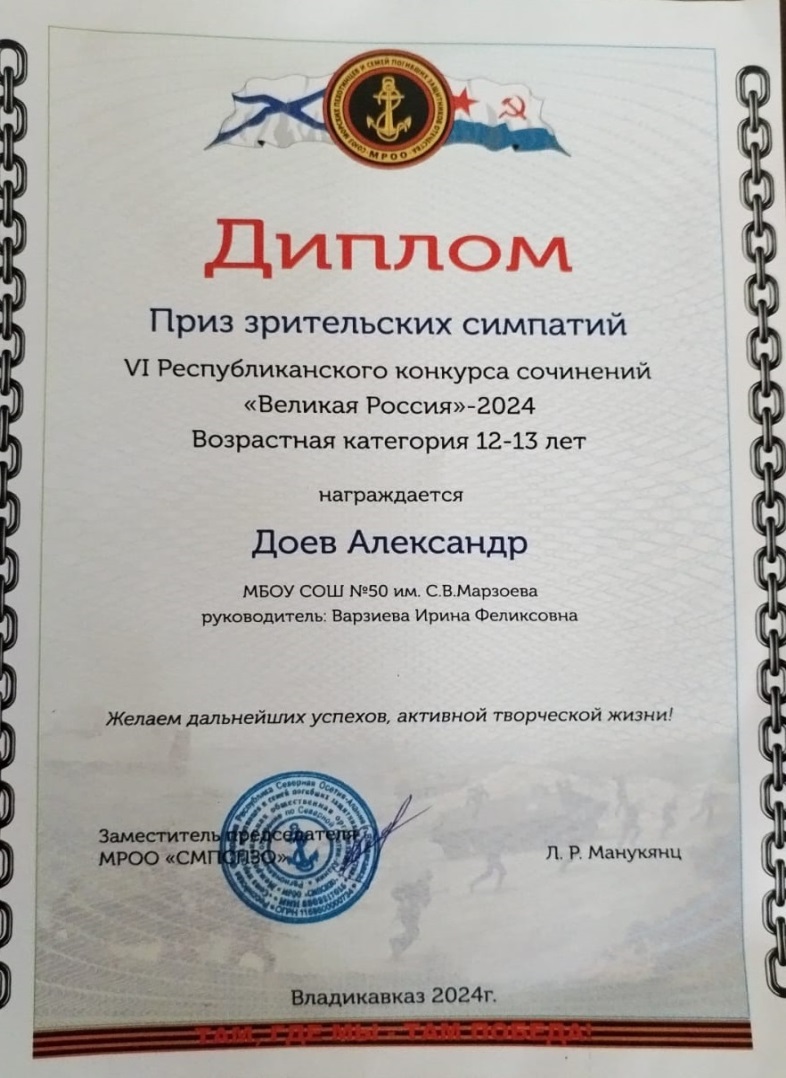 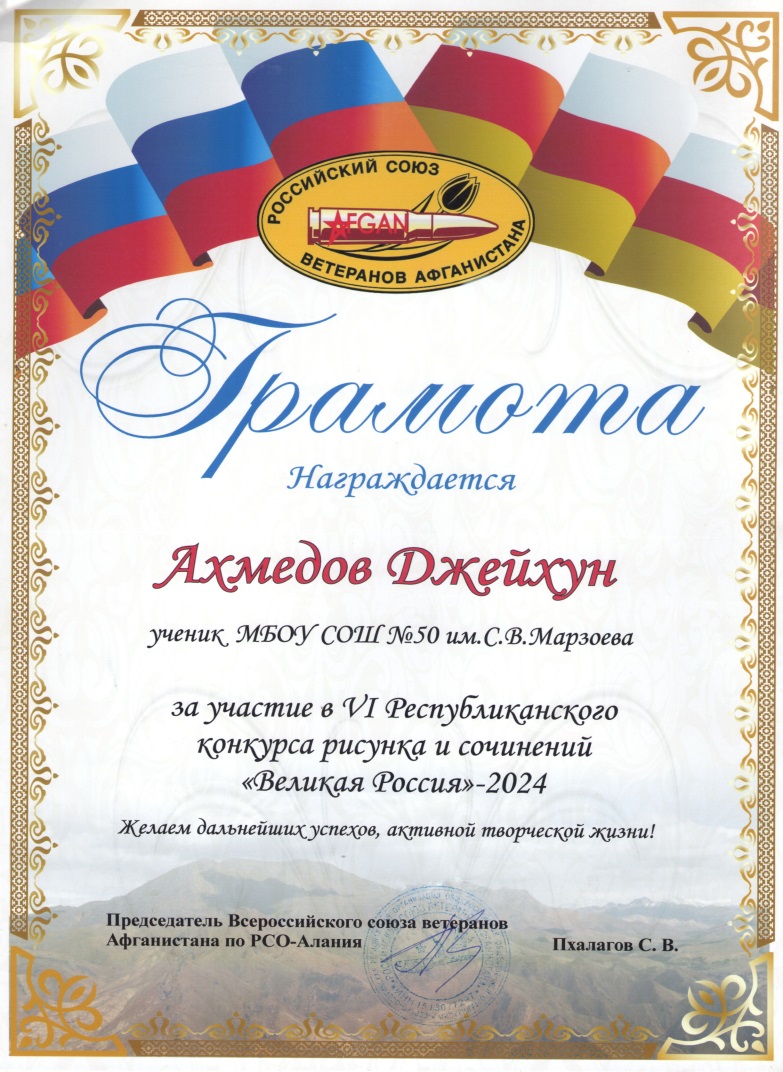 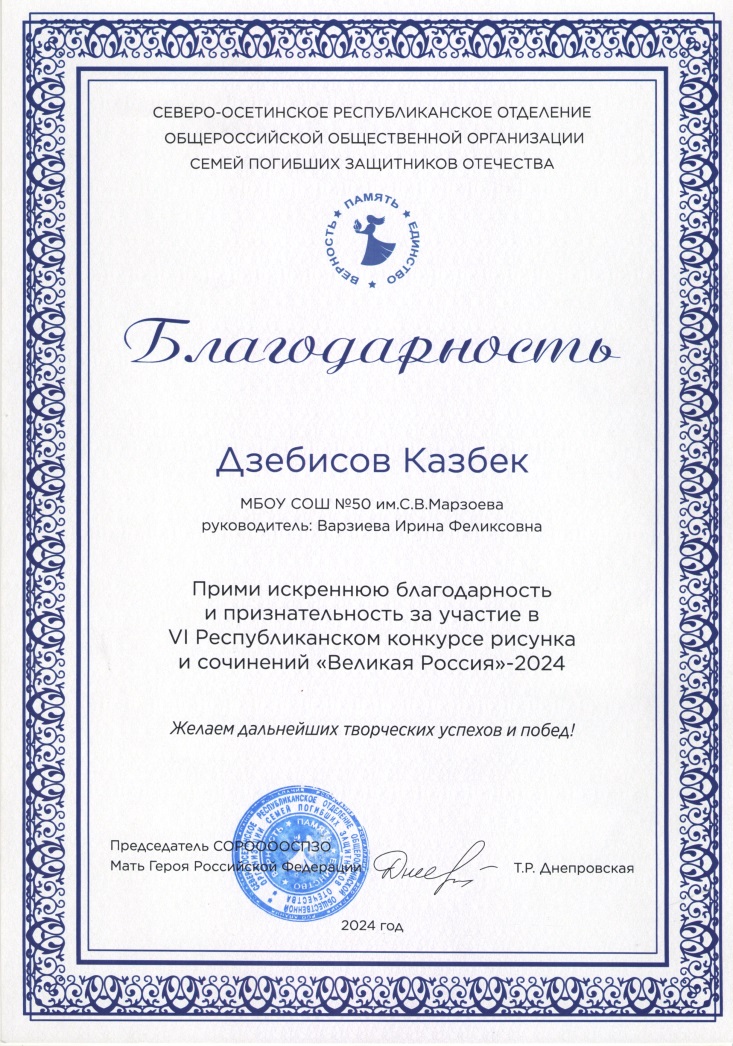 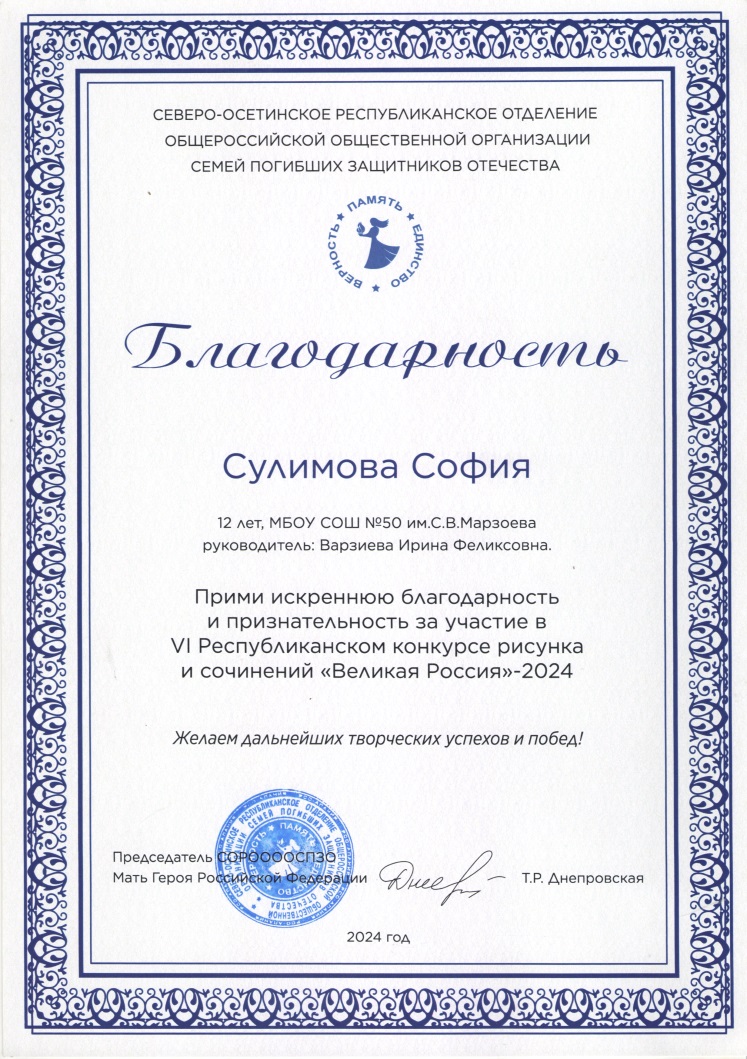 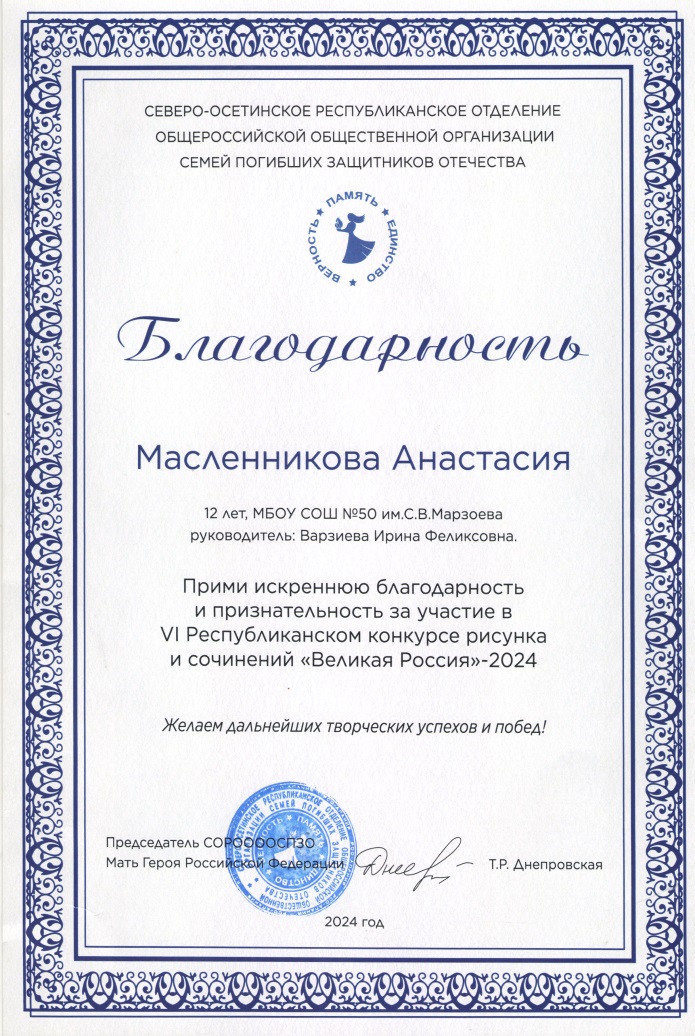 РЕСПУБЛИКАНСКИЙ КОНКУРС «ГЕРОЯМИ НЕ РОЖДАЮТСЯ – ГЕРОЯМИ СТАНОВЯТСЯ!»
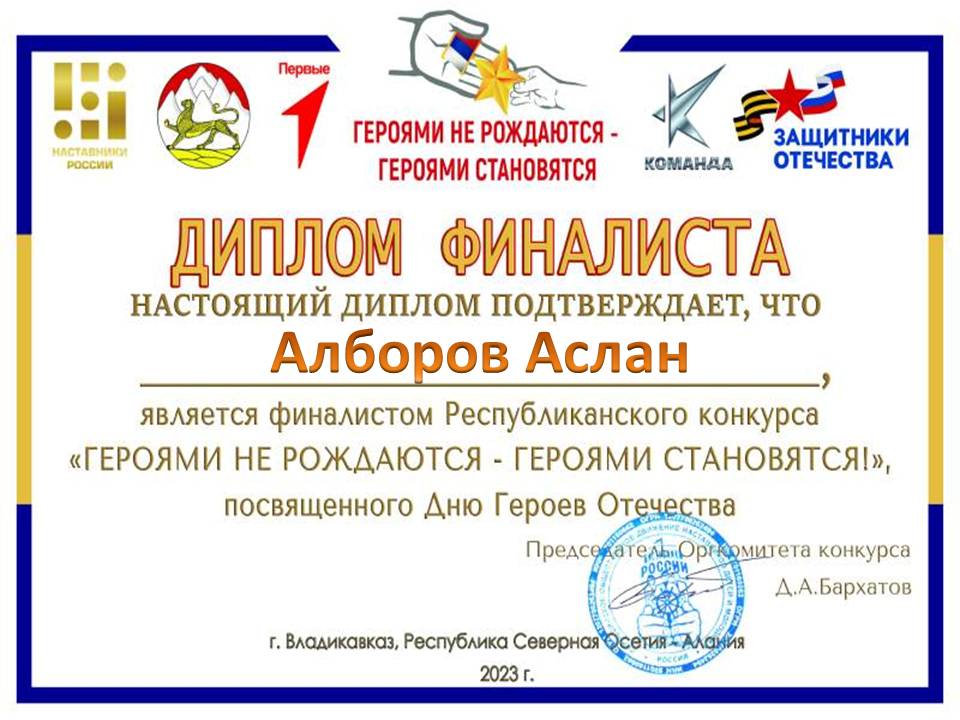 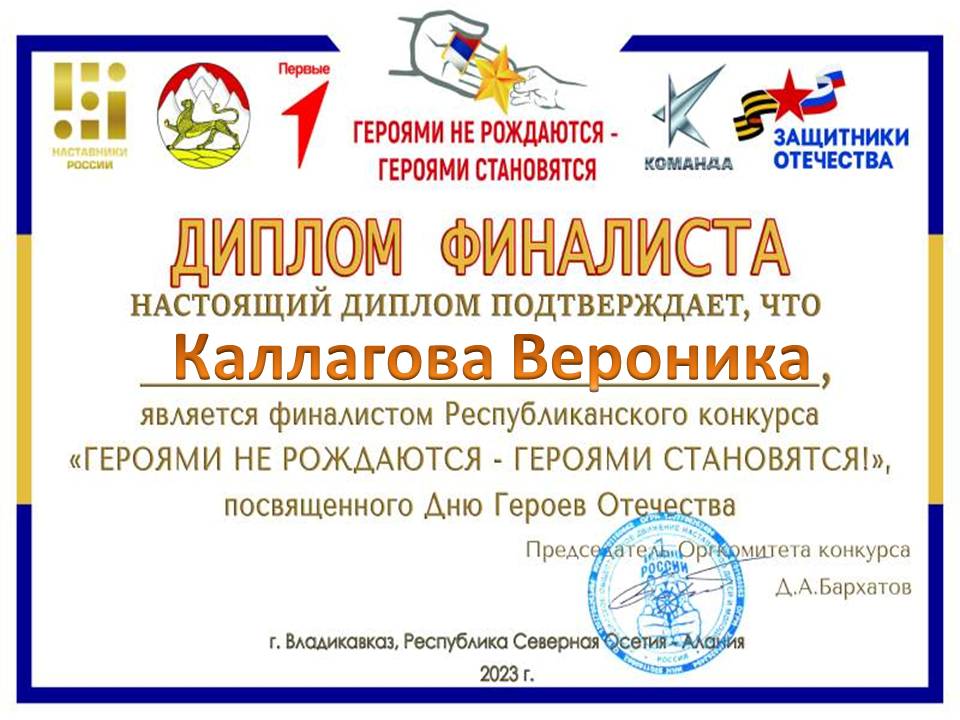 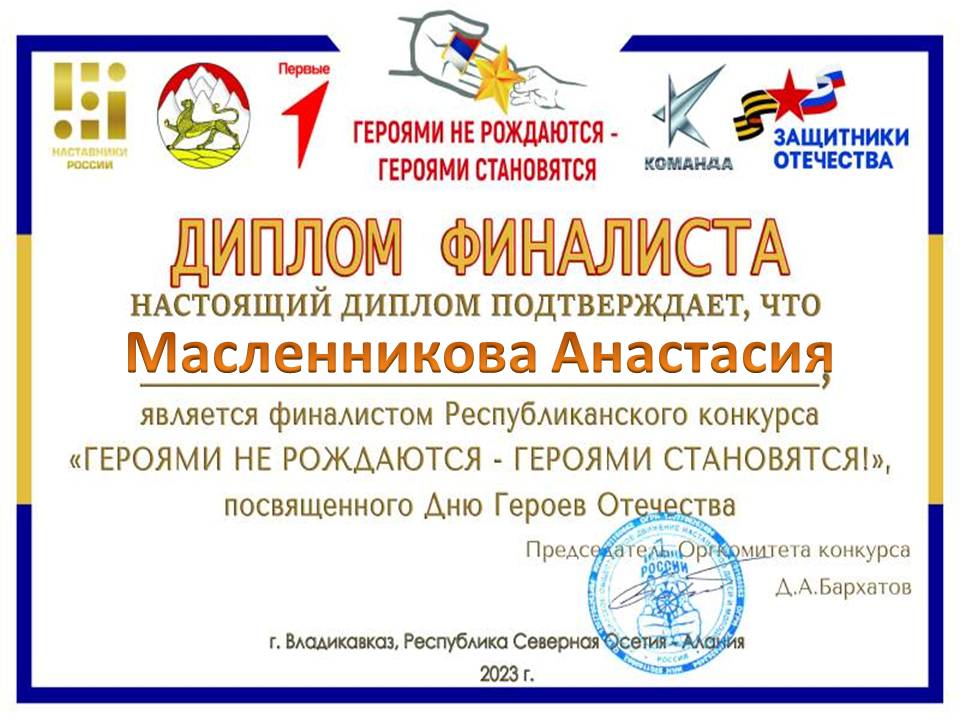 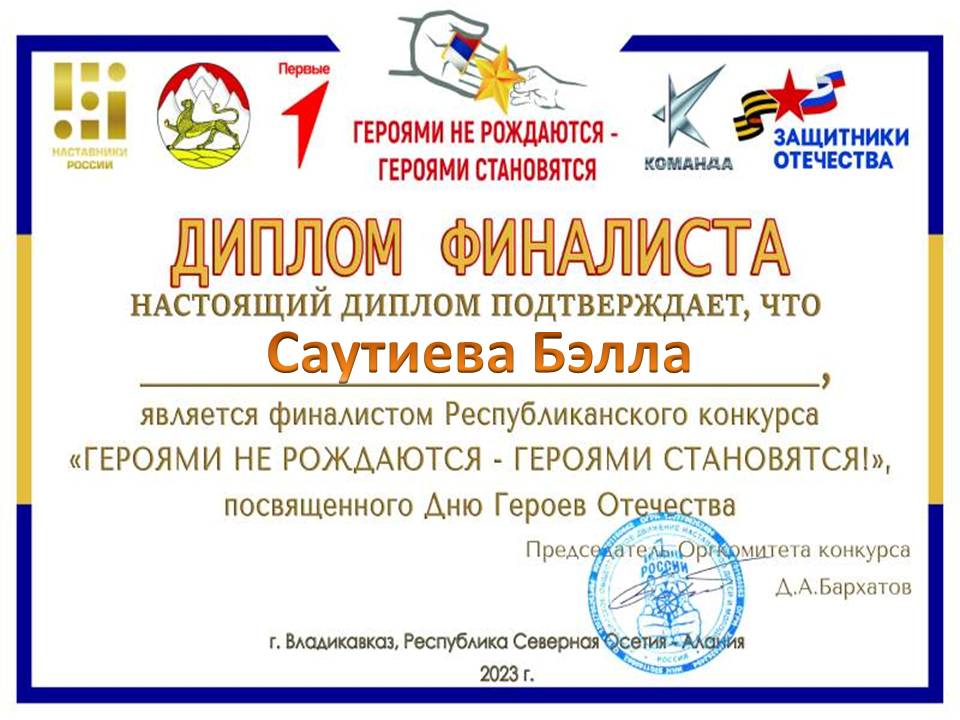 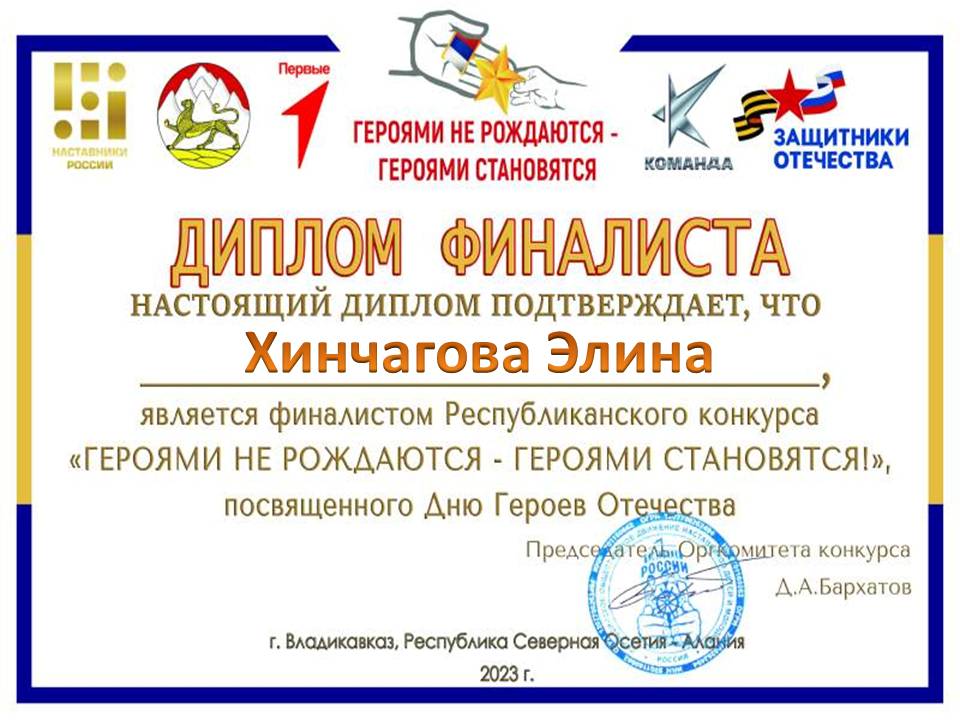 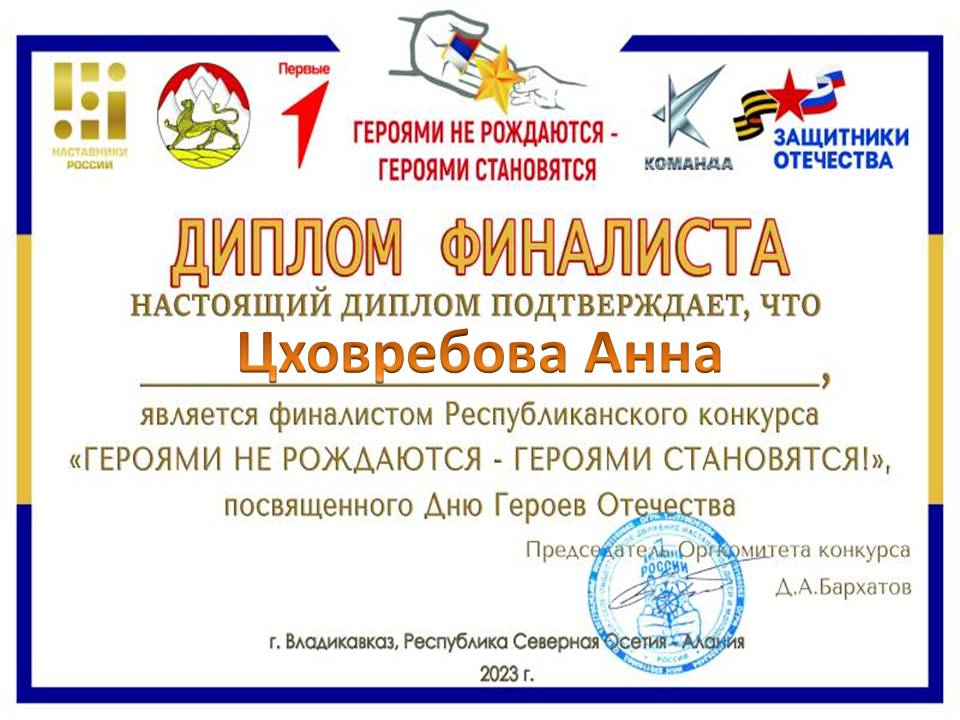 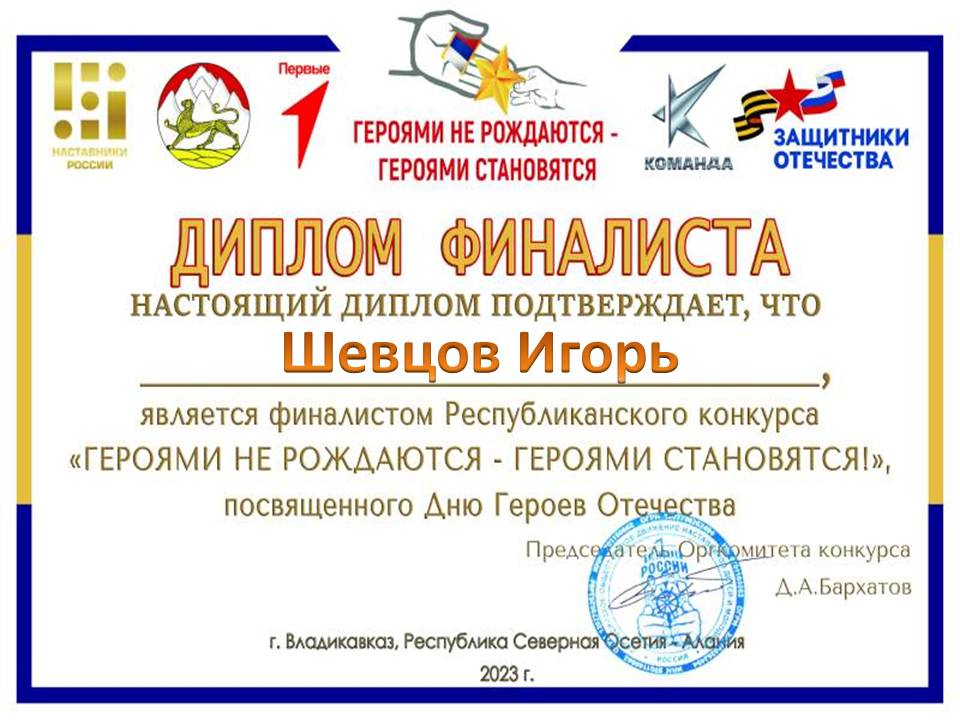 ÆРКАСТ - КОНКУРС «ИРОН ДÆН ÆЗ»
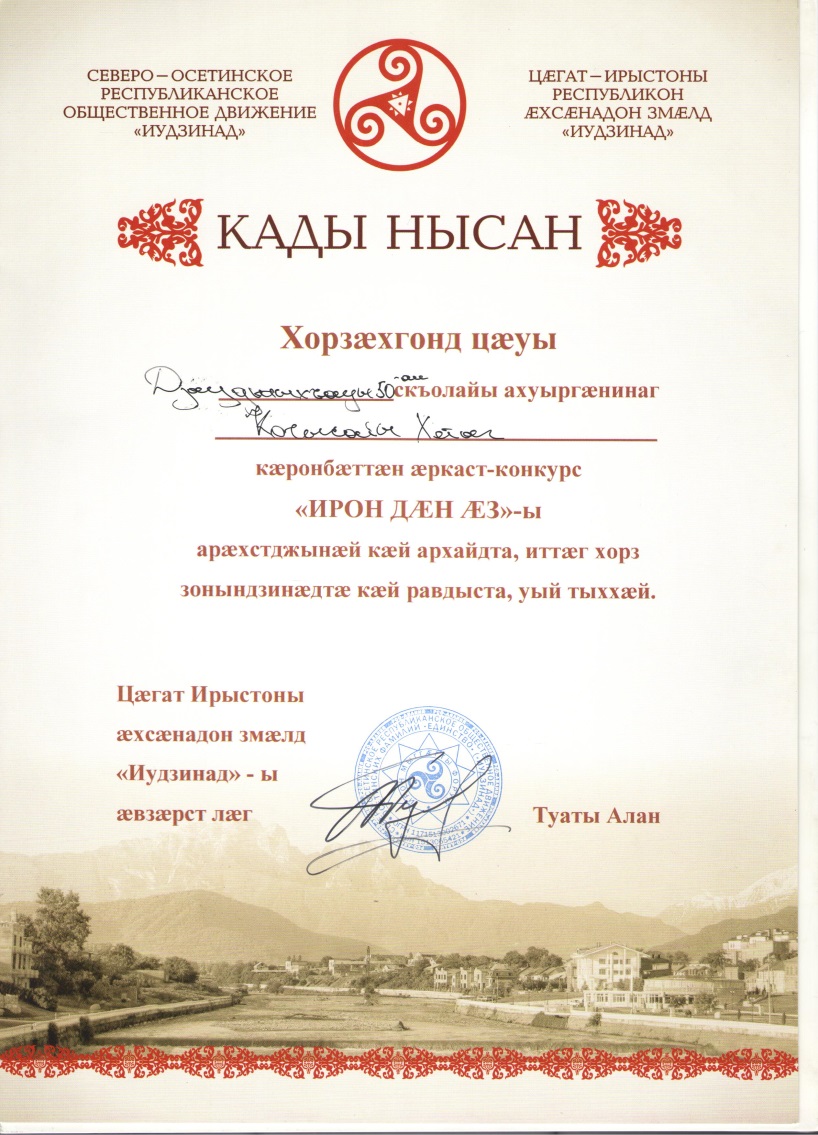 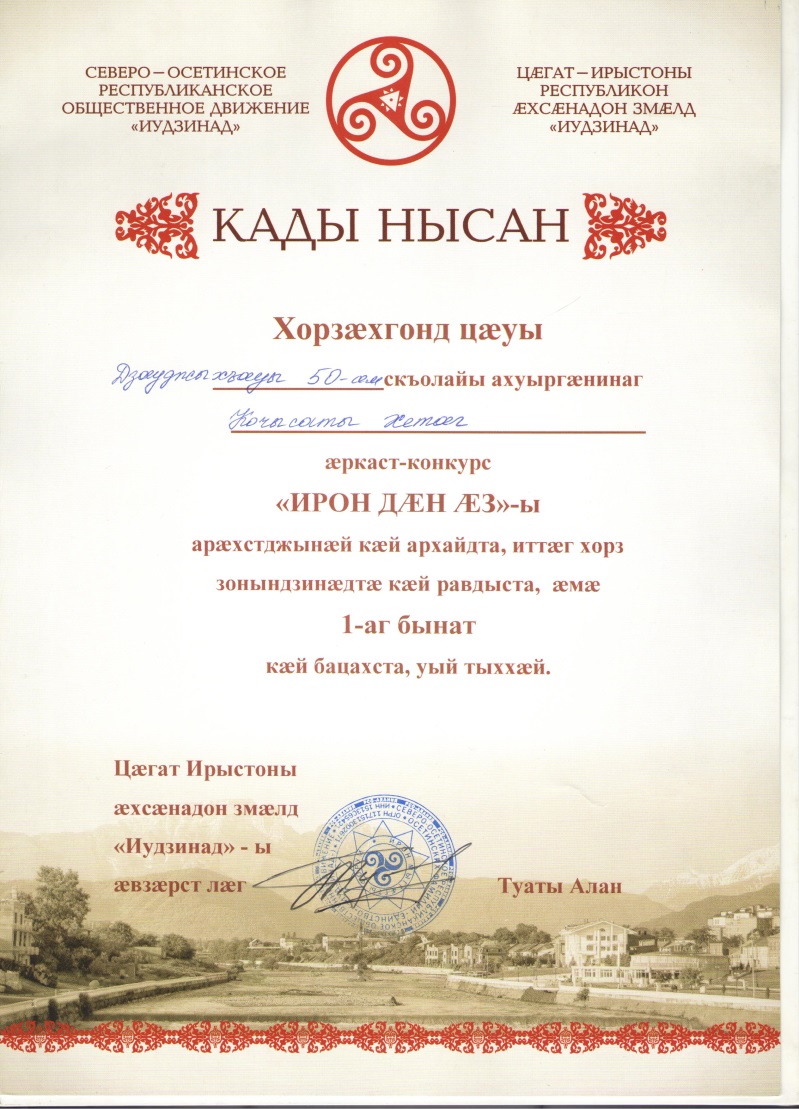 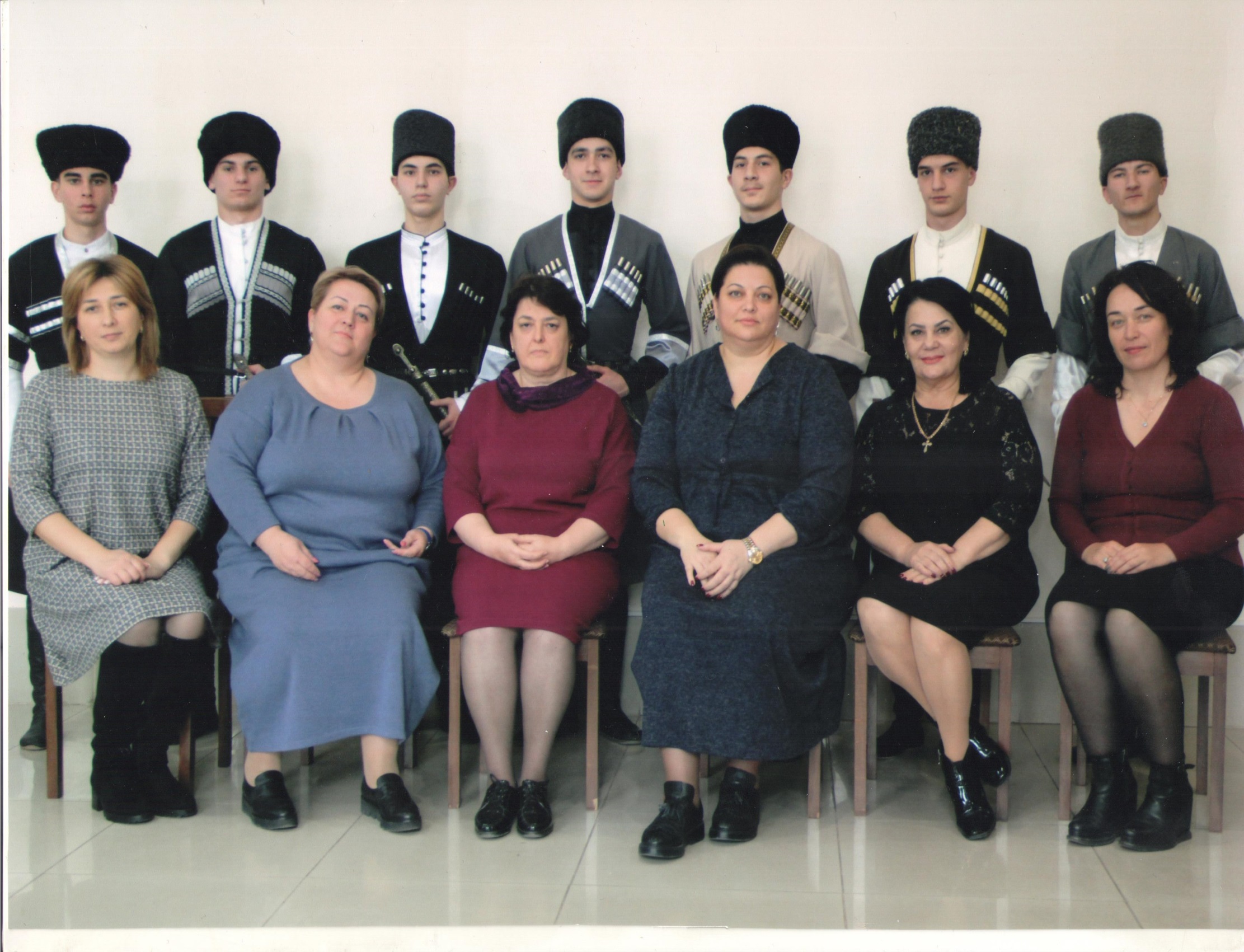 МЕЖДУНАРОДНЫЙ  КОНКУРС       ДЕТСКОГО РИСУНКА  «ДЕНЬ ПОБЕДЫ ГЛАЗАМИ ДЕТЕЙ»
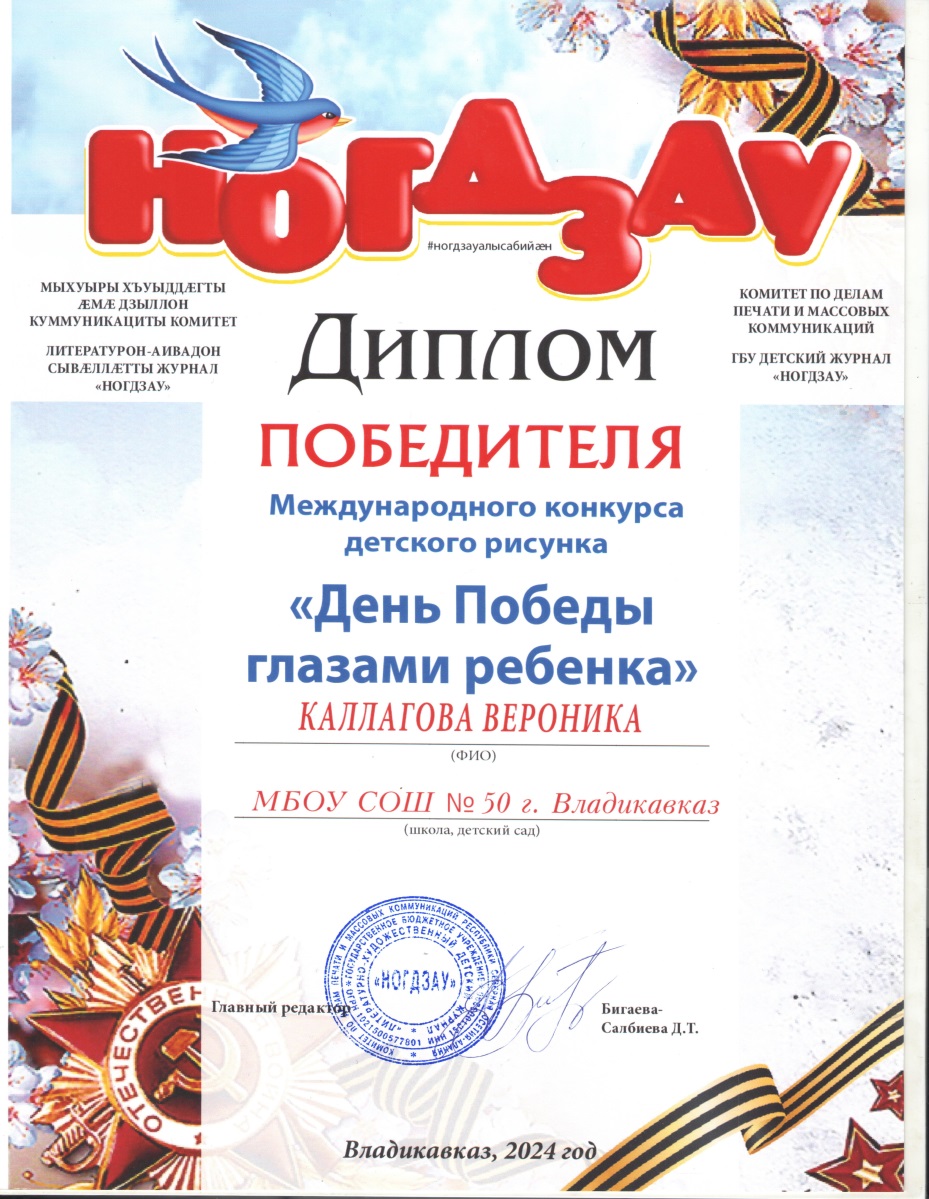 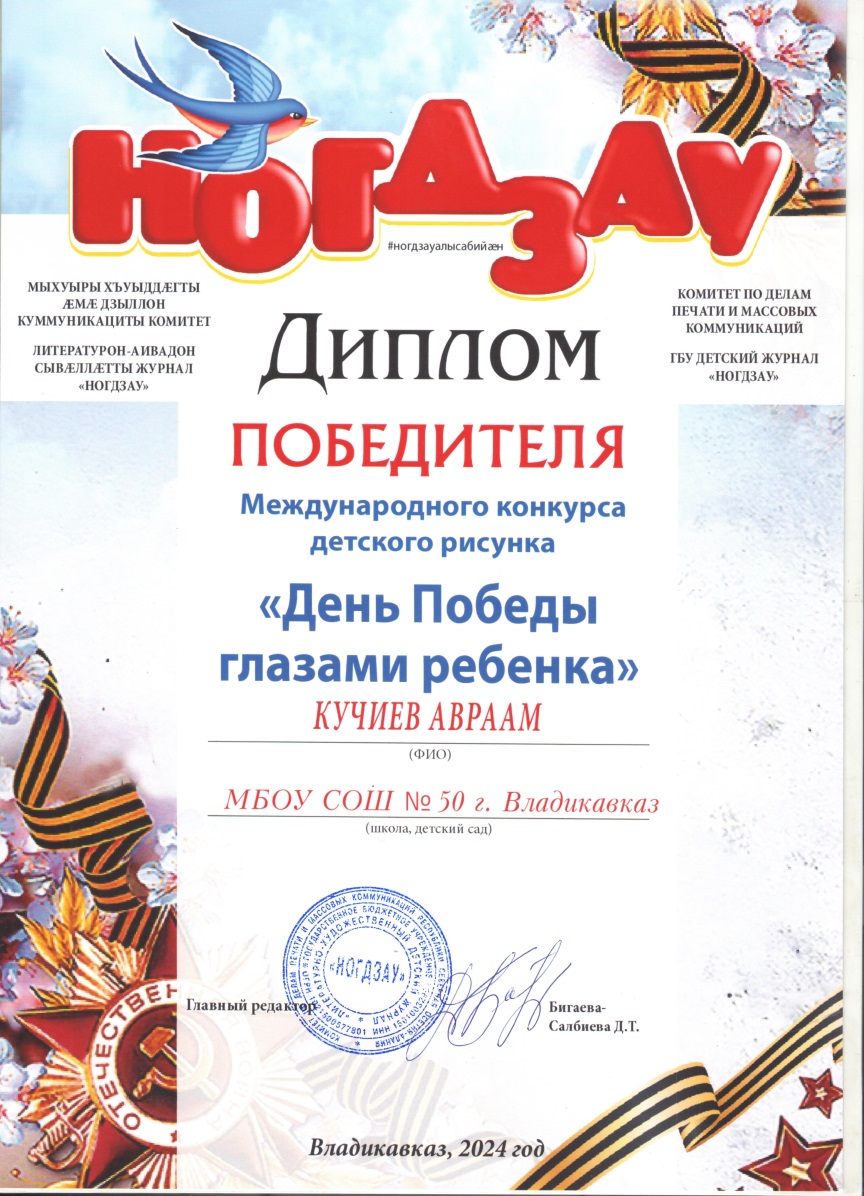 РЕСПУБЛИКАНСКИЙ ТВОРЧЕСКИЙ КОНКУРС   «ОСЕТИЯ – В СЕРДЦЕ МОЕМ»
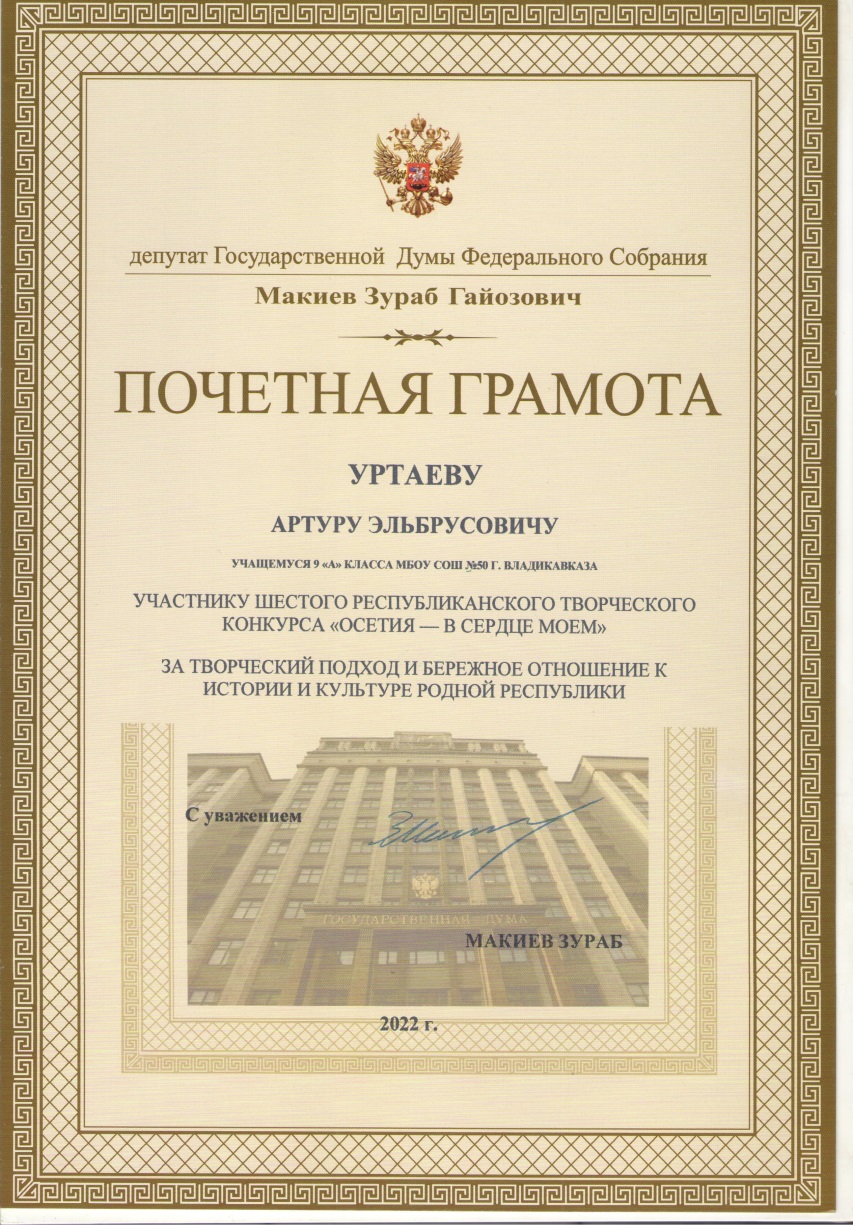 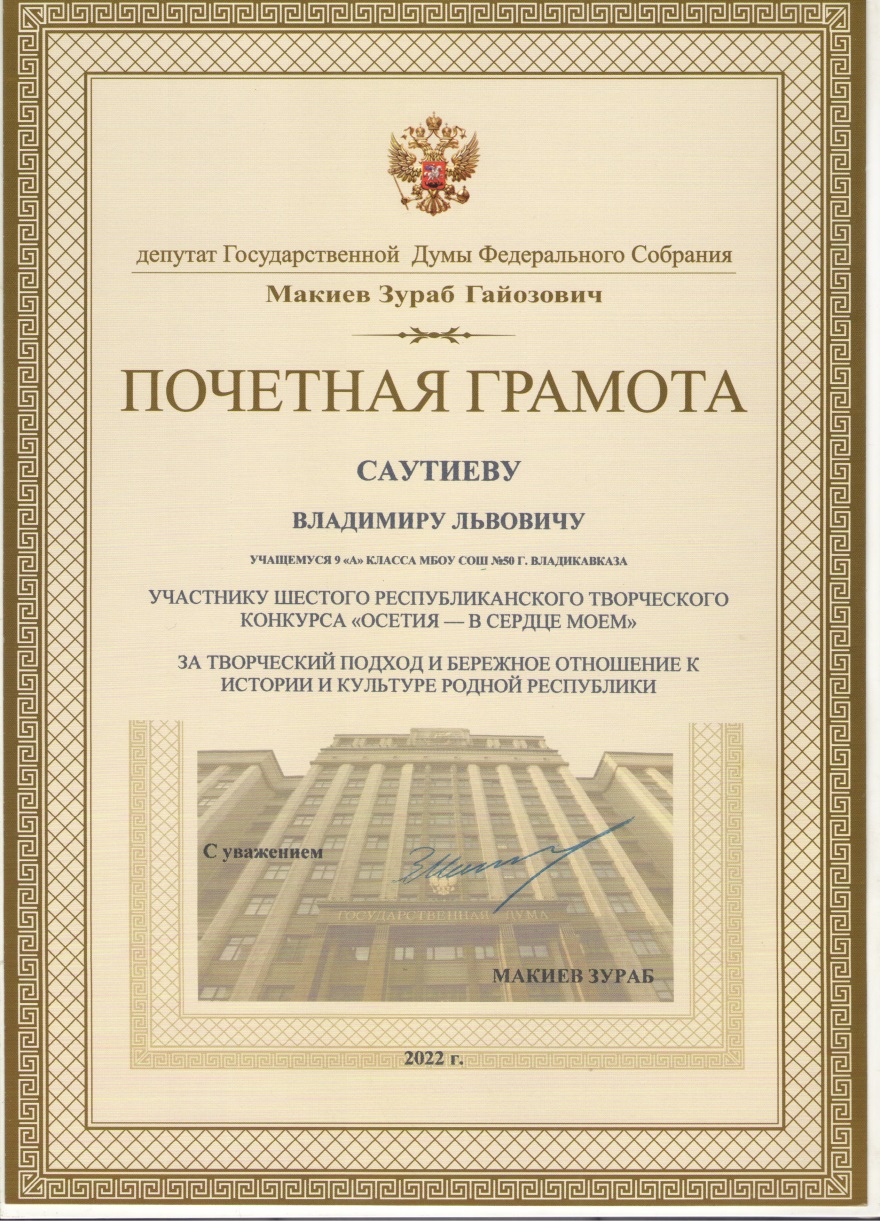 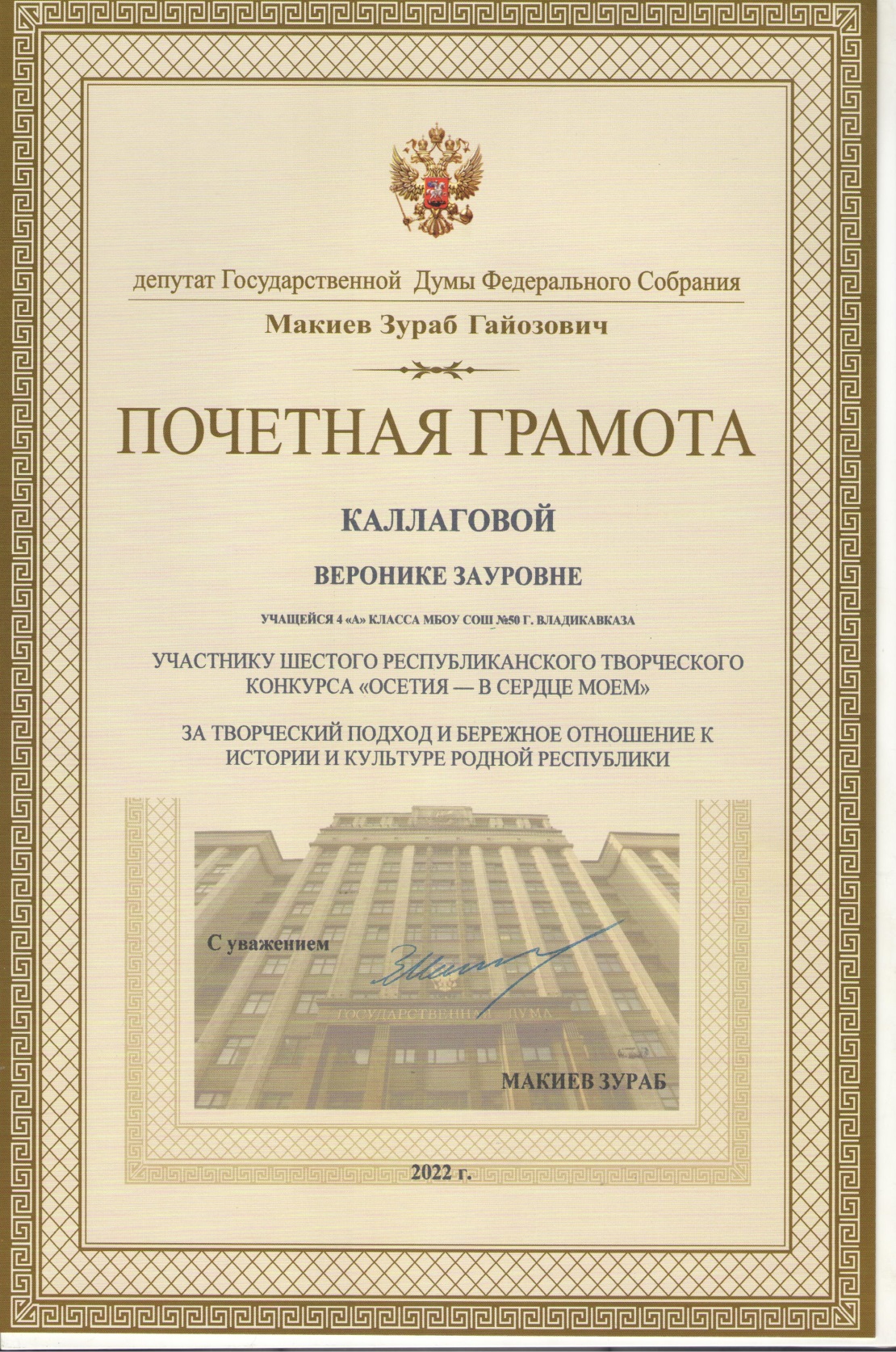 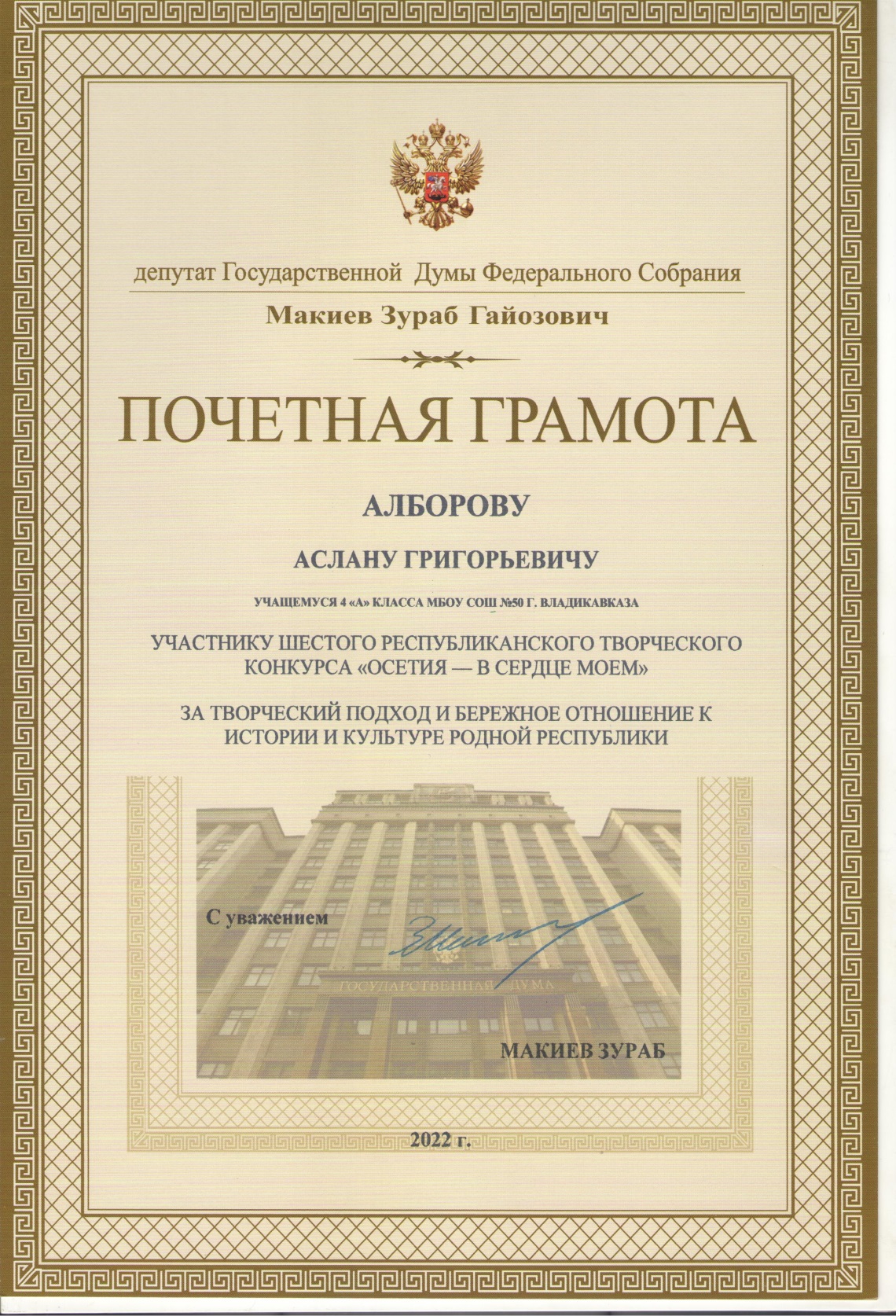 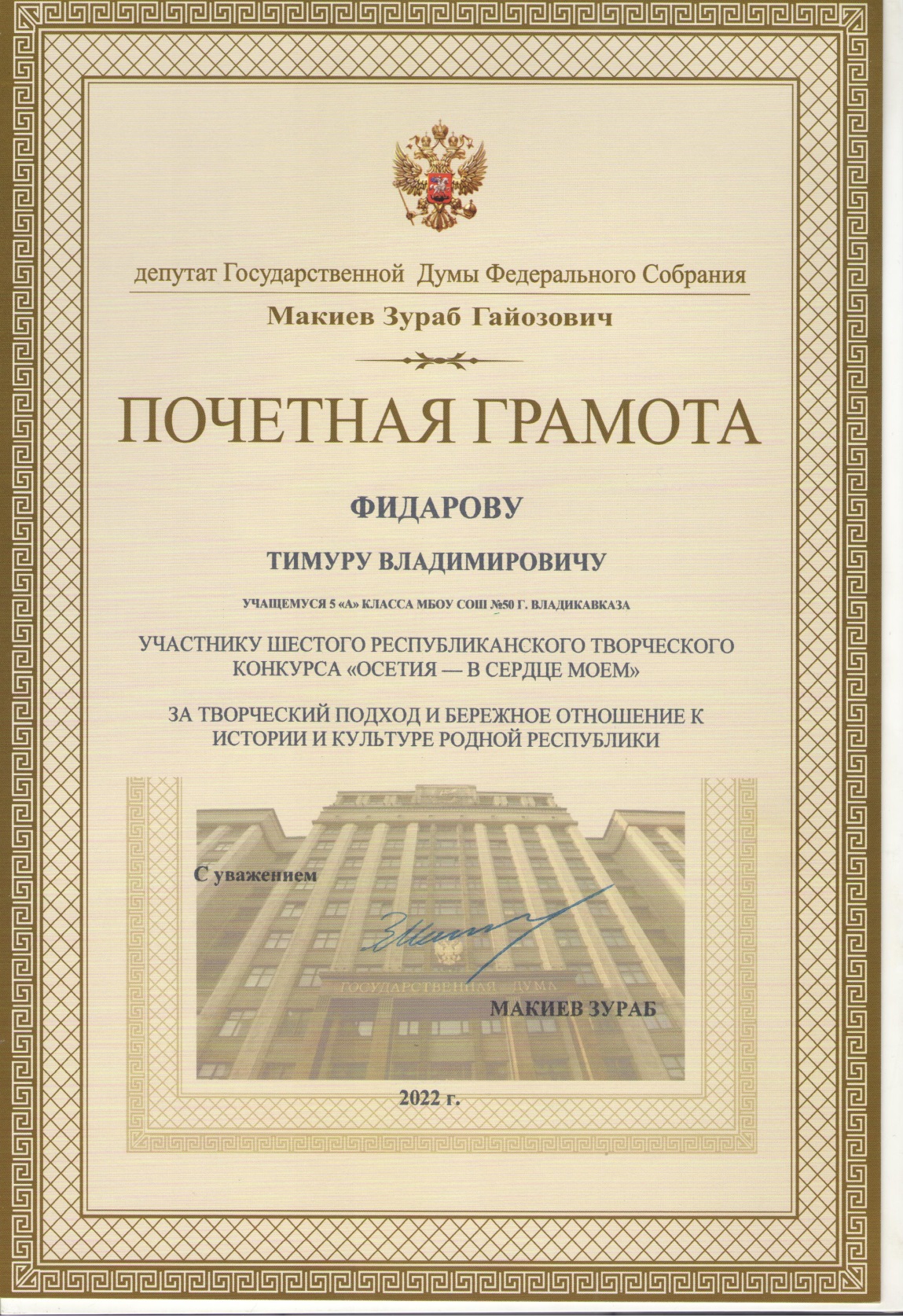 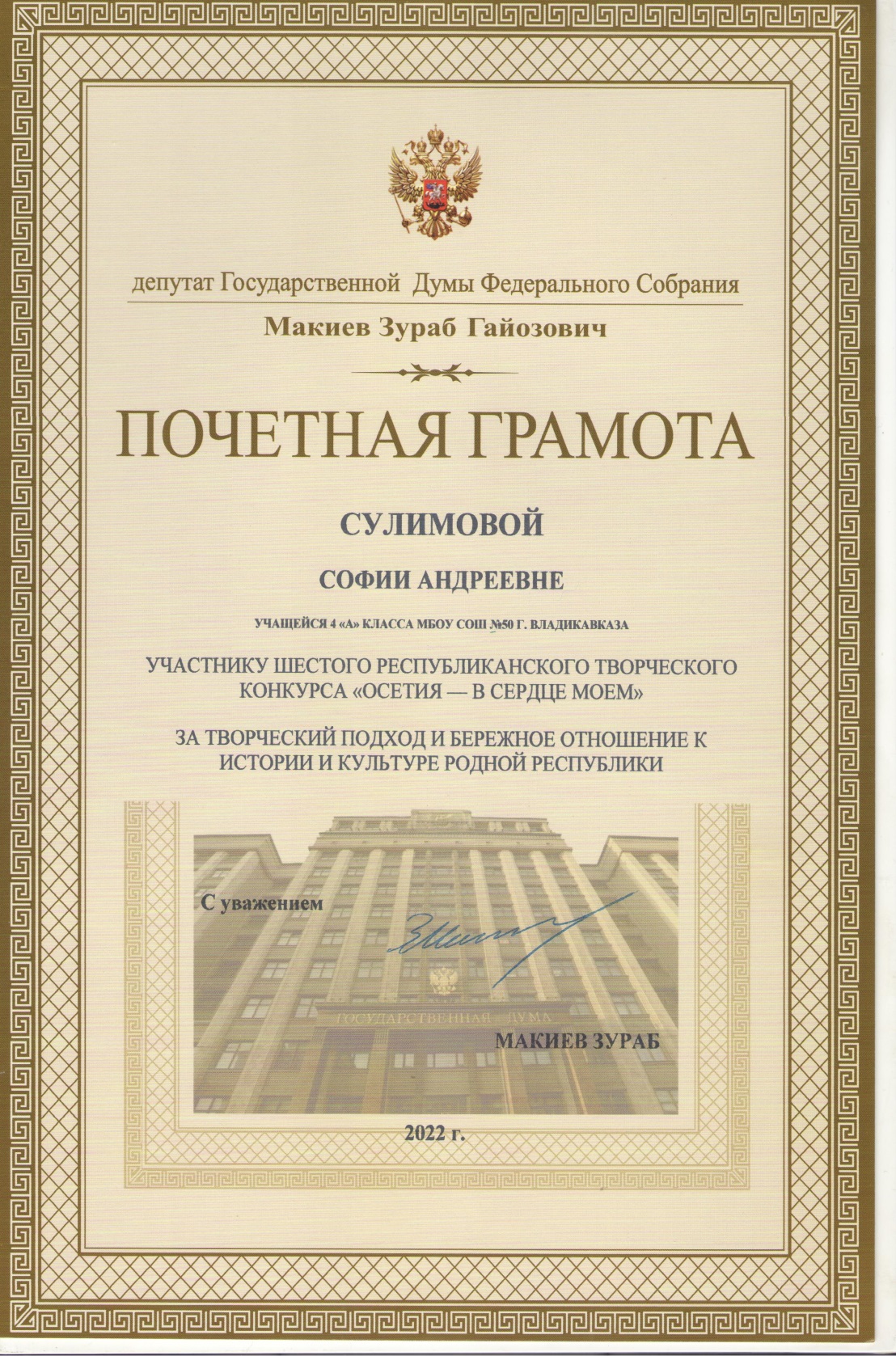 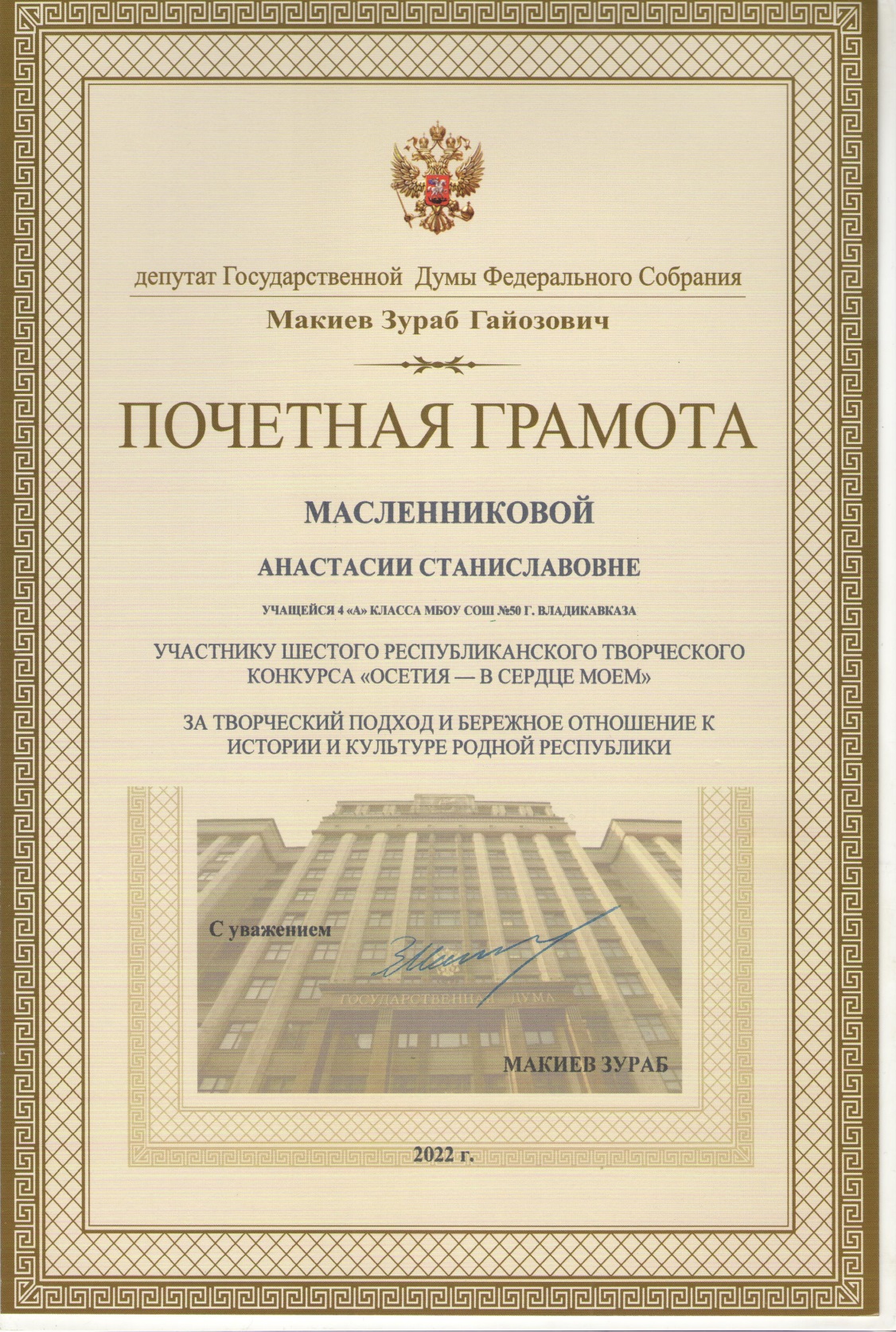 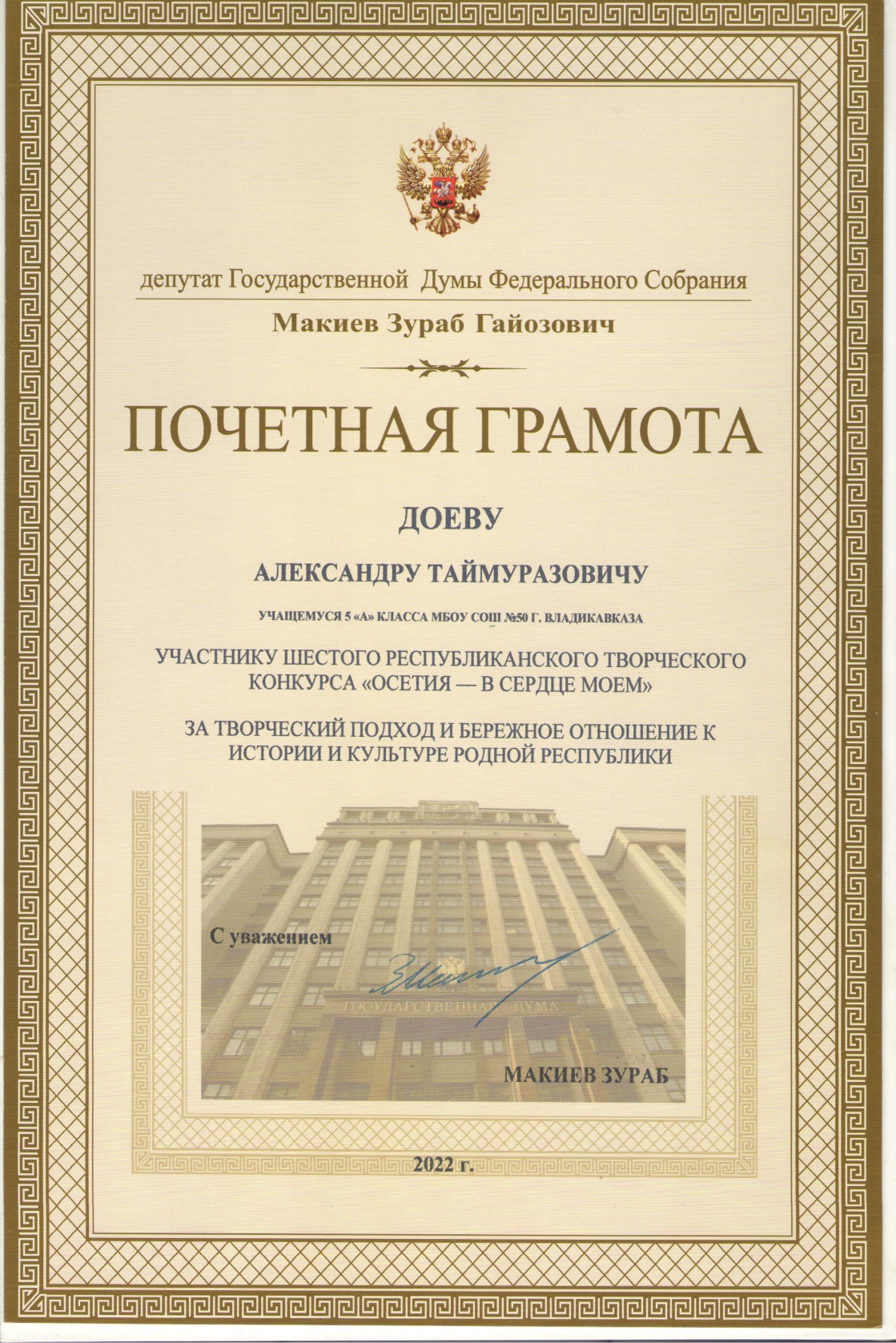 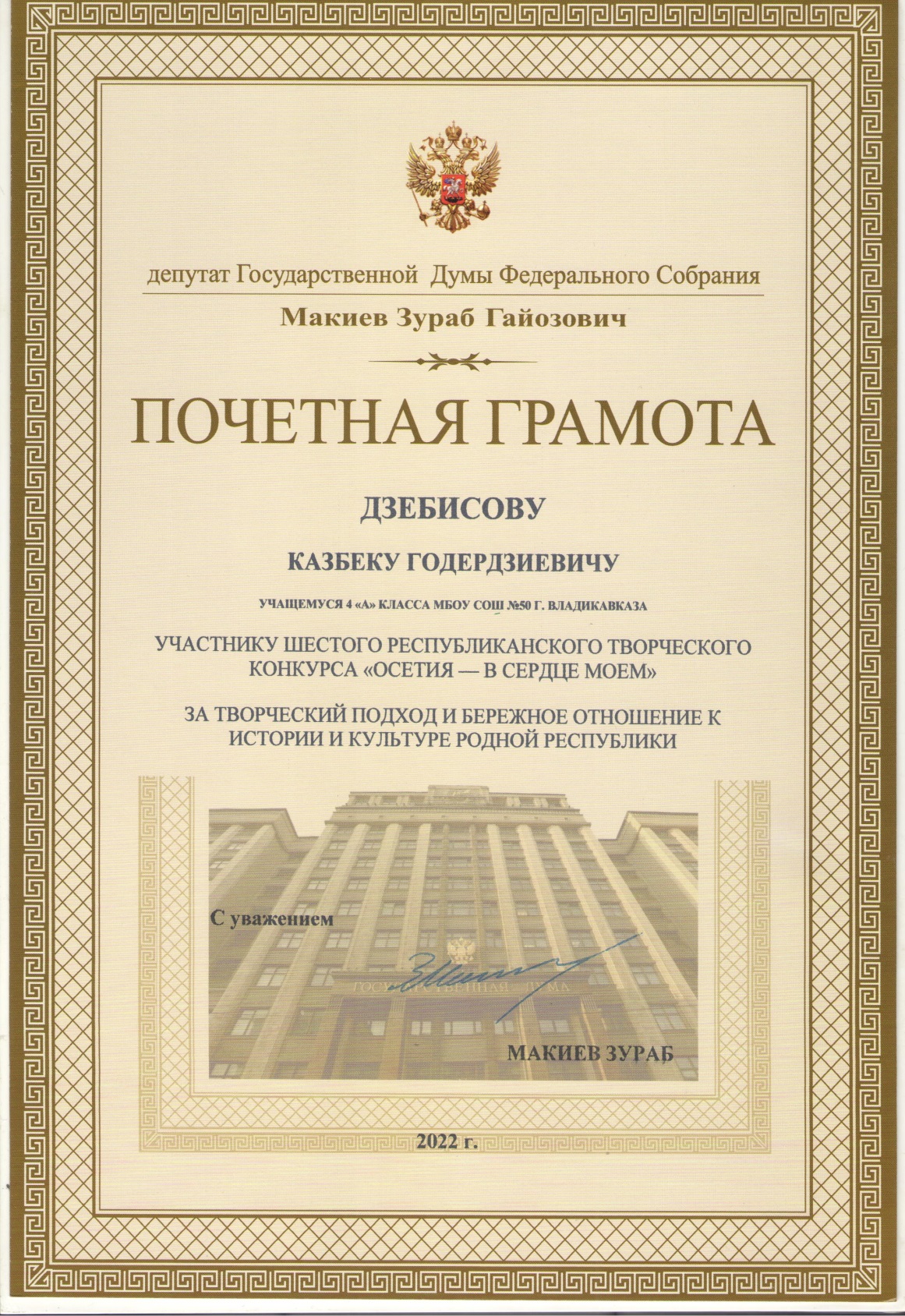 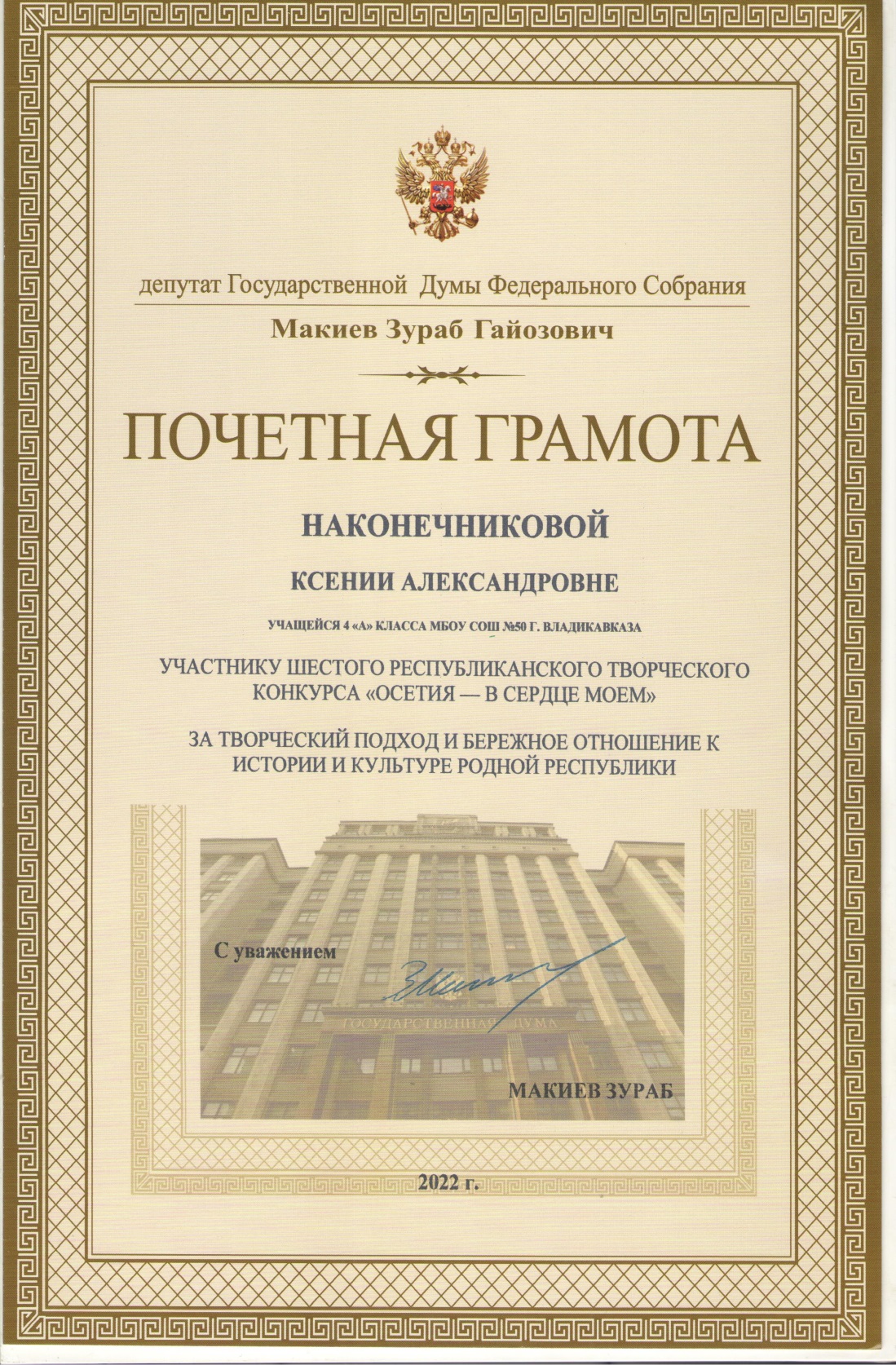 РЕСПУБЛИКАНСКИЙ  КОНКУРС ЧТЕЦОВ «ПОКЛОНИМСЯ МАТЕРИ СОЛДАТА»
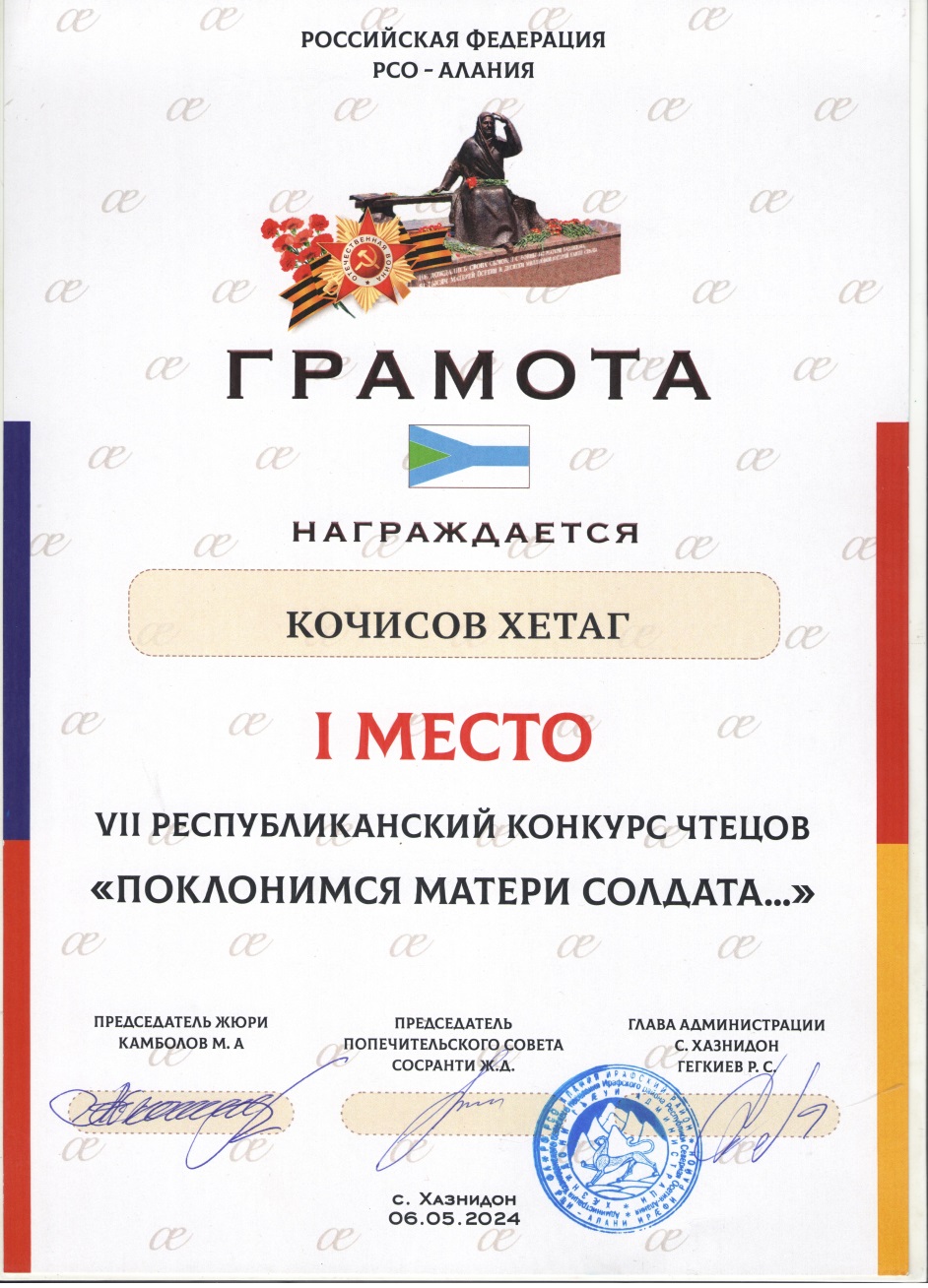 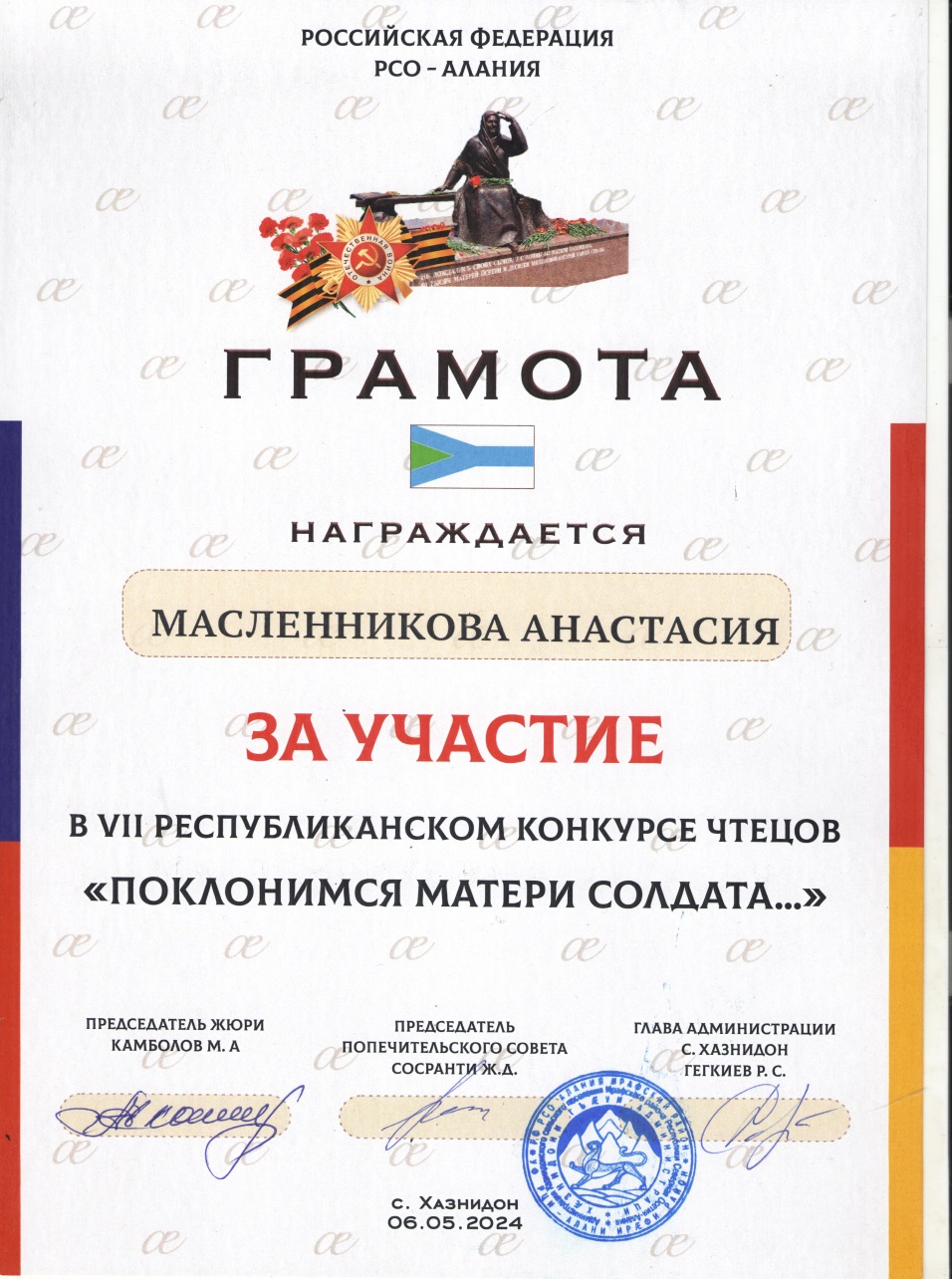 ОБЩЕРОССИЙСКИЙ  КОНКУРС «РАЗГОВОРЫ О ВАЖНОМ»
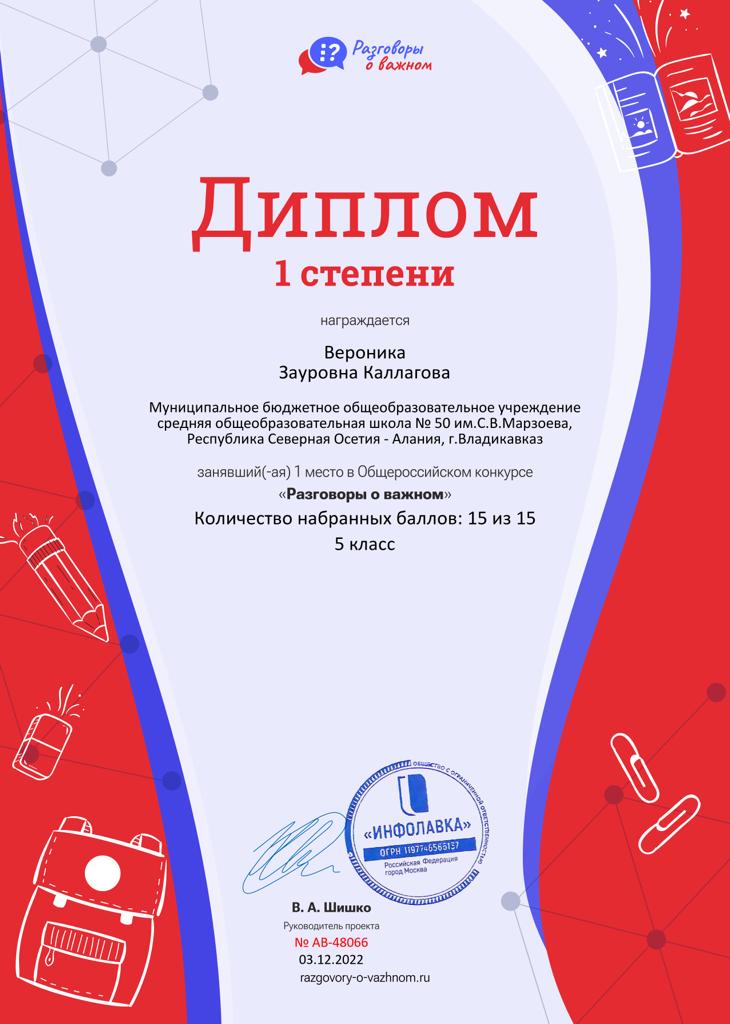 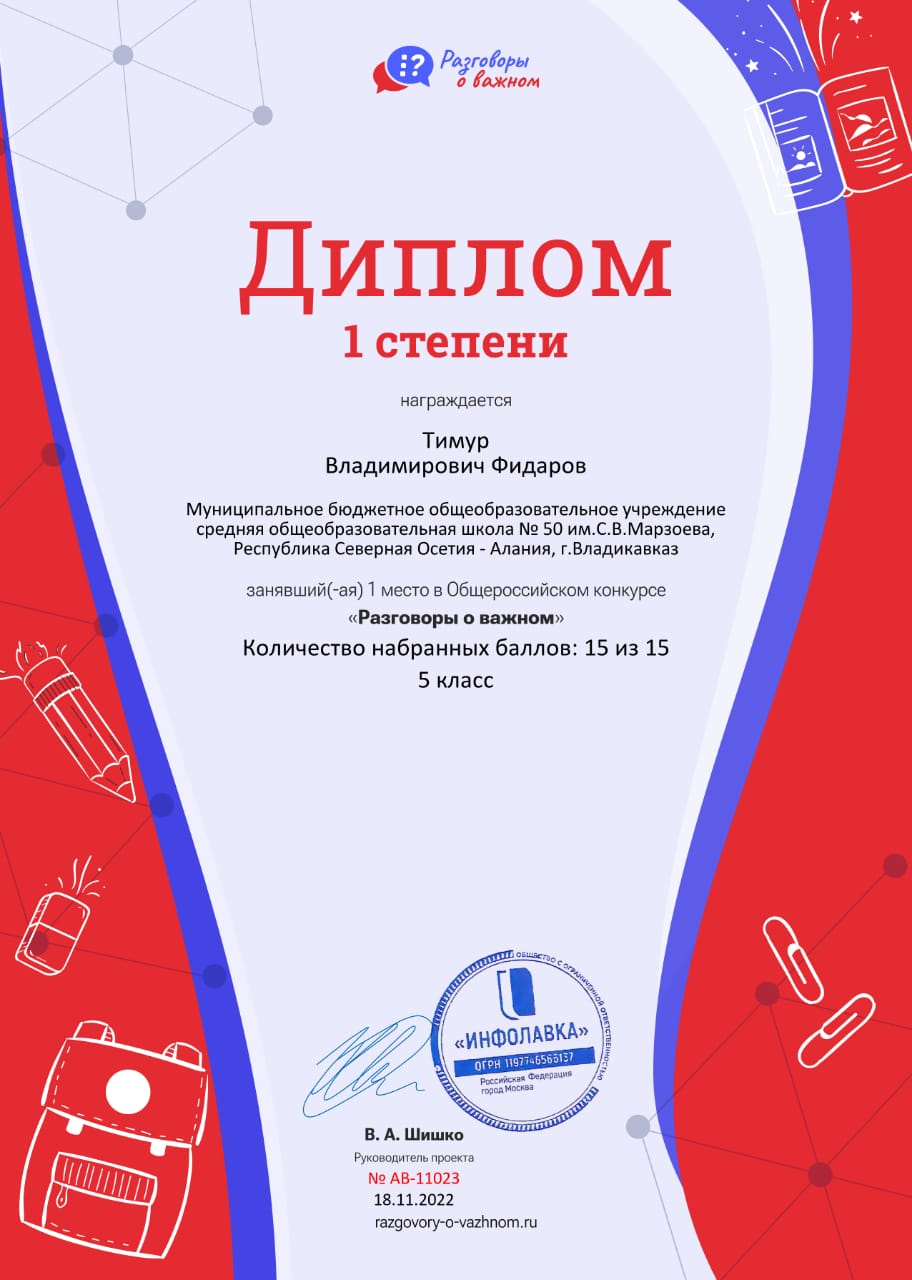 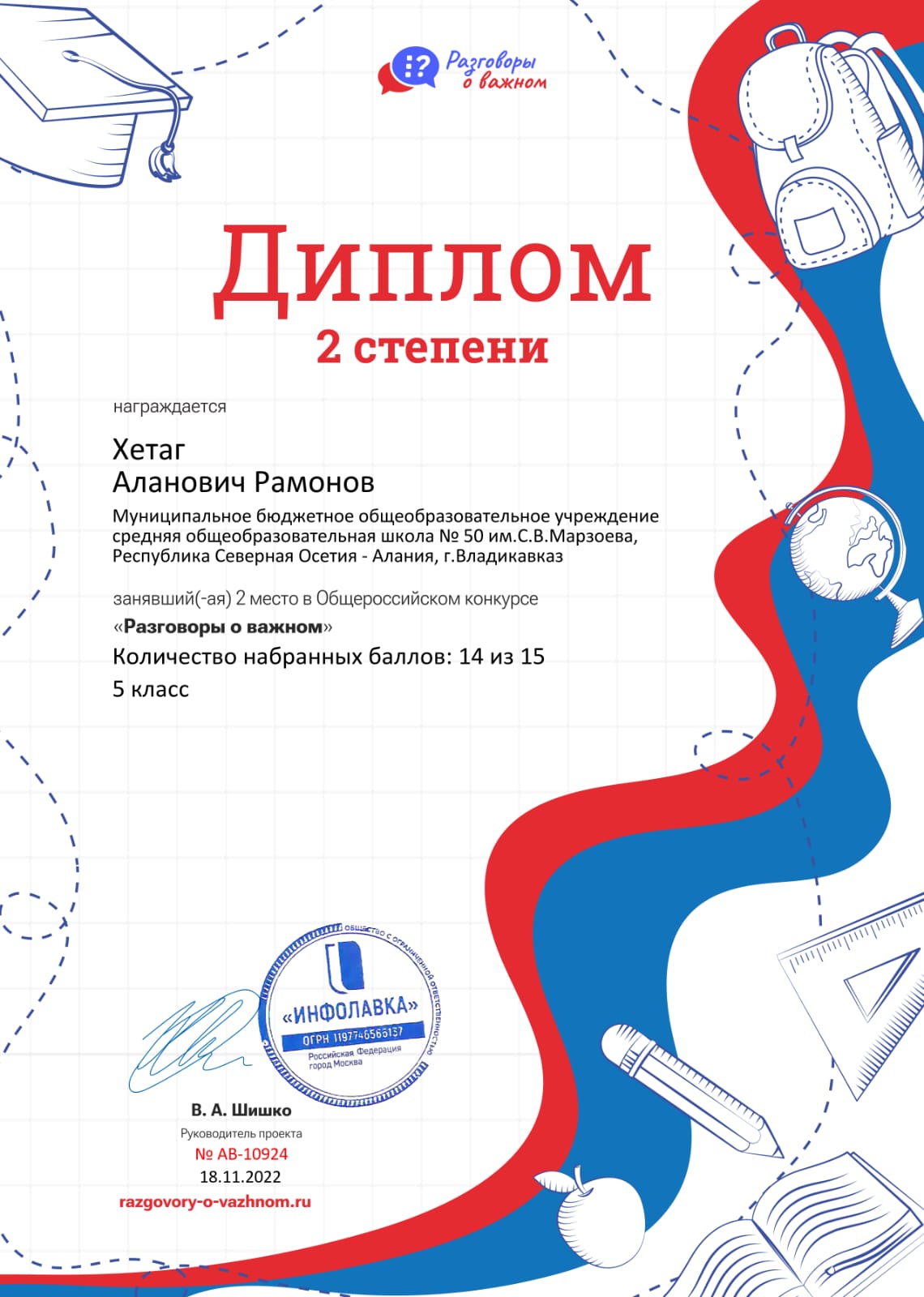 МЕЖДУНАРОДНАЯ ШКОЛА – КОНФЕРЕНЦИЯ «КАВКАЗ В ЕГО ПРОШЛОМ И НАСТОЯЩЕМ: ИСТОРИЯ, АРХЕОЛОГИЯ, КУЛЬТУРА»
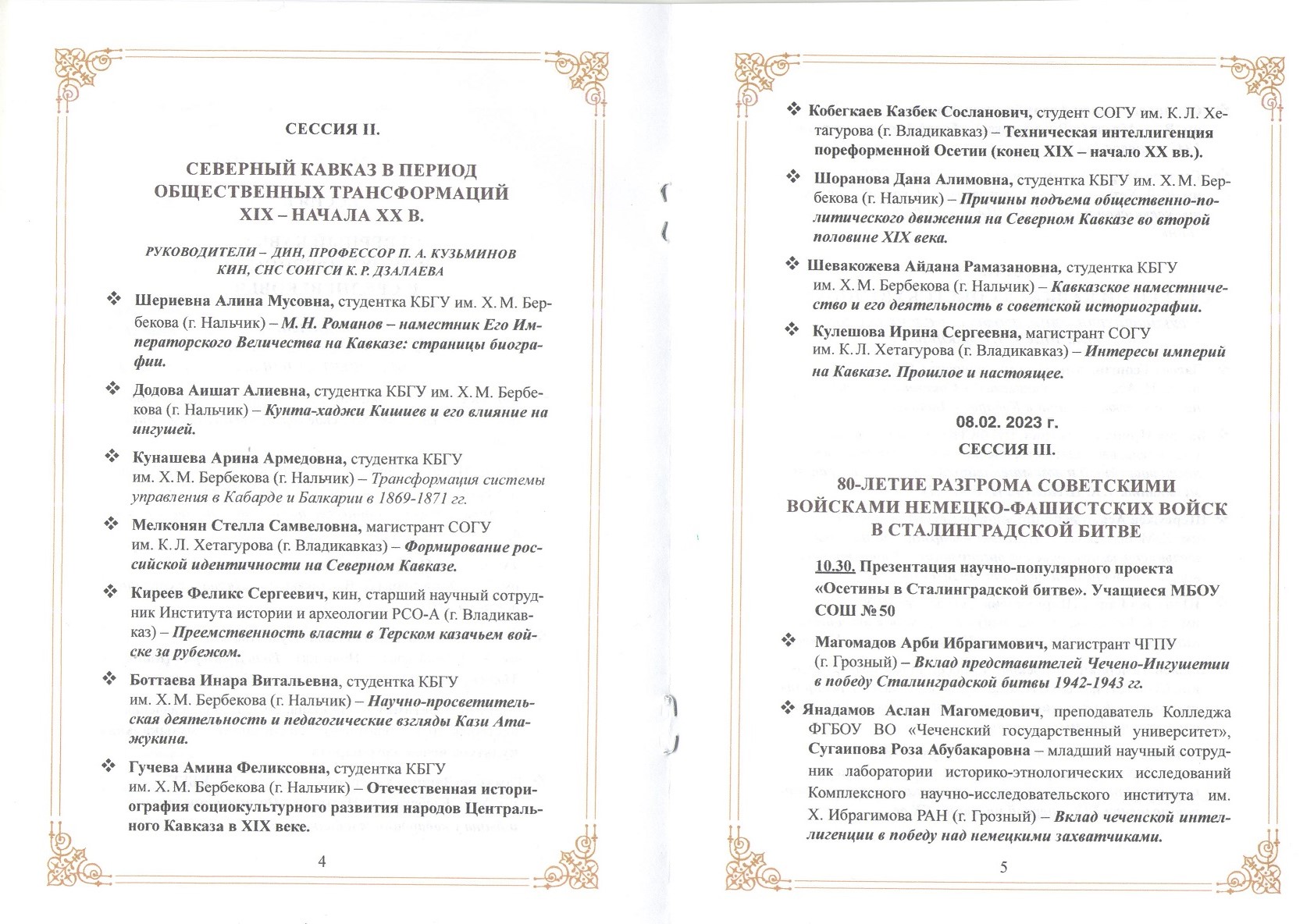 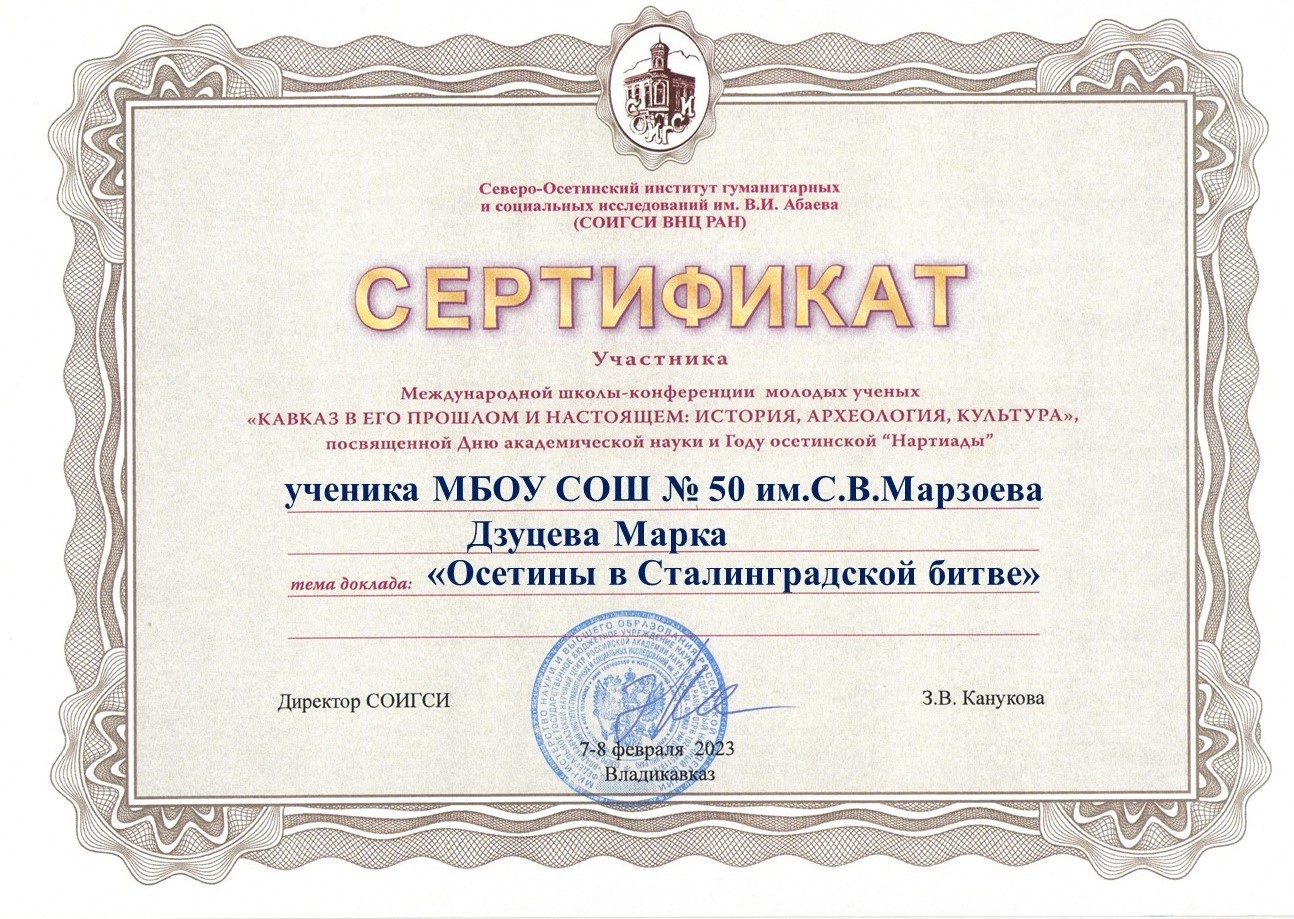 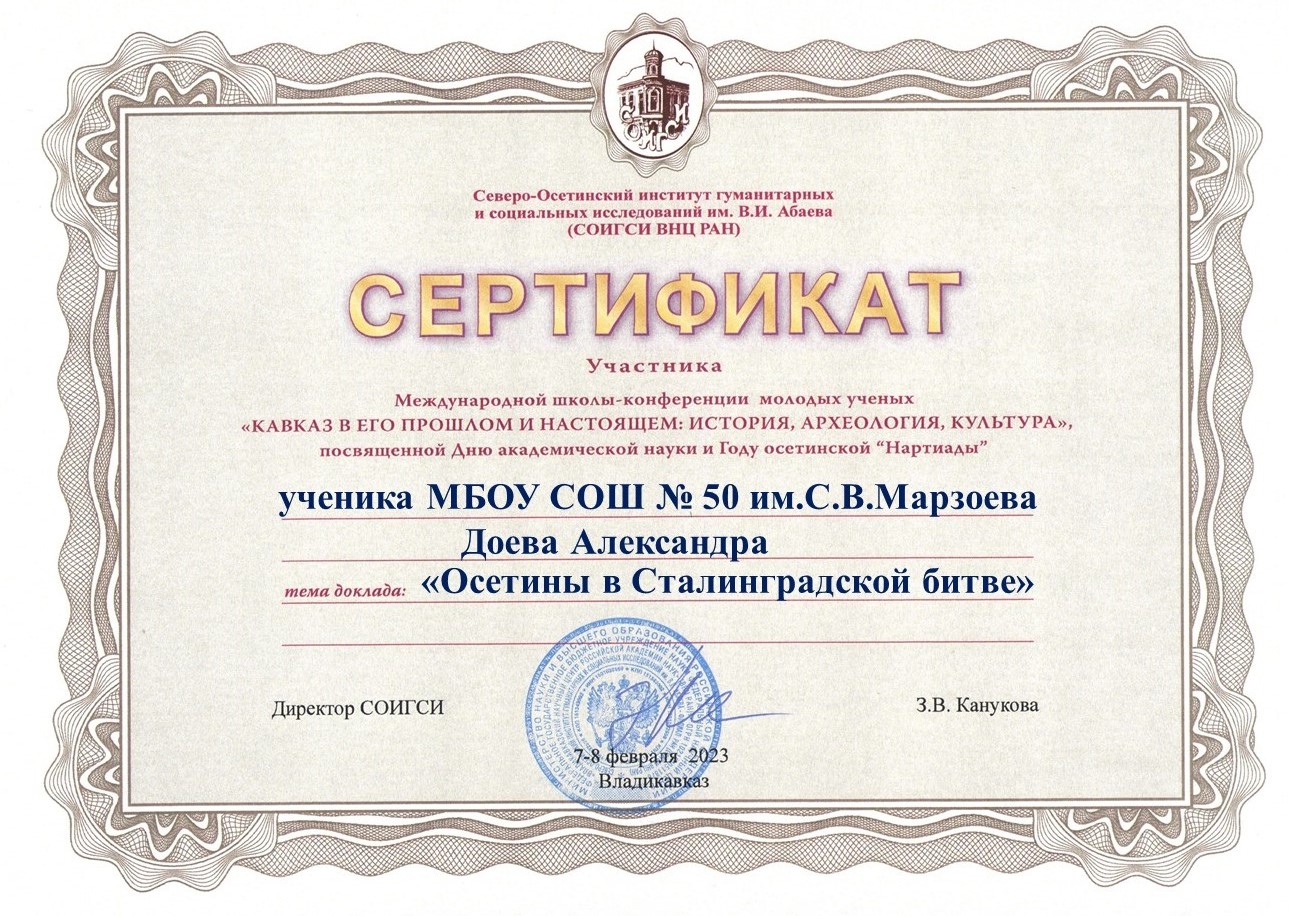 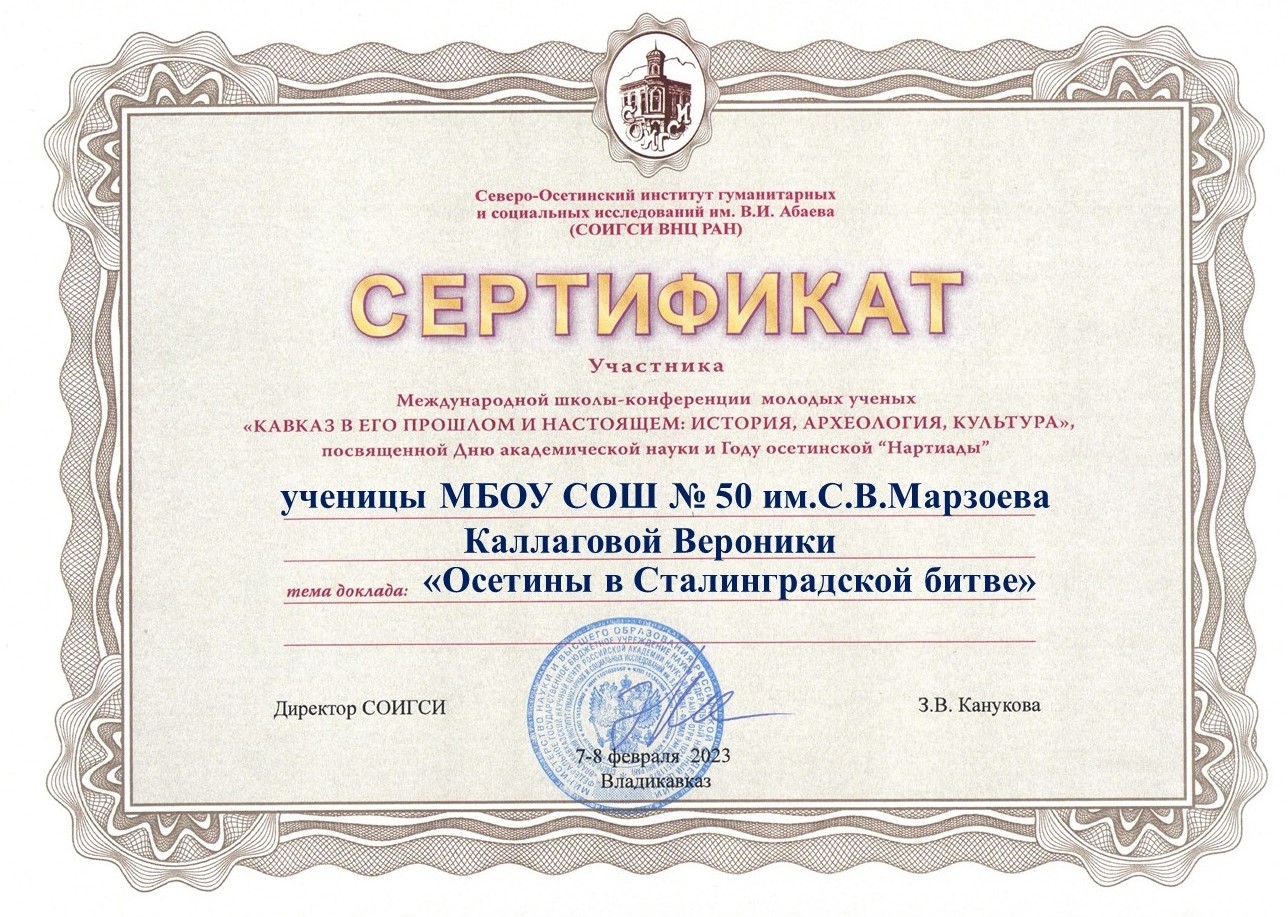 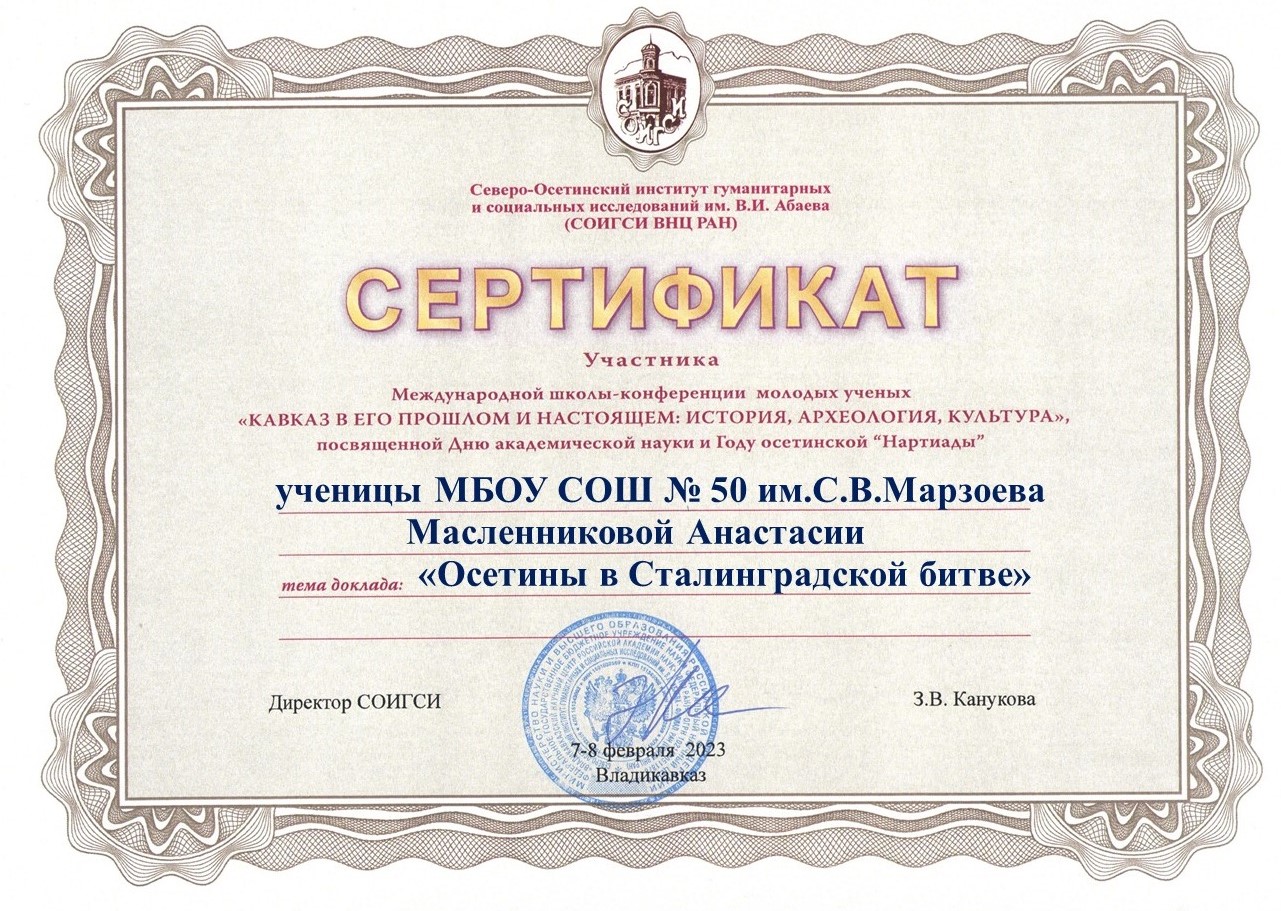 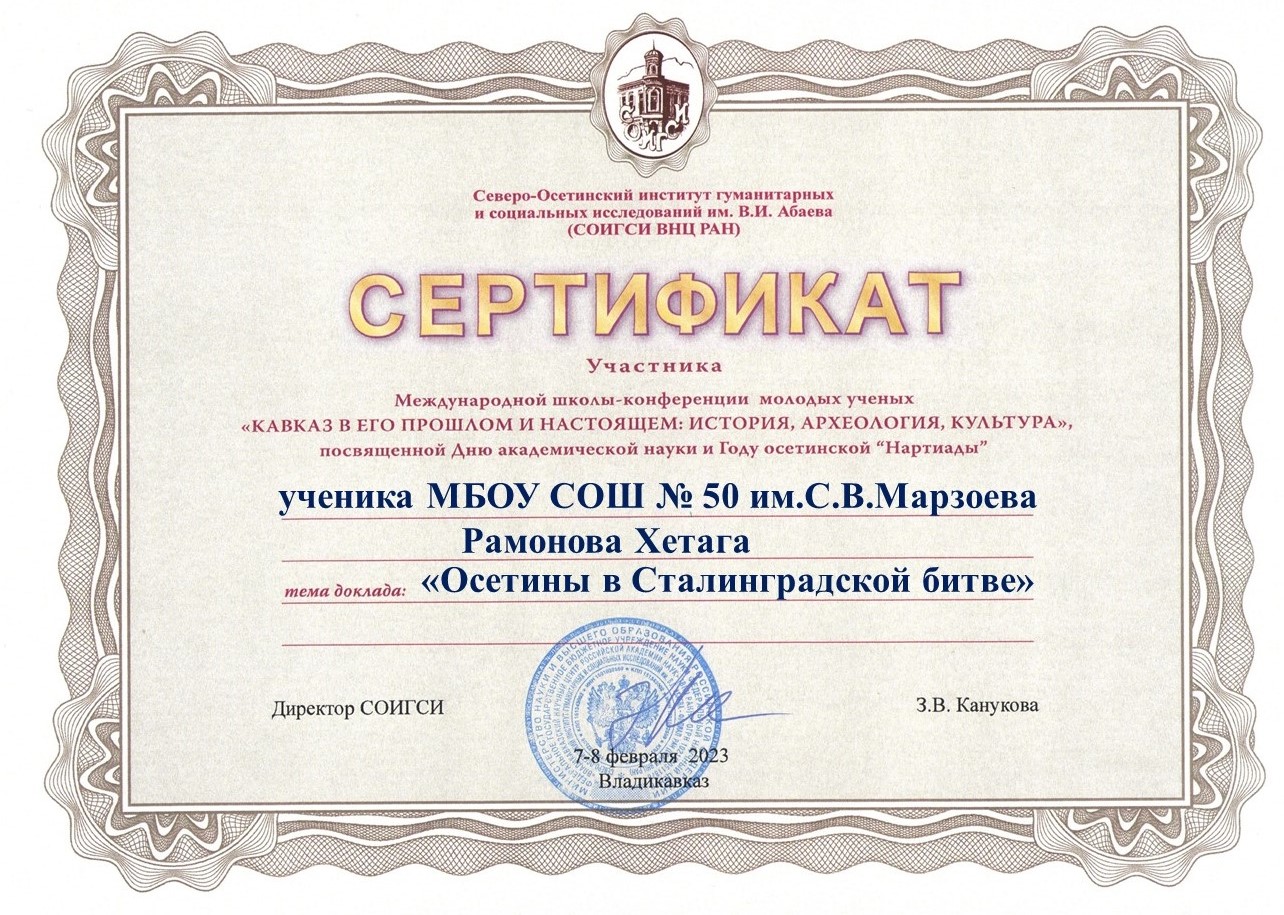 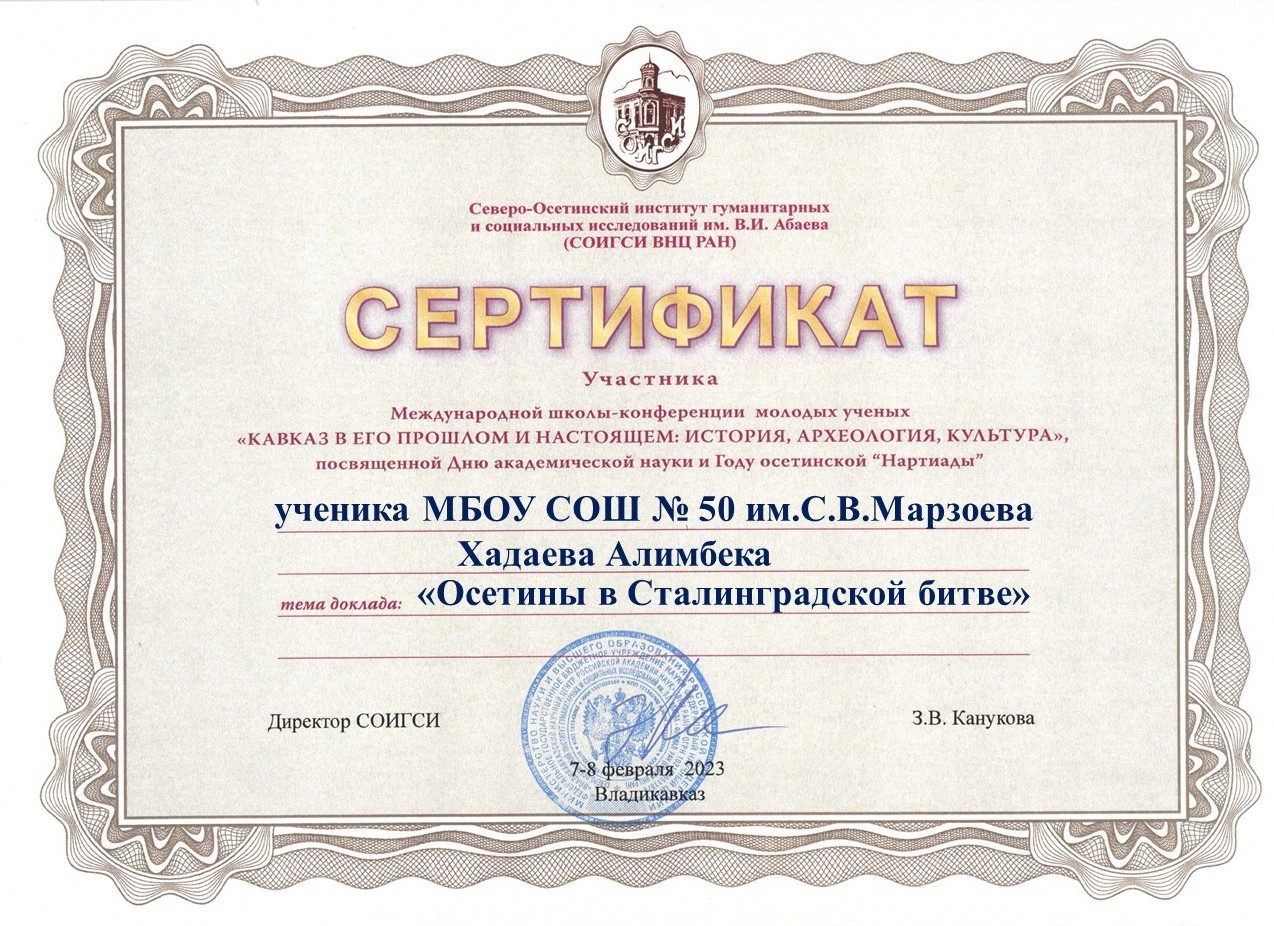 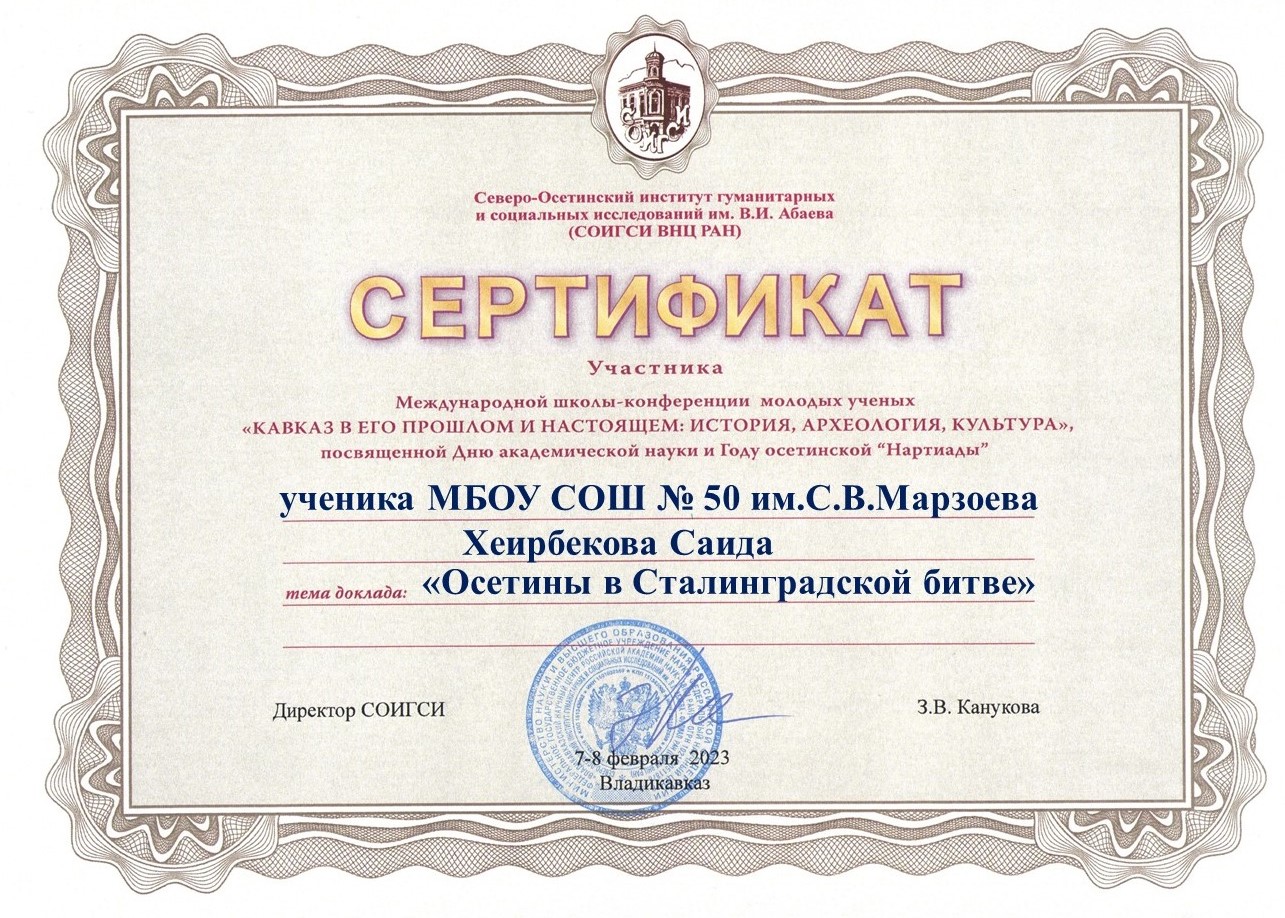 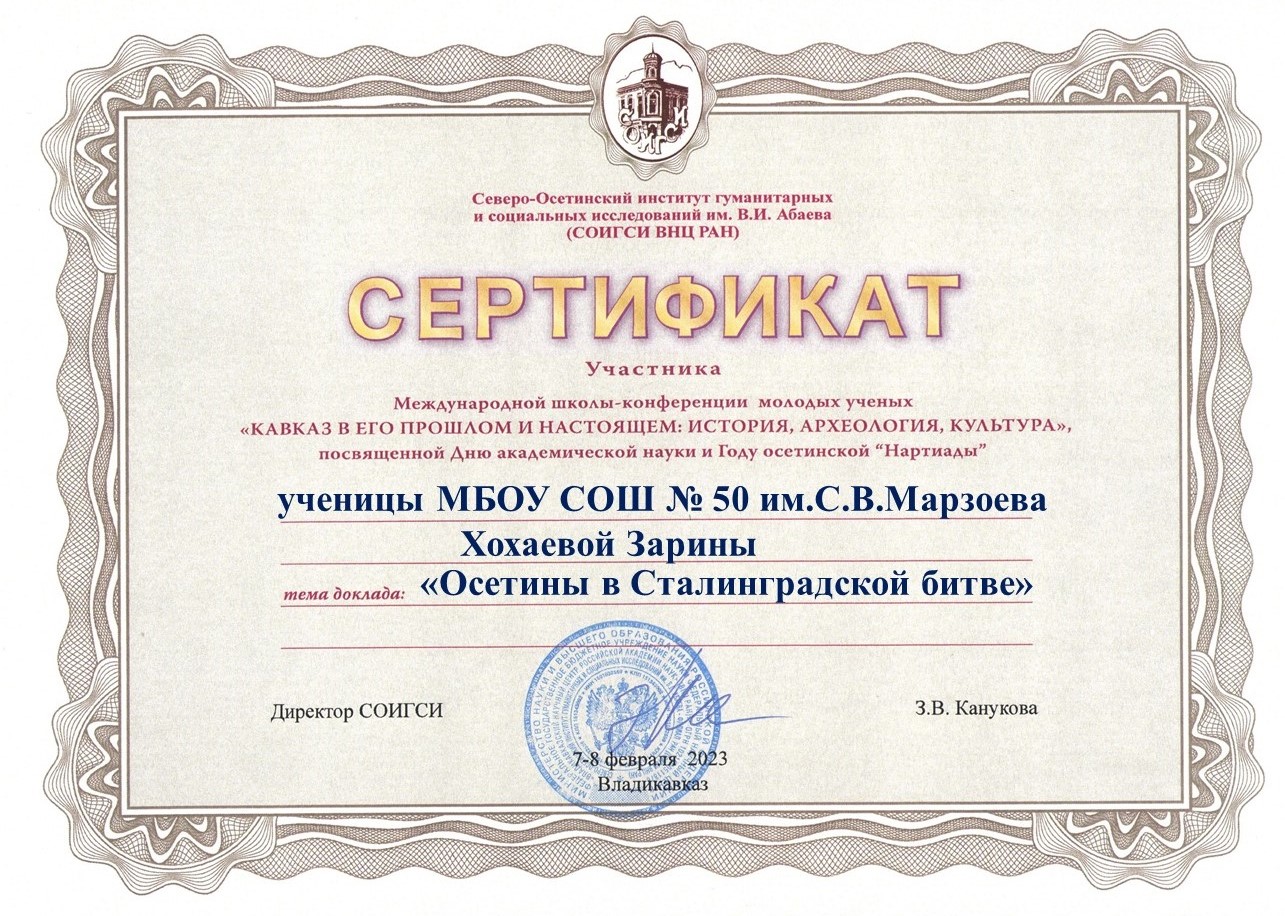 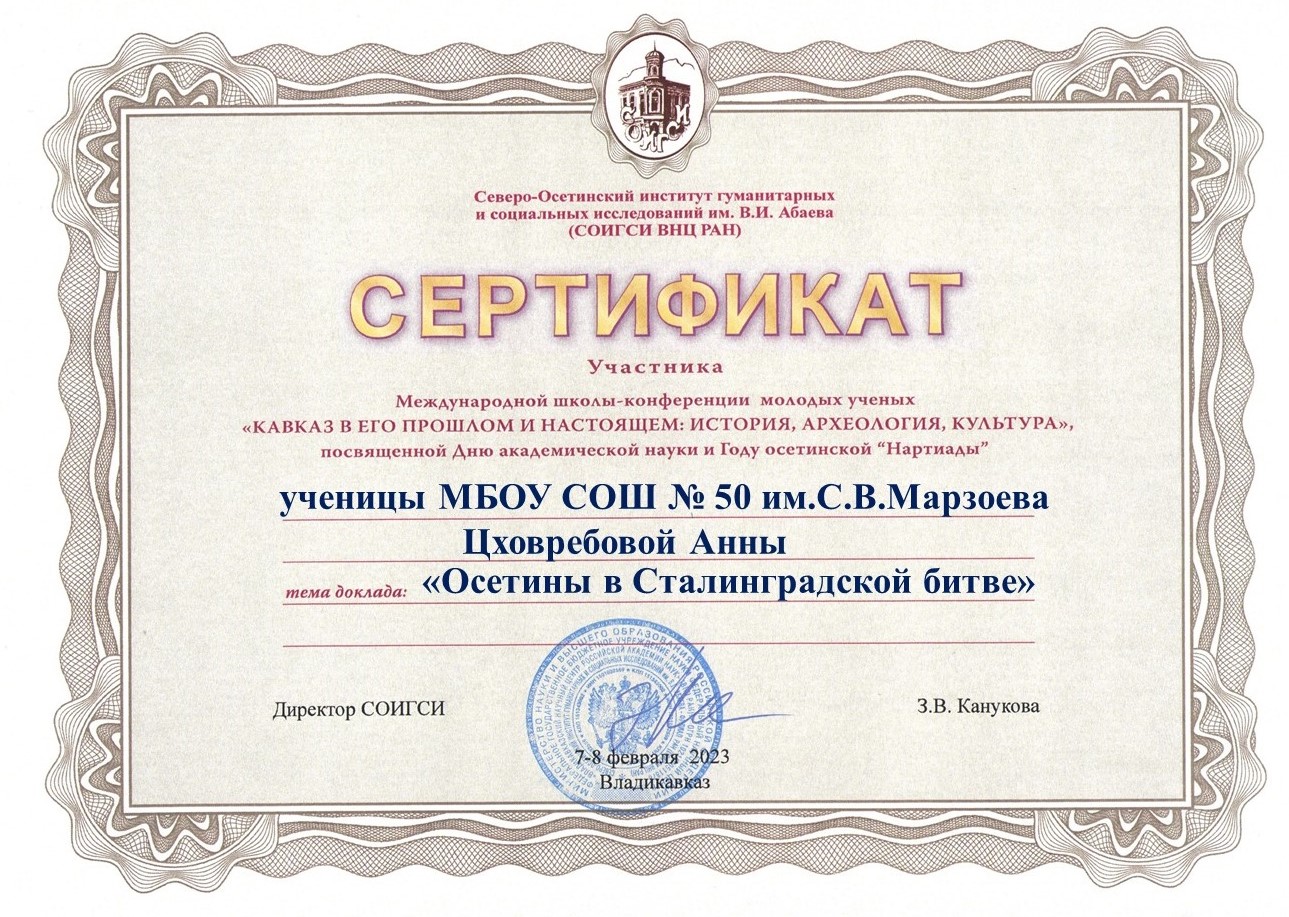 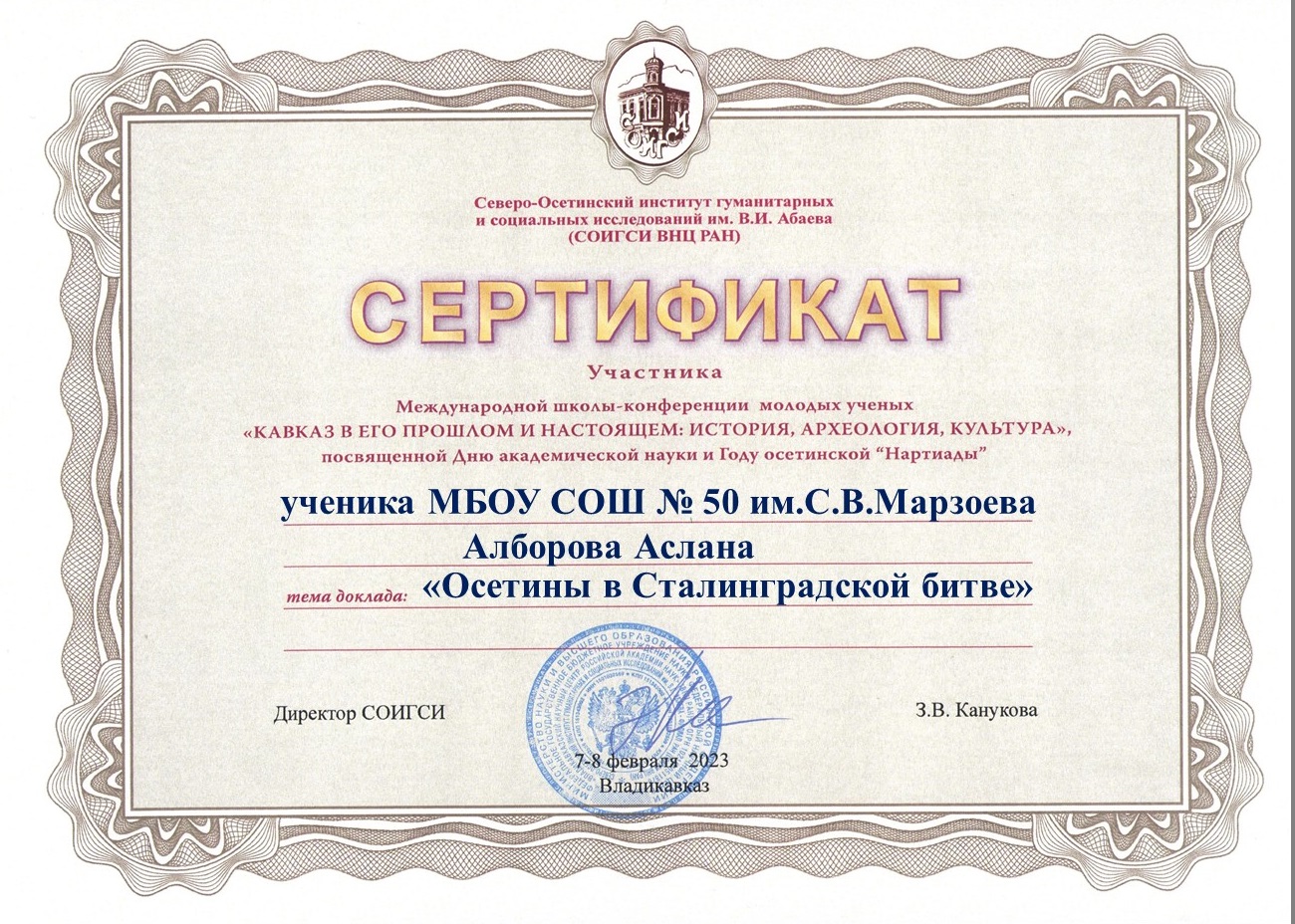 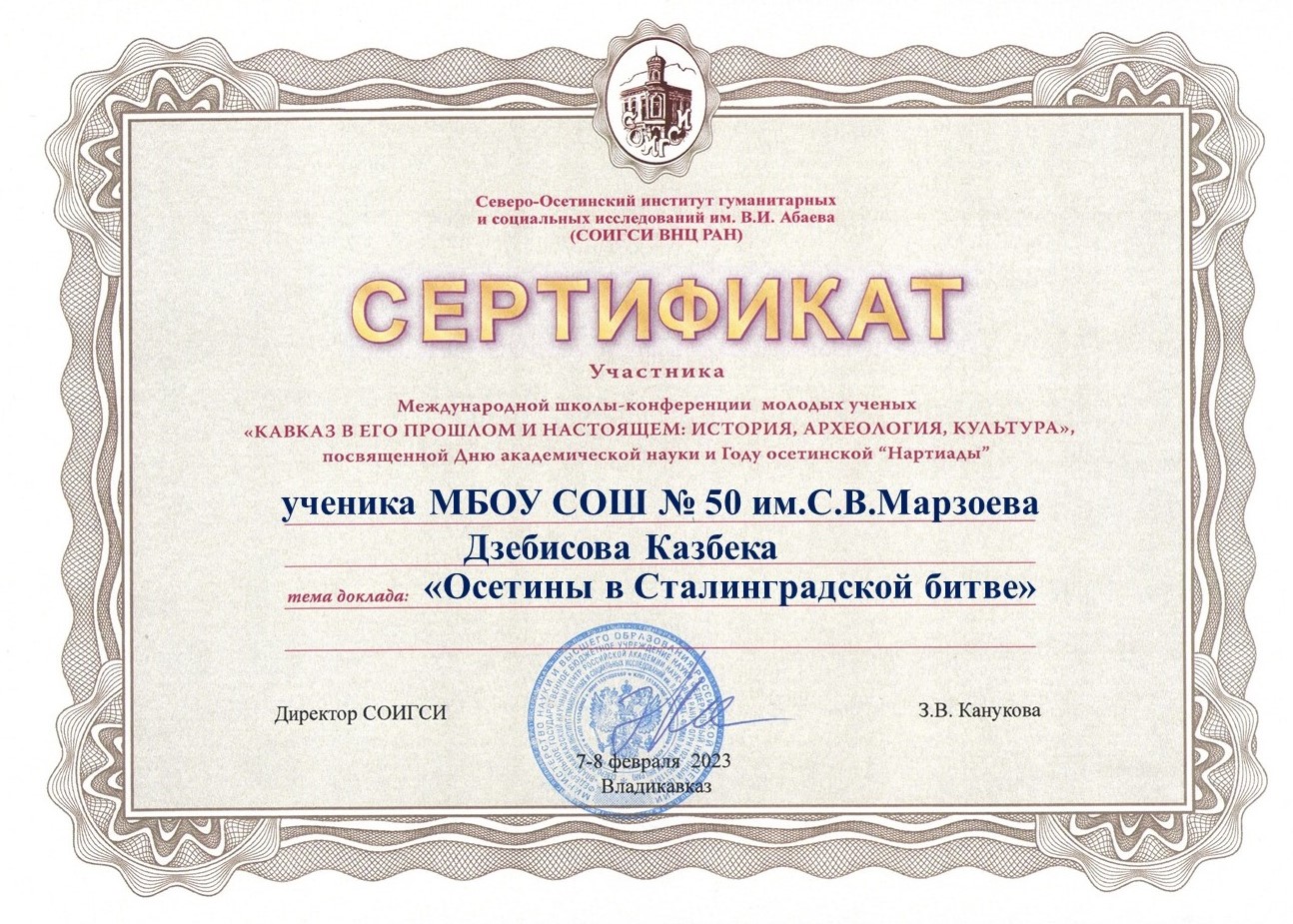 МОИ ДОСТИЖЕНИЯ
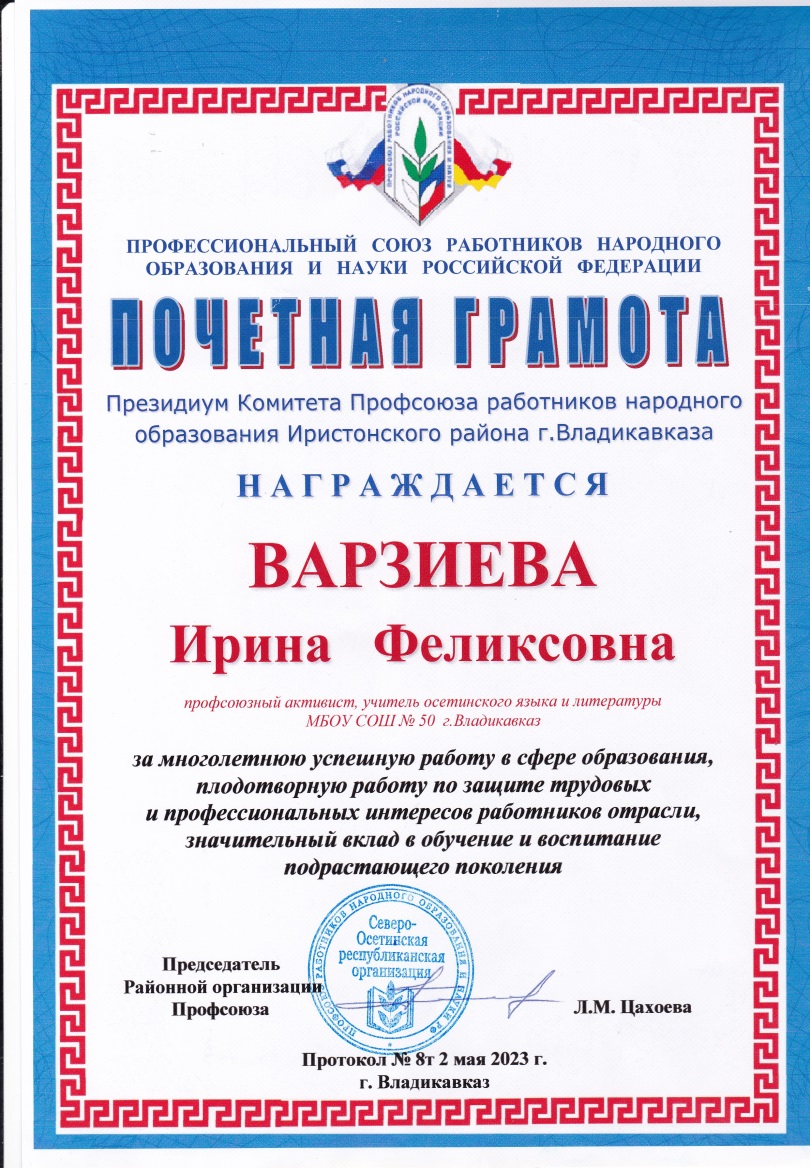 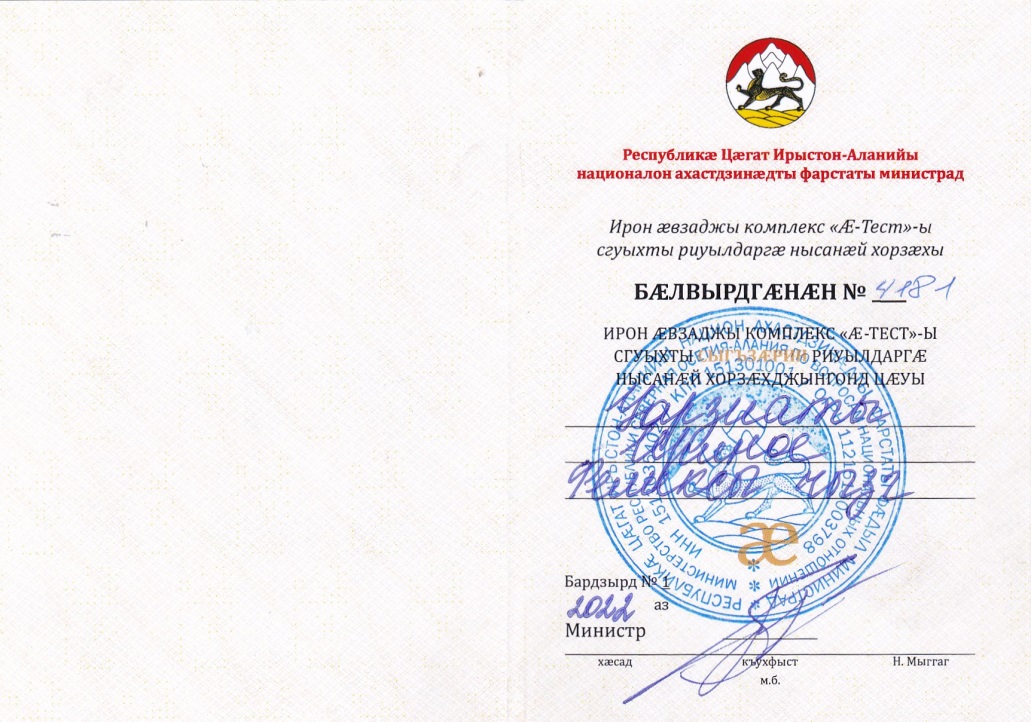 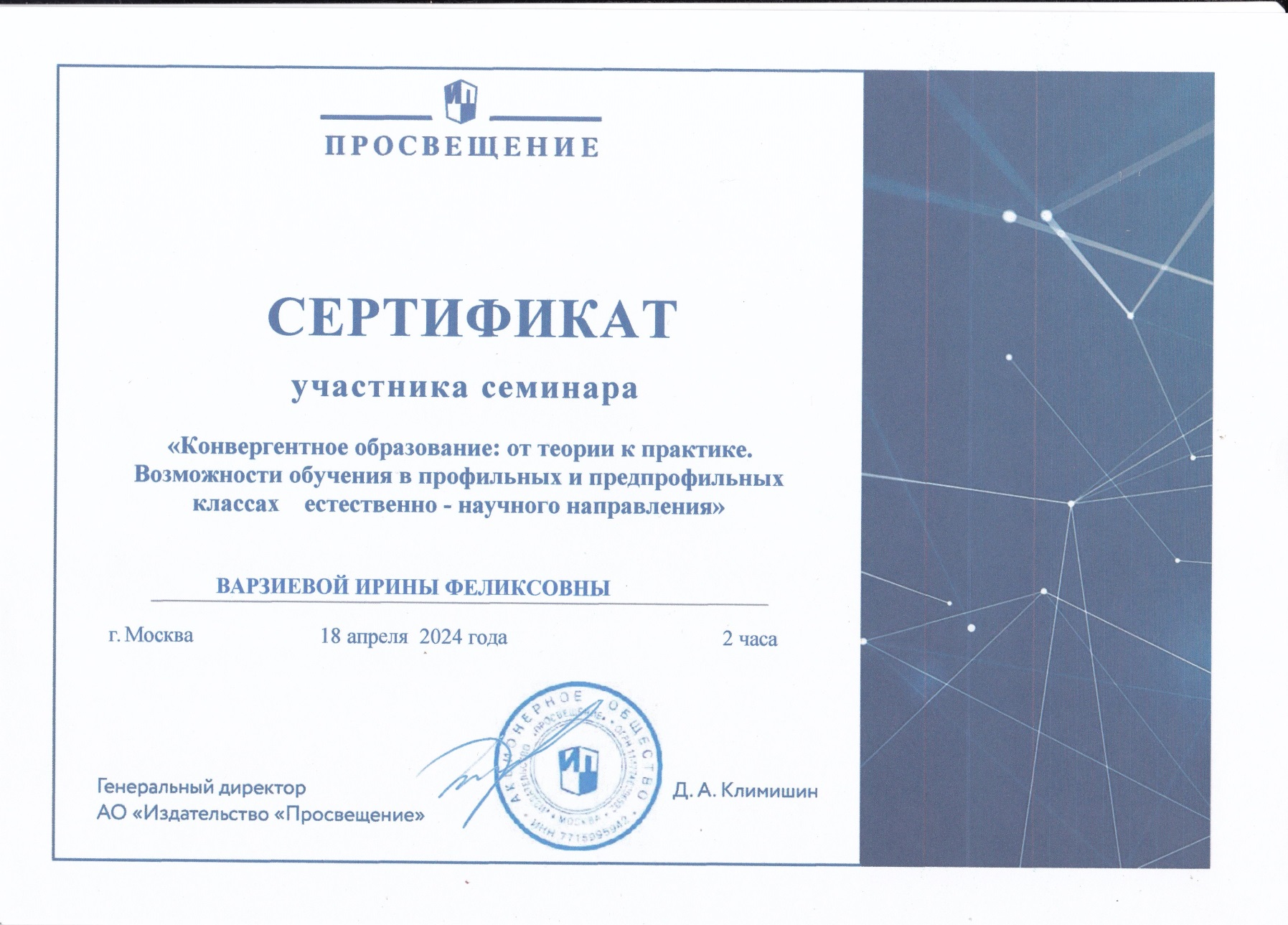 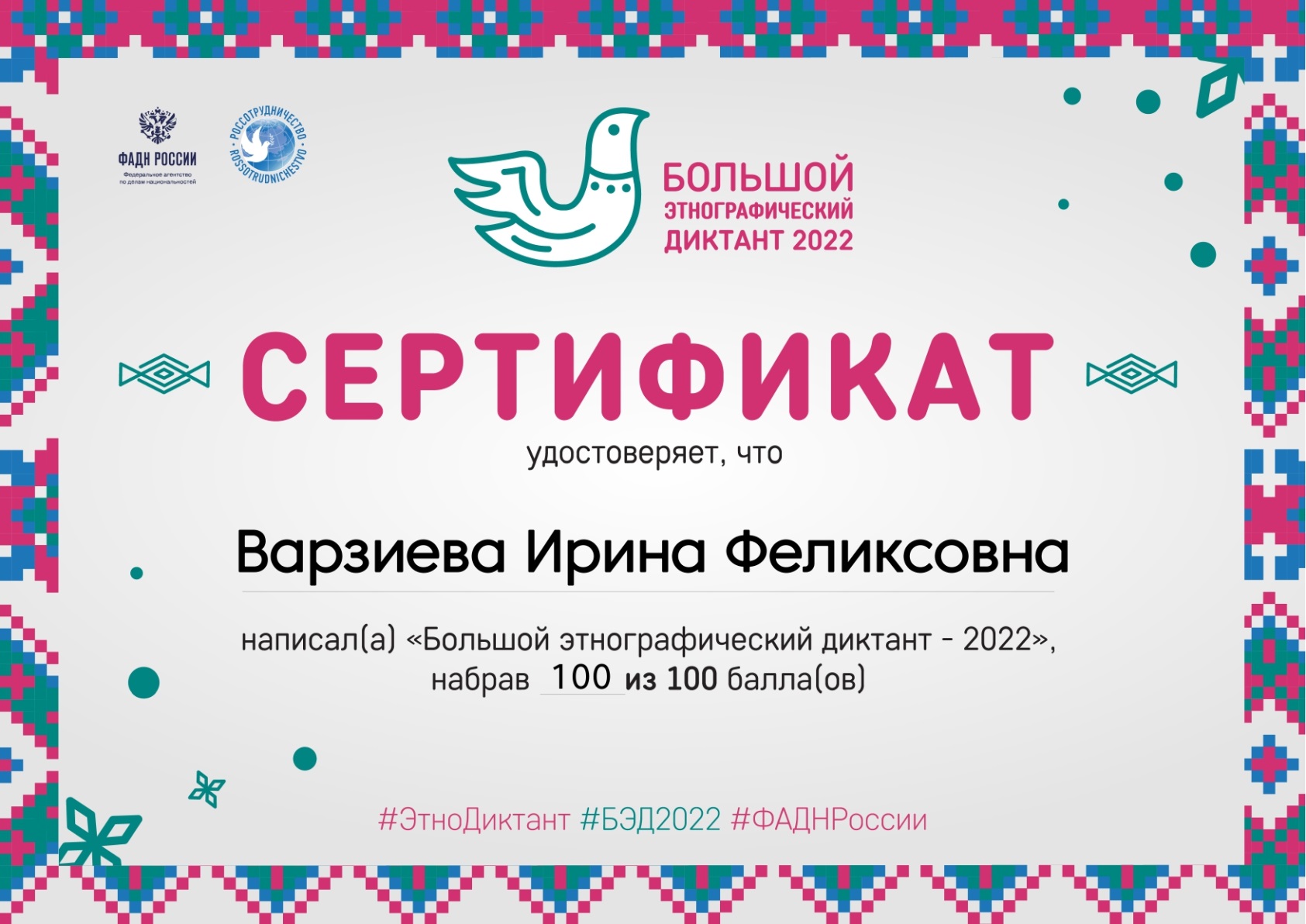 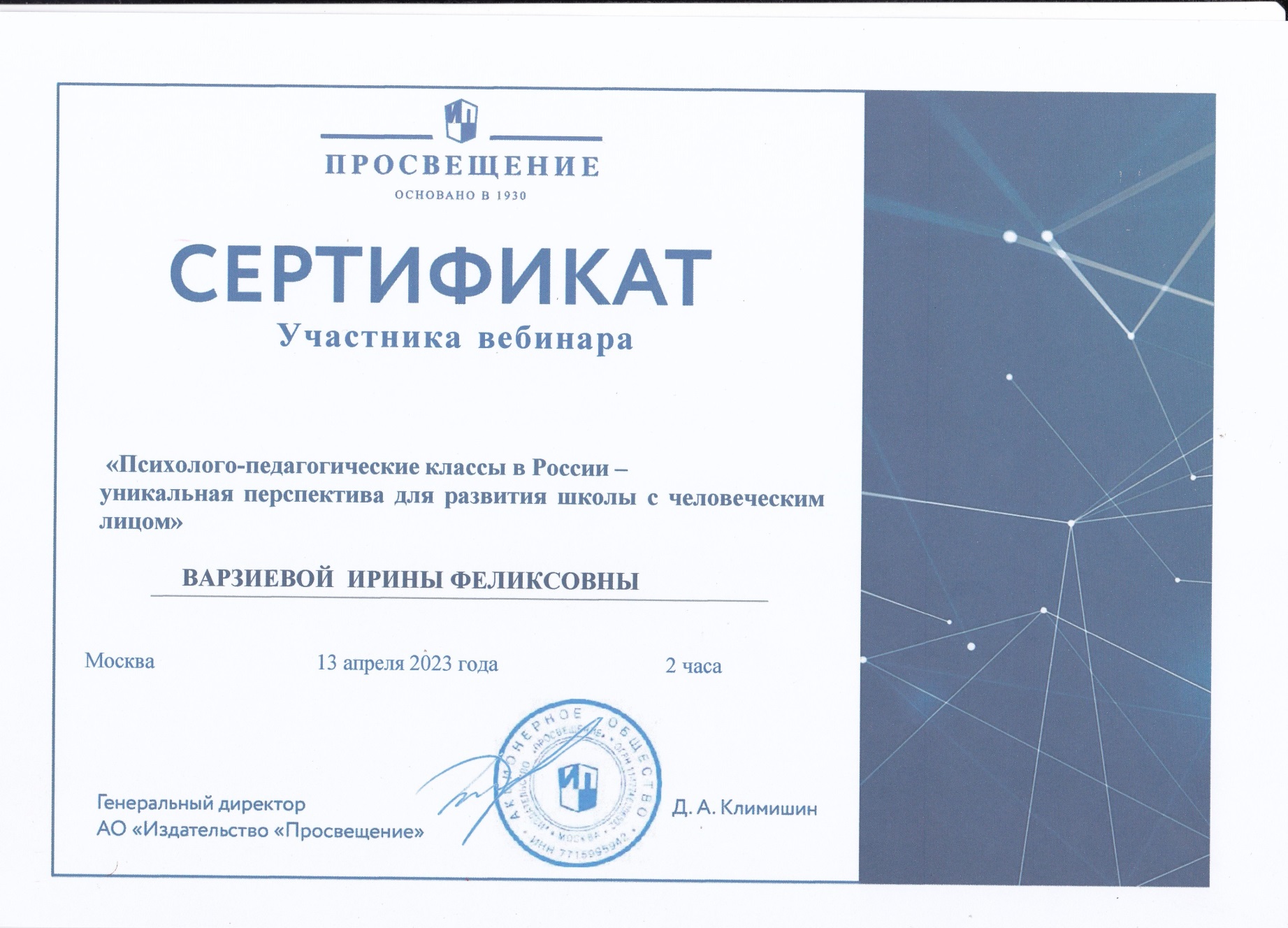 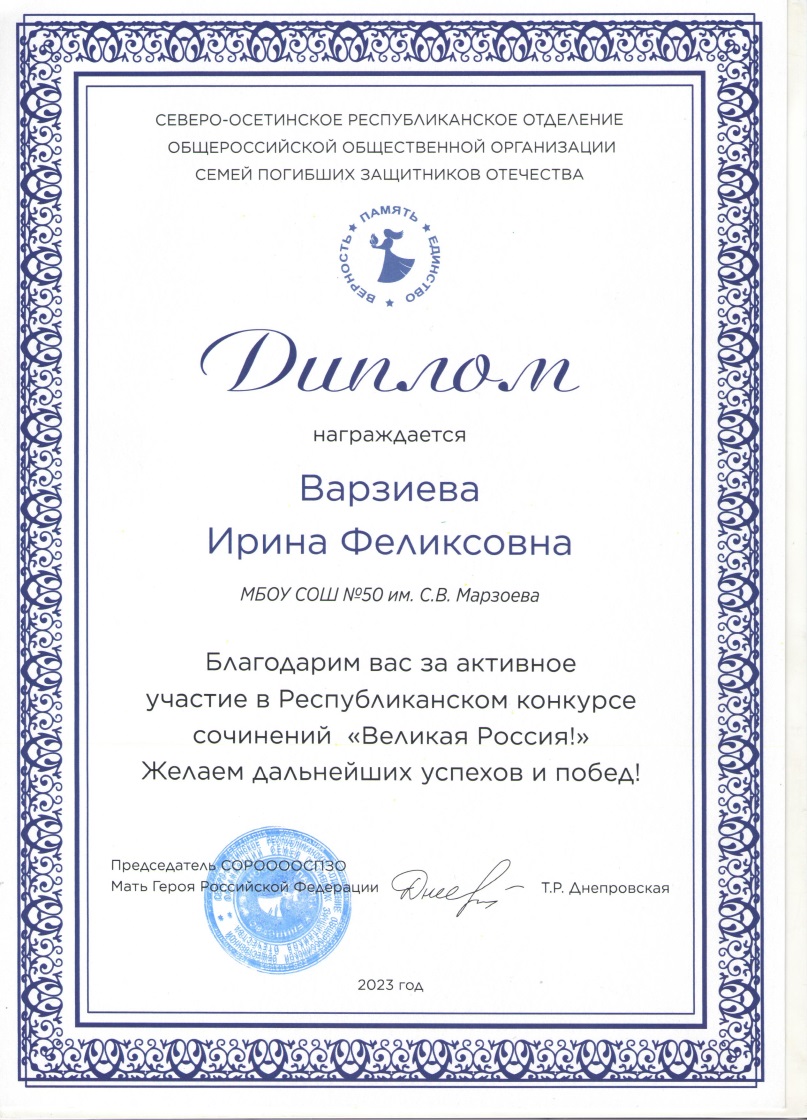 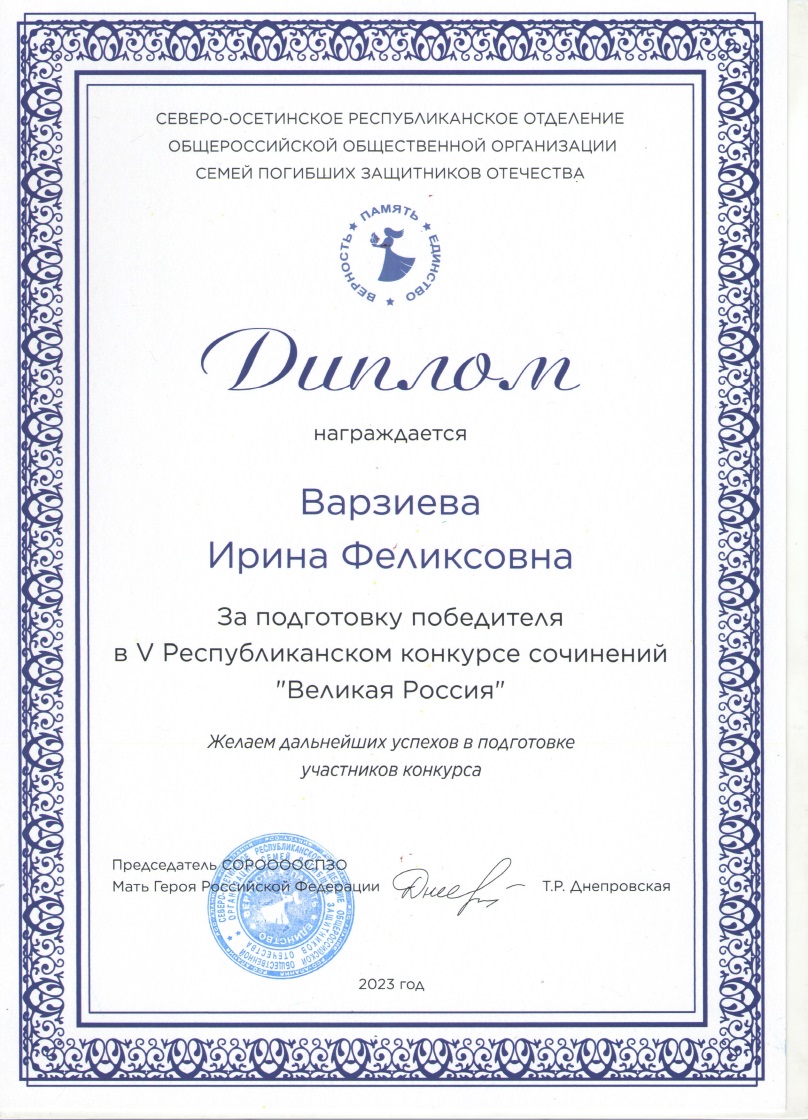 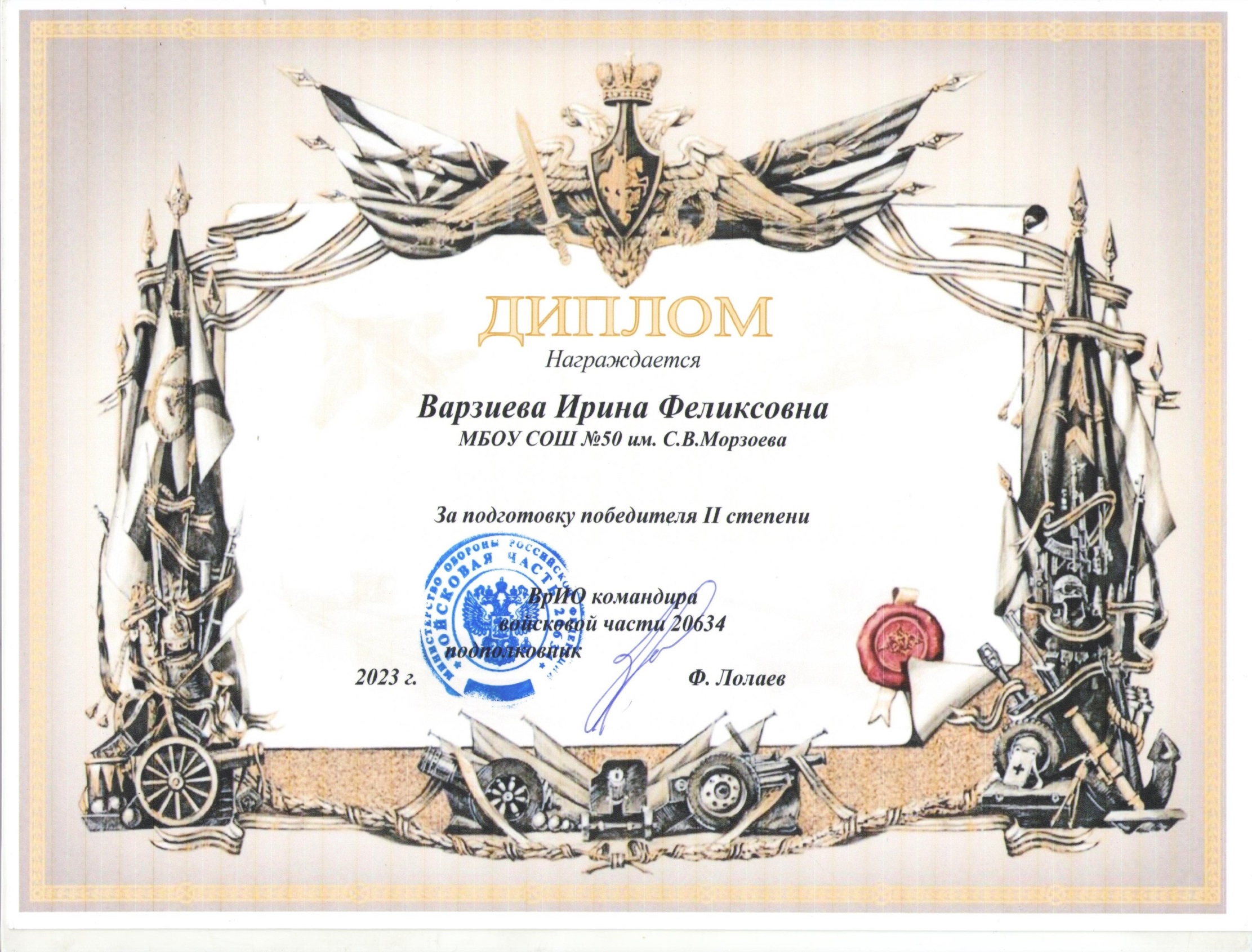 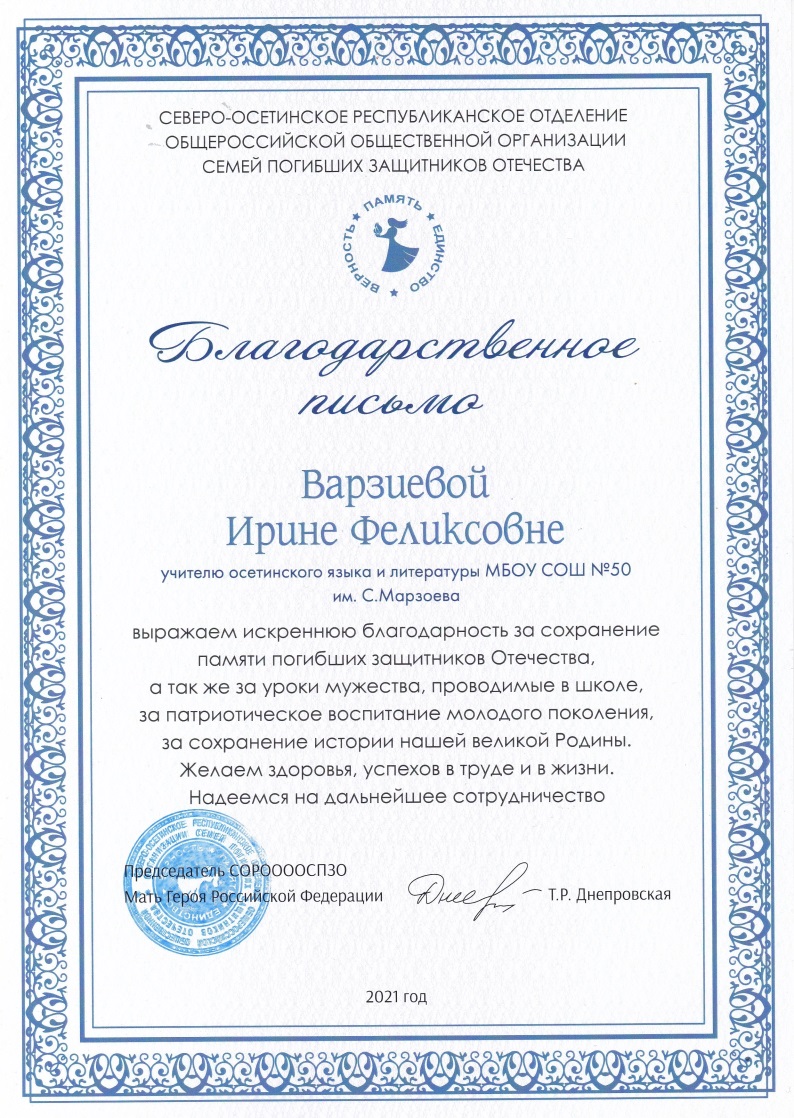 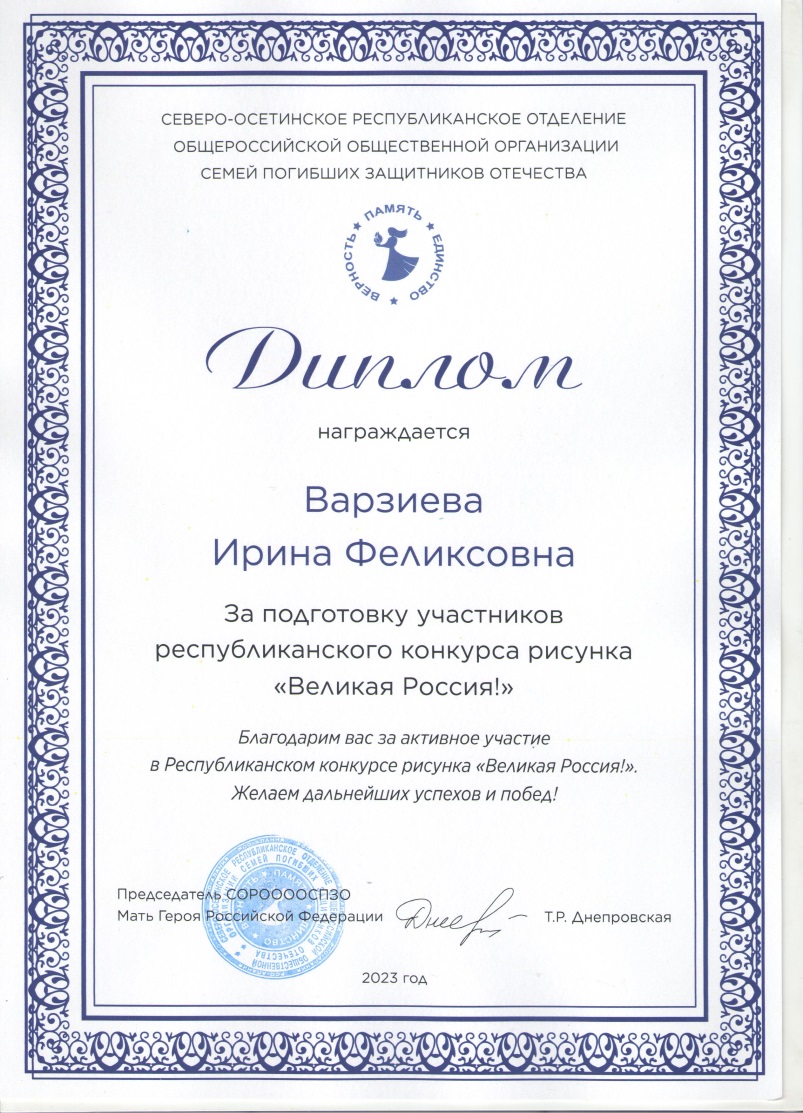 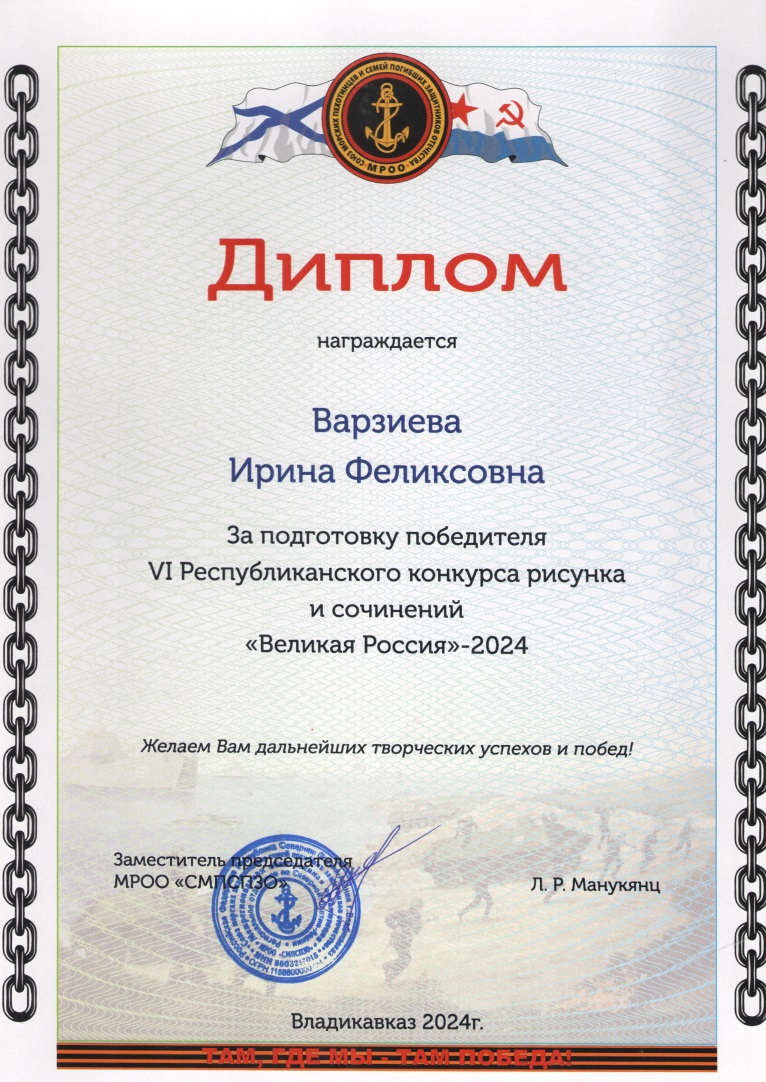 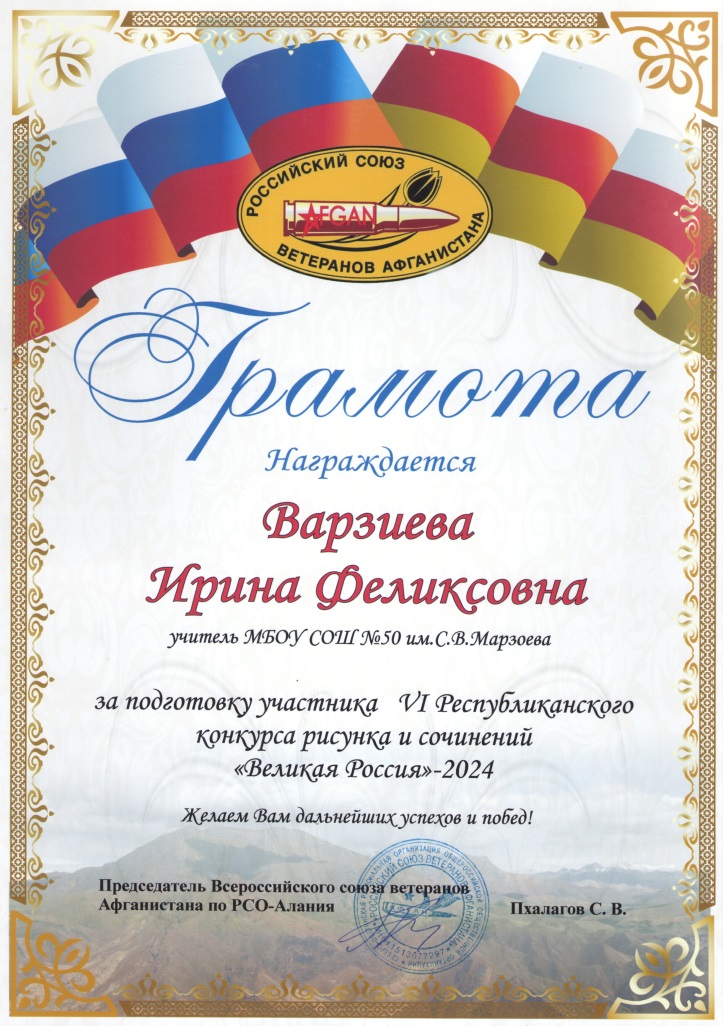 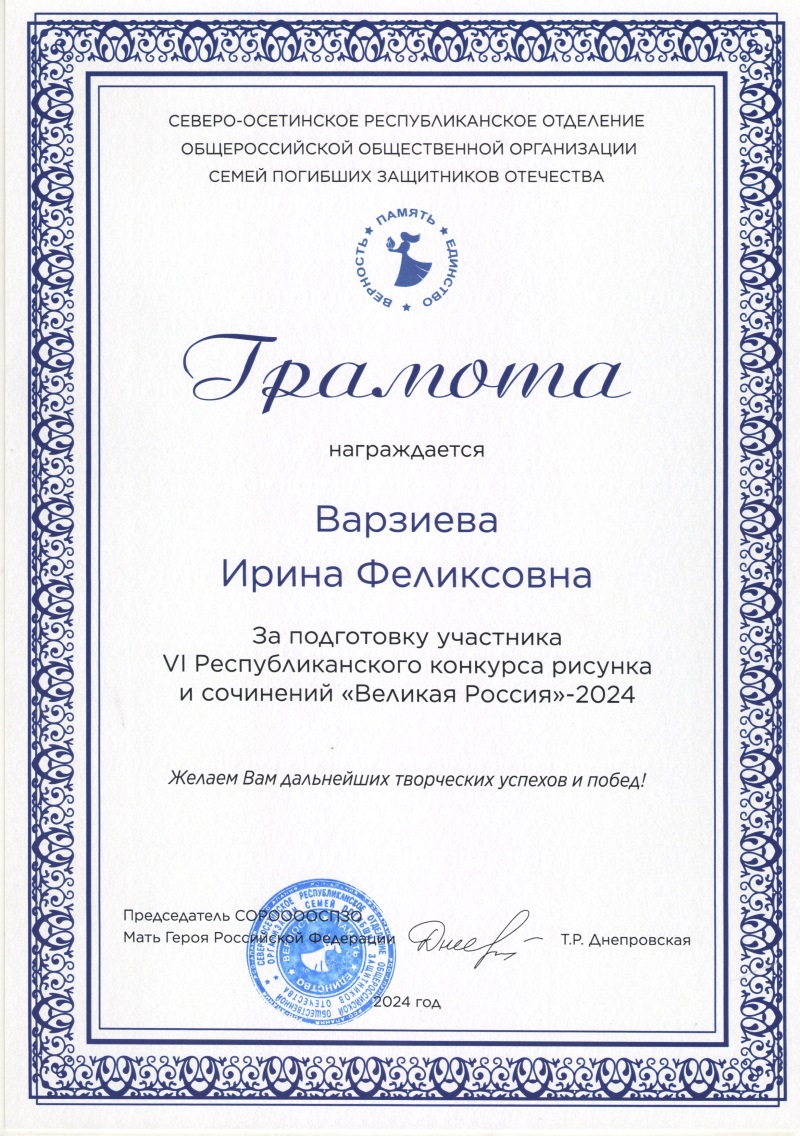 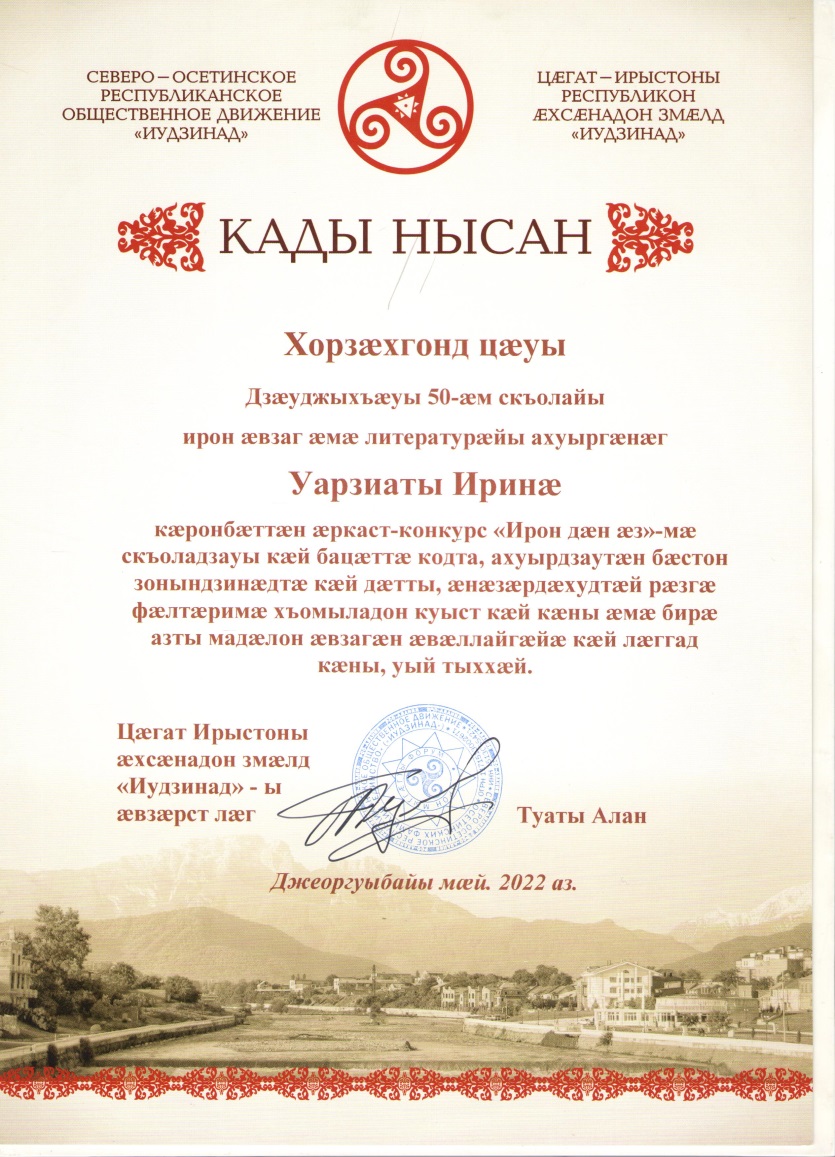 КОНКУРС «ГЕРОИ ОТЧИЗНЫ МОЕЙ»
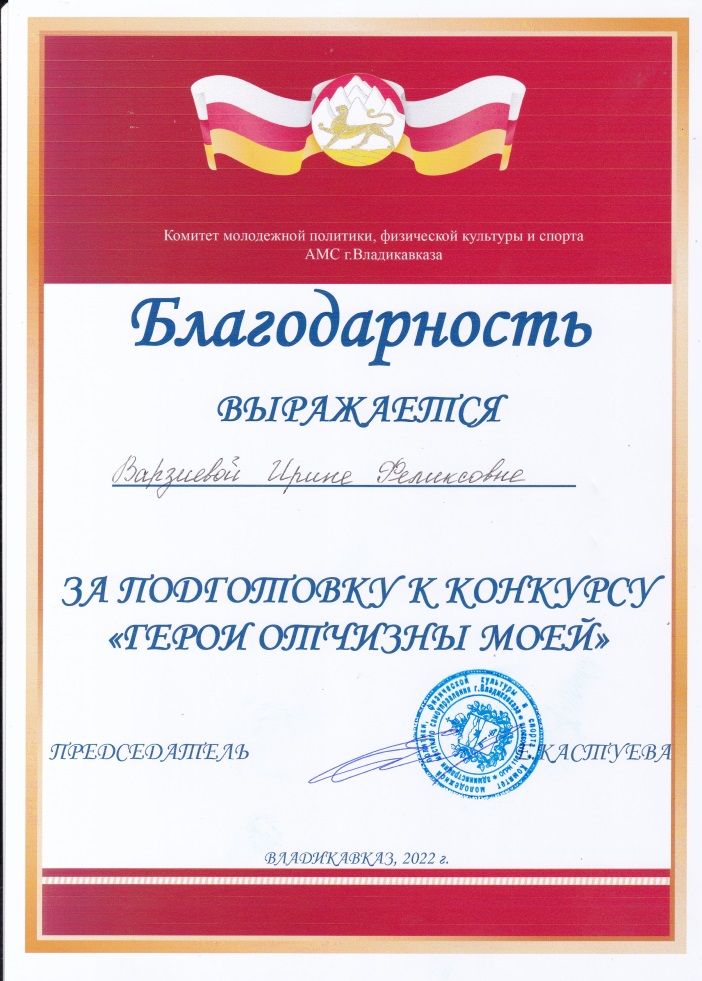 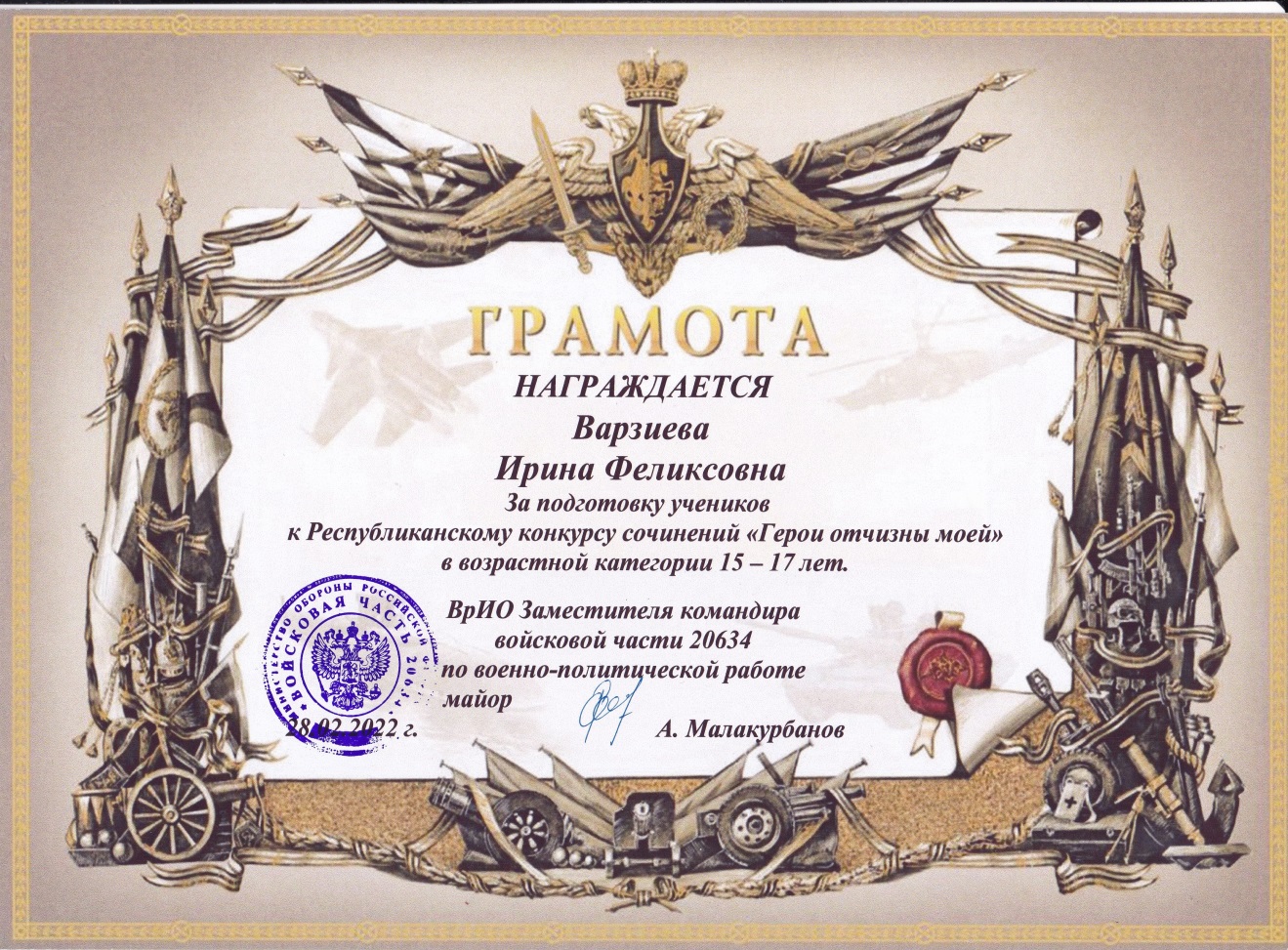 ВСЕРОССИЙСКИЙ ПРОЕКТ «БИЛЕТ В БУДУЩЕЕ»
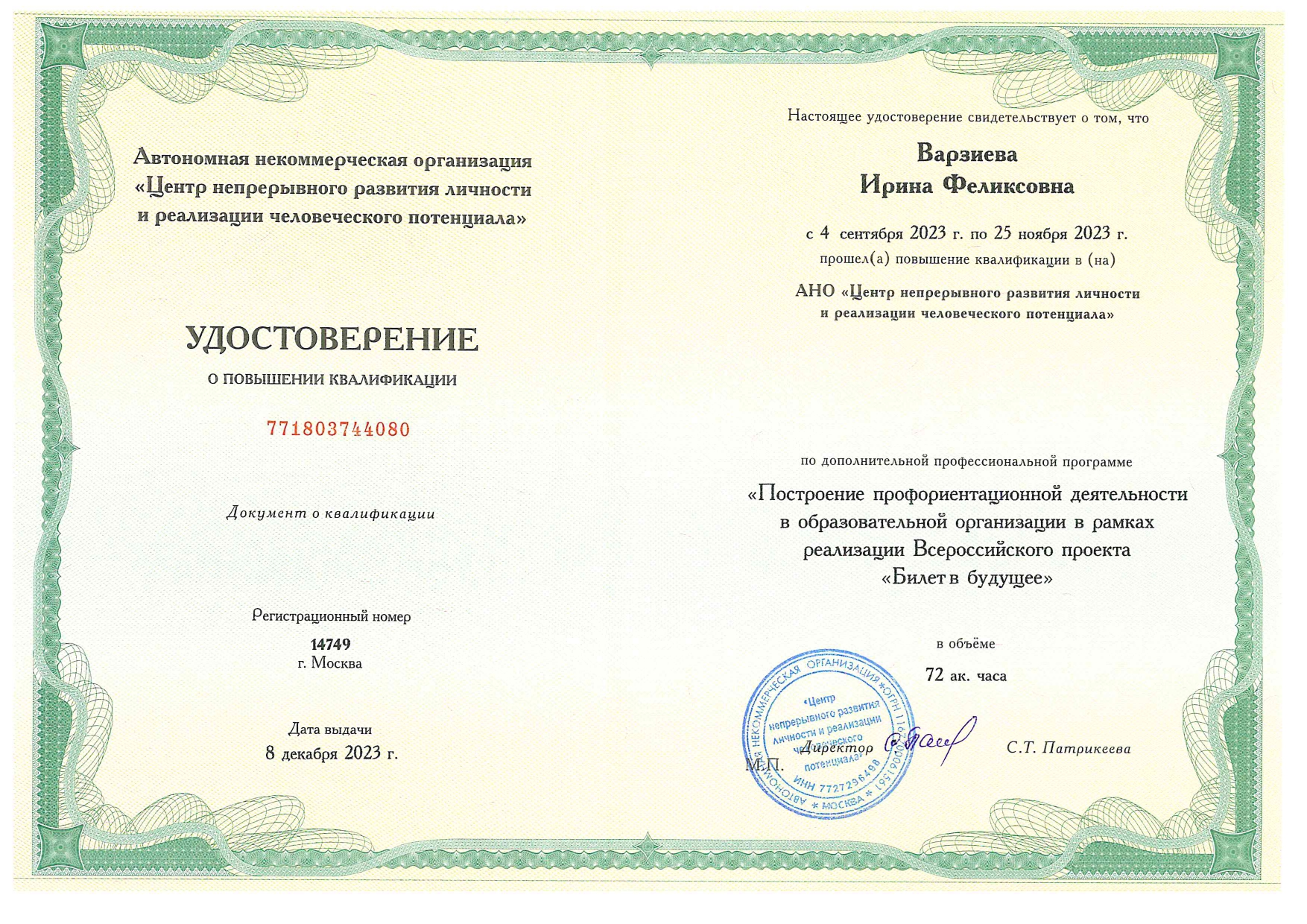 УЧАСТИЕ В КОНФЕРЕНЦИЯХ
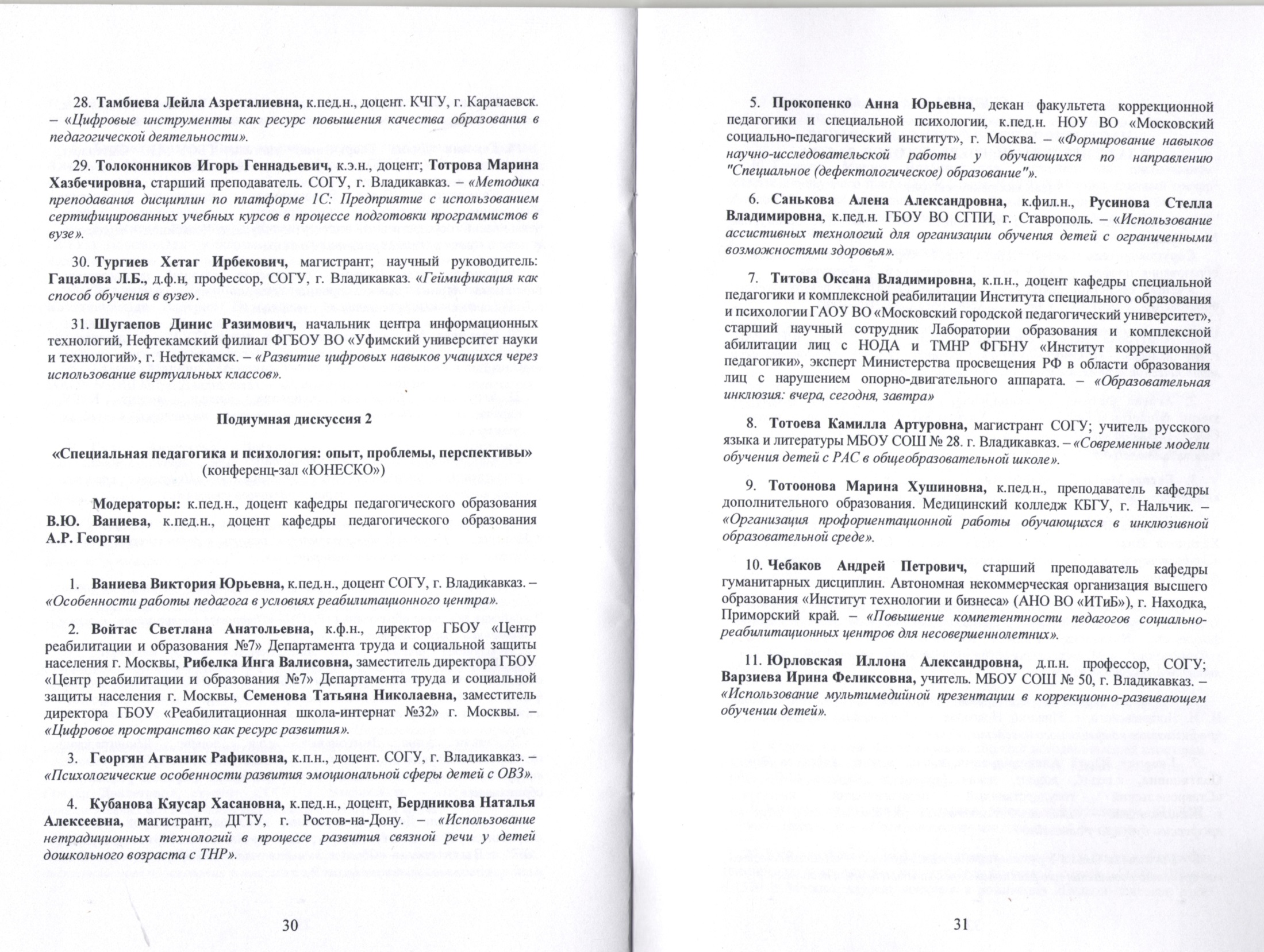 КУРСЫ
РЕГИОНАЛЬНЫЙ ПРОЕКТ «ПОДГОТОВКА КАДРОВ                                                        ДЛЯ СИСТЕМЫ ОБРАЗОВАНИЯ»НАПРАВЛЕНИЕ «ФУНКЦИОНИРОВАНИЕ ПЕДАГОГИЧЕСКИХ КЛАССОВ»
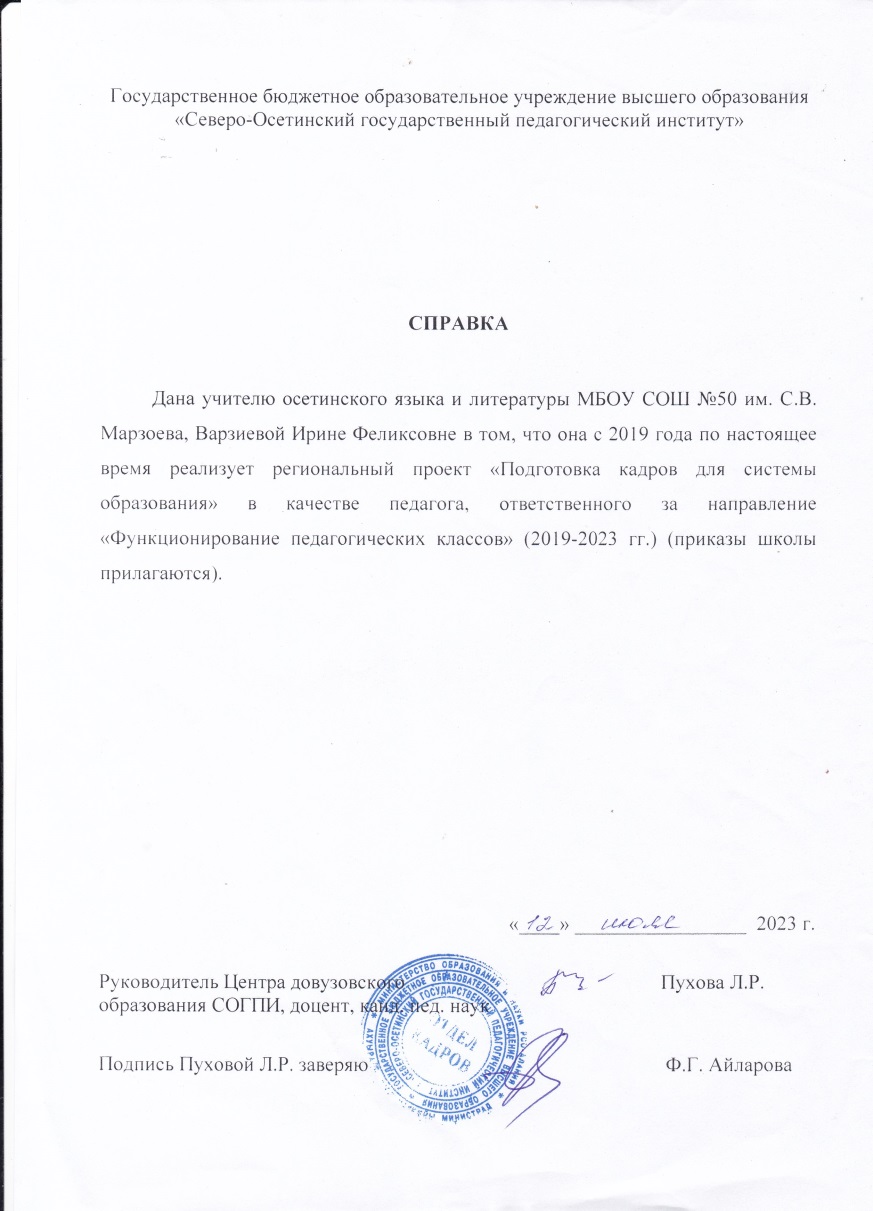 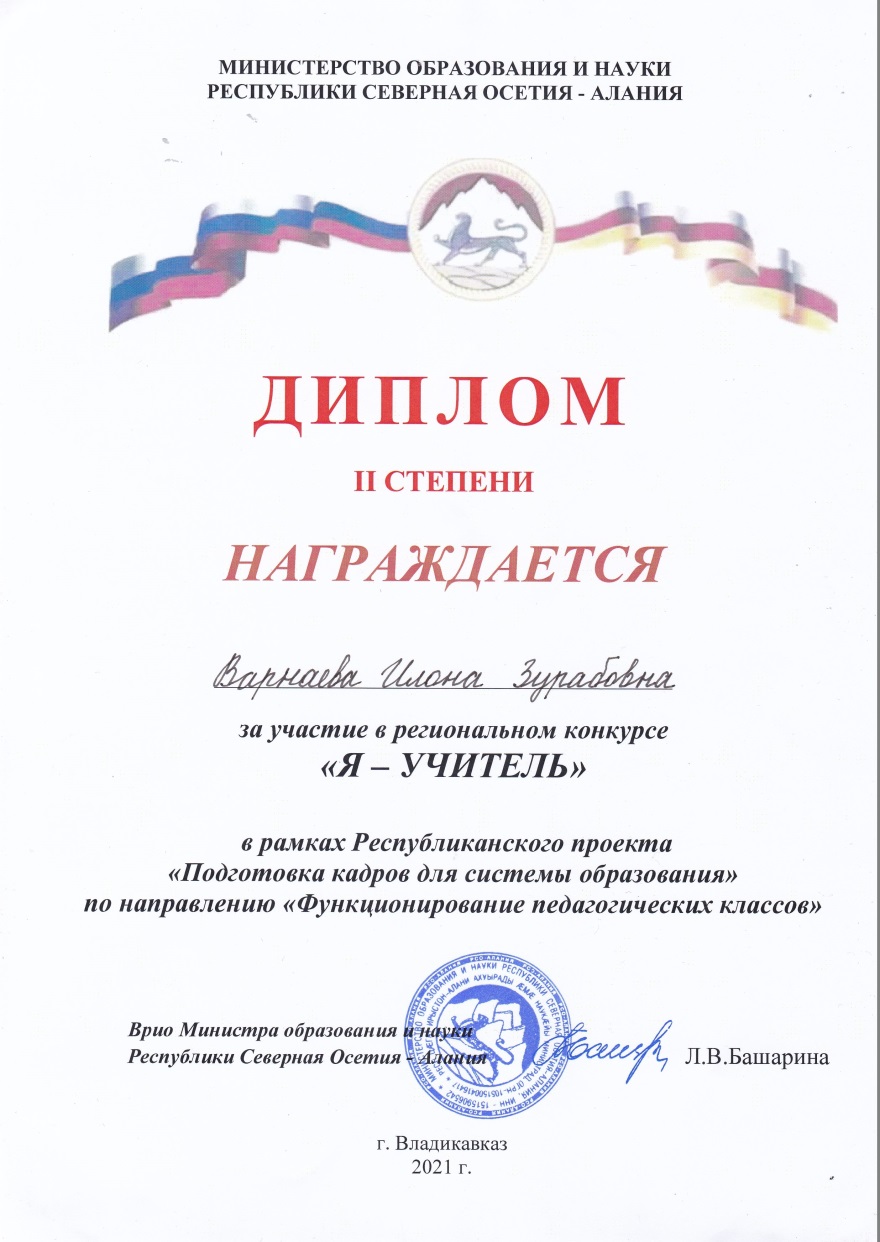 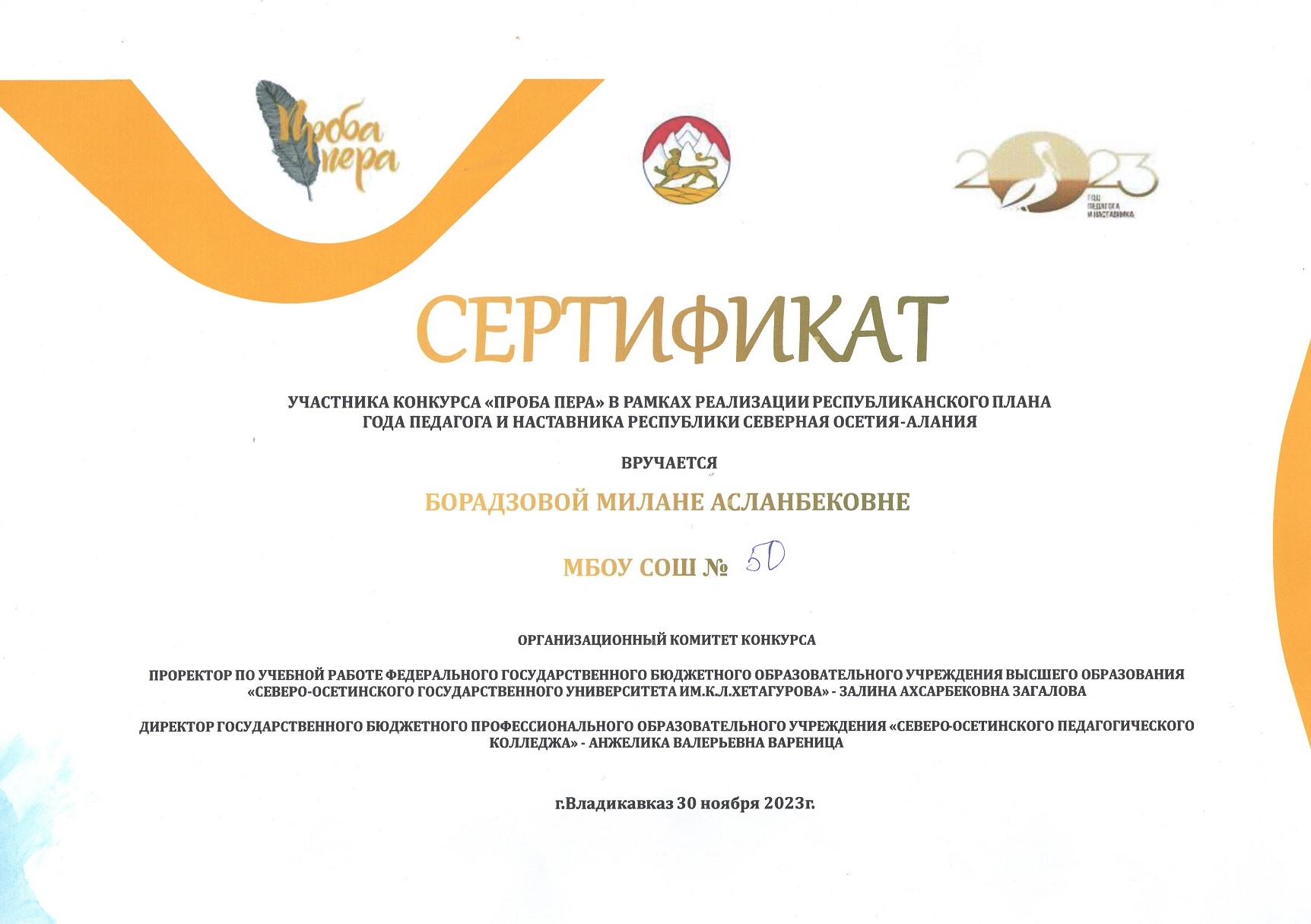 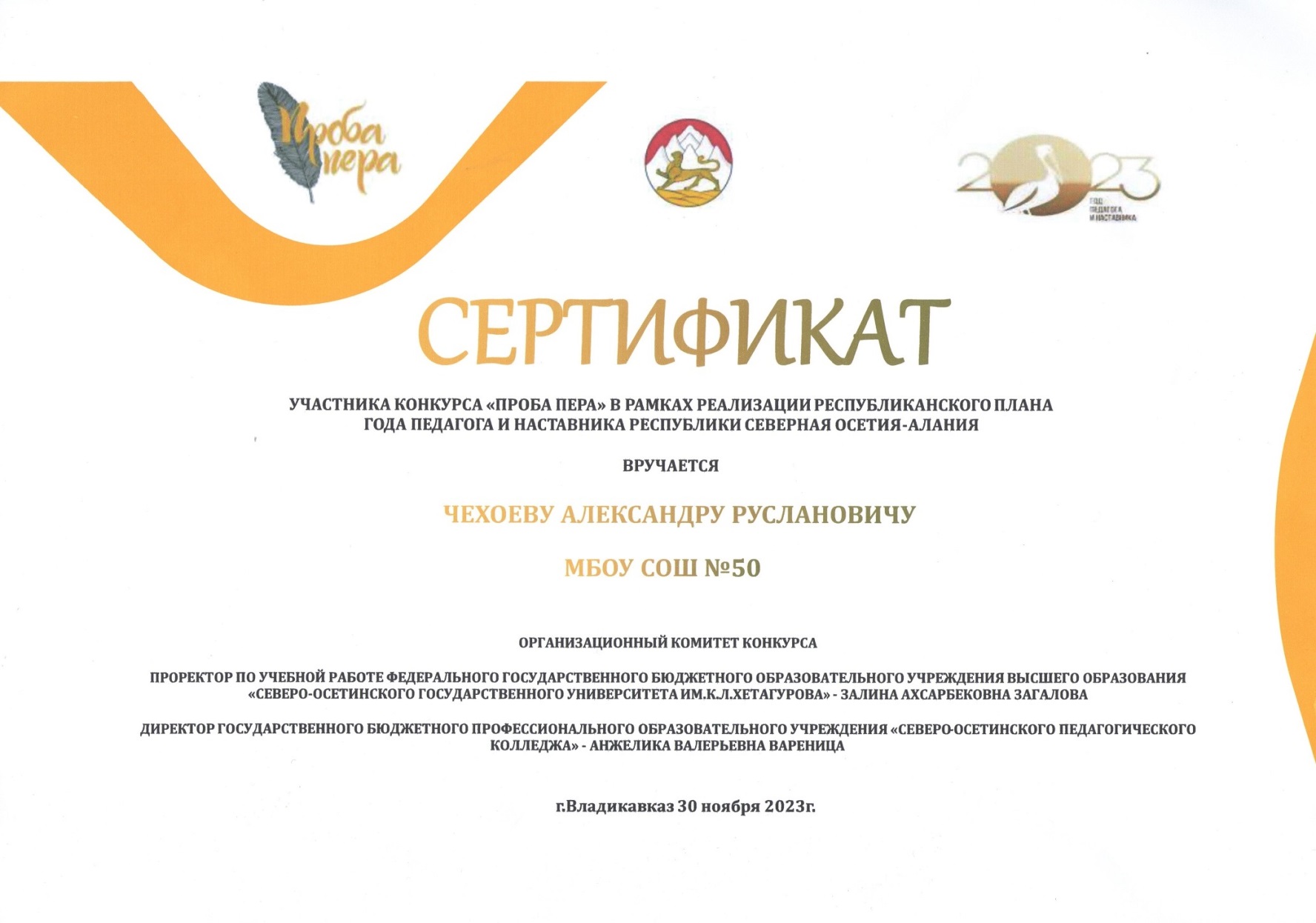 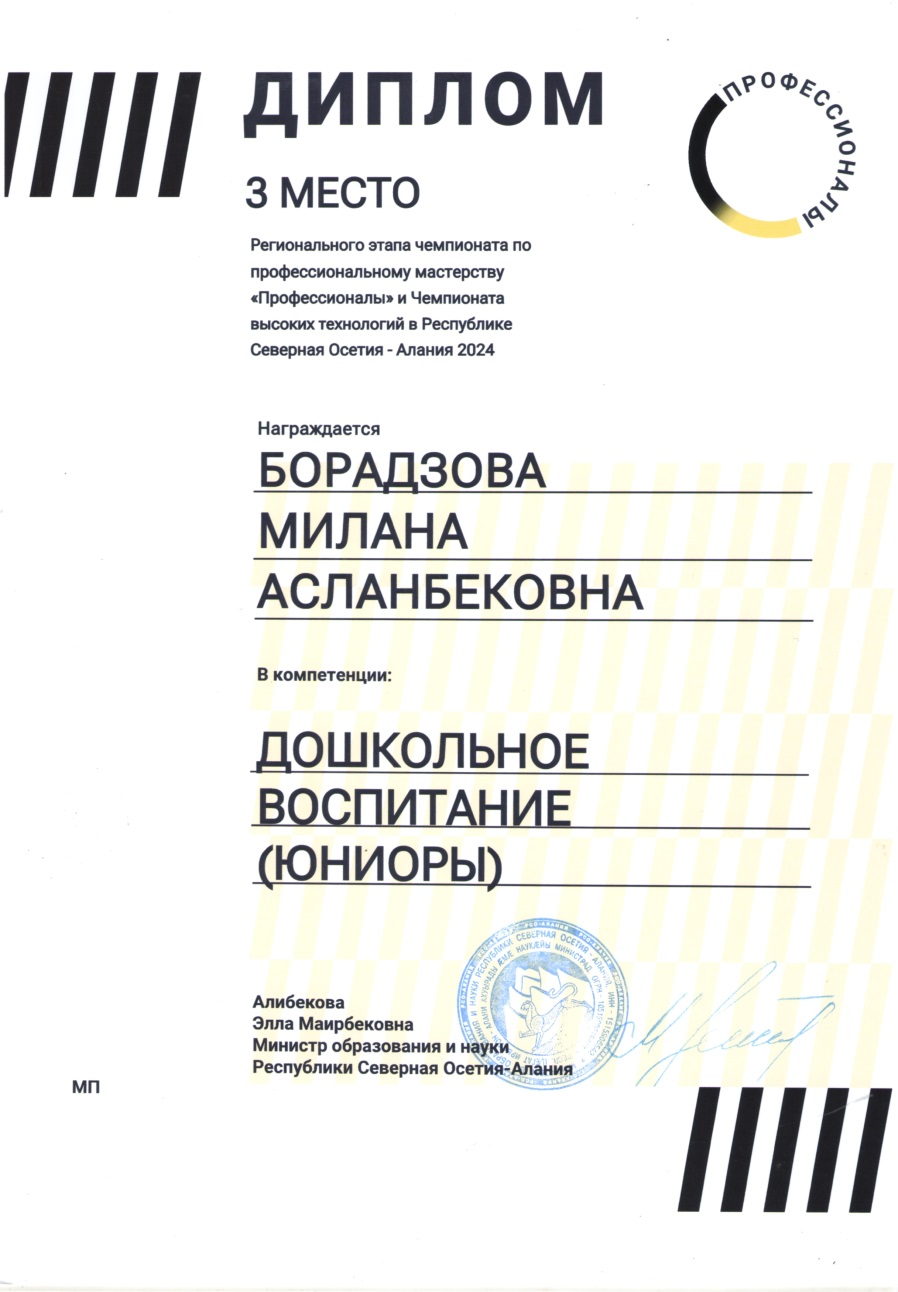 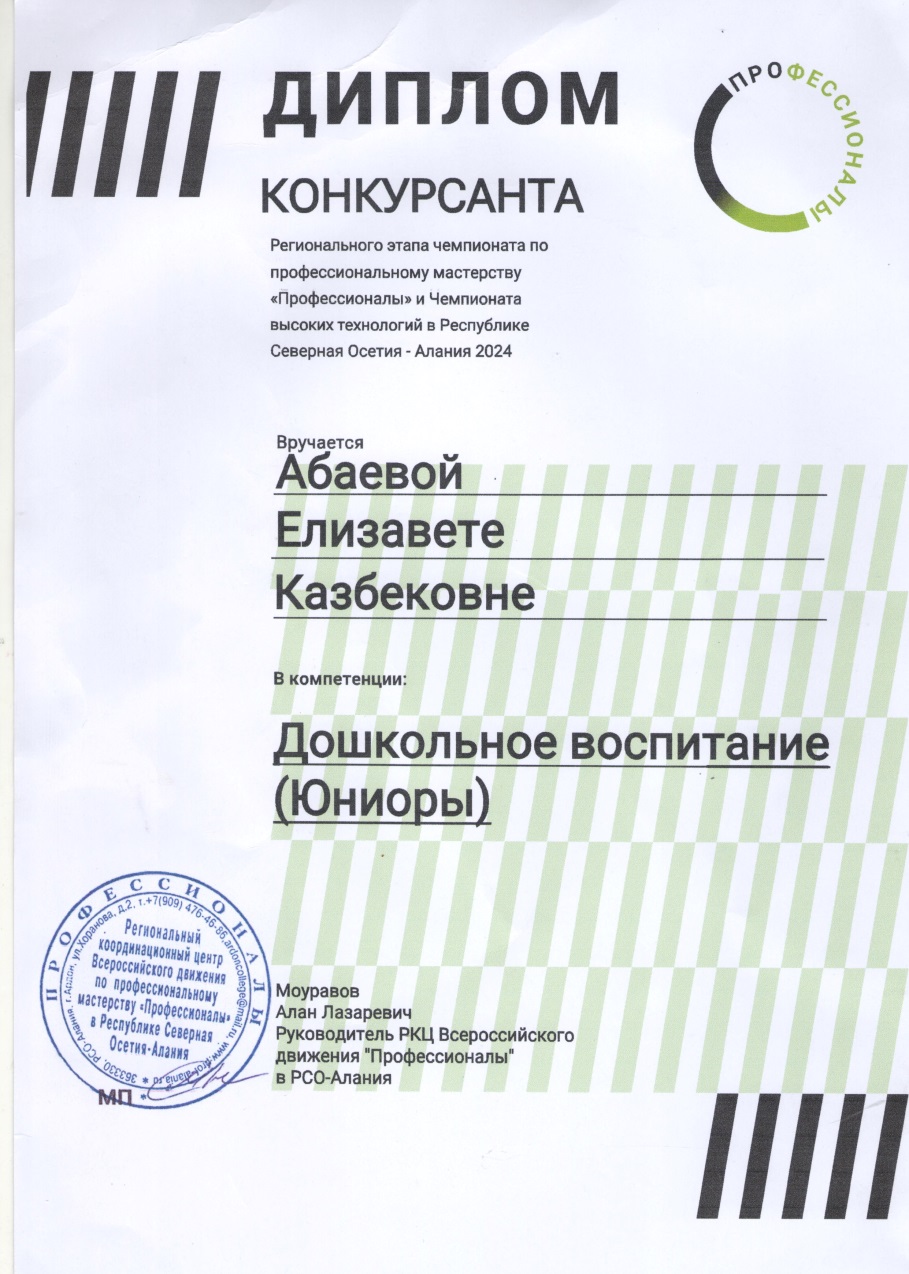 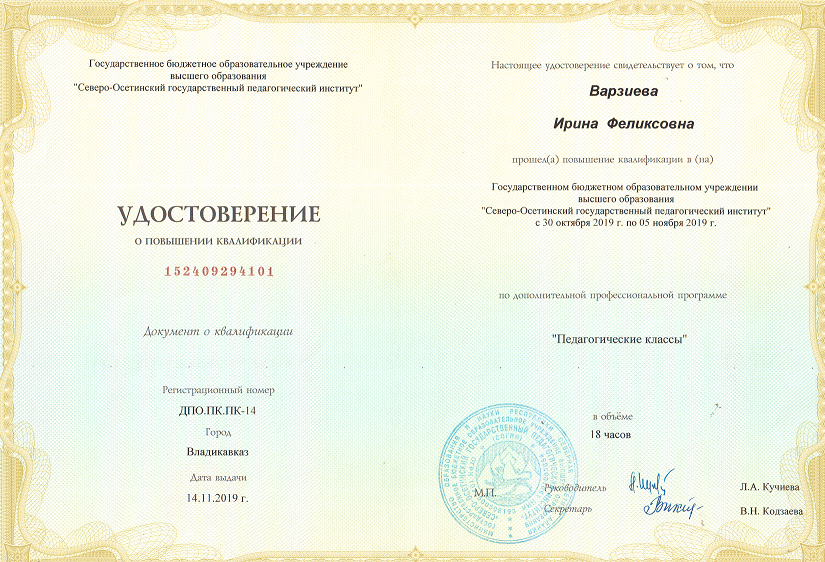 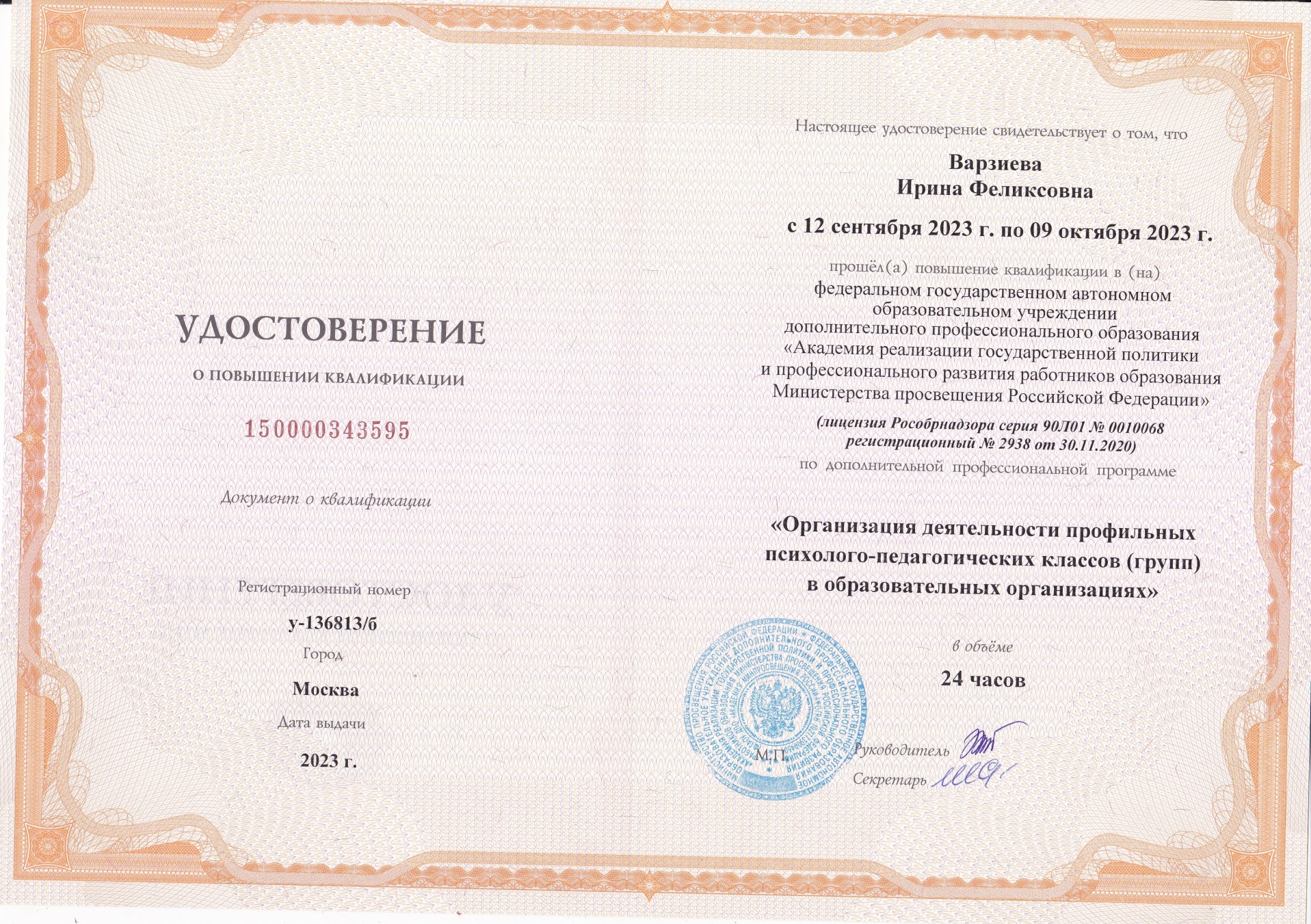 МАСТЕР - КЛАССЫ
РЕЦЕНЗИИ – ОТЗЫВЫ НА СЦЕНАРИЙ И РАЗРАБОТКИ ТЕХНОЛОГИЧЕСКИЙ КАРТ
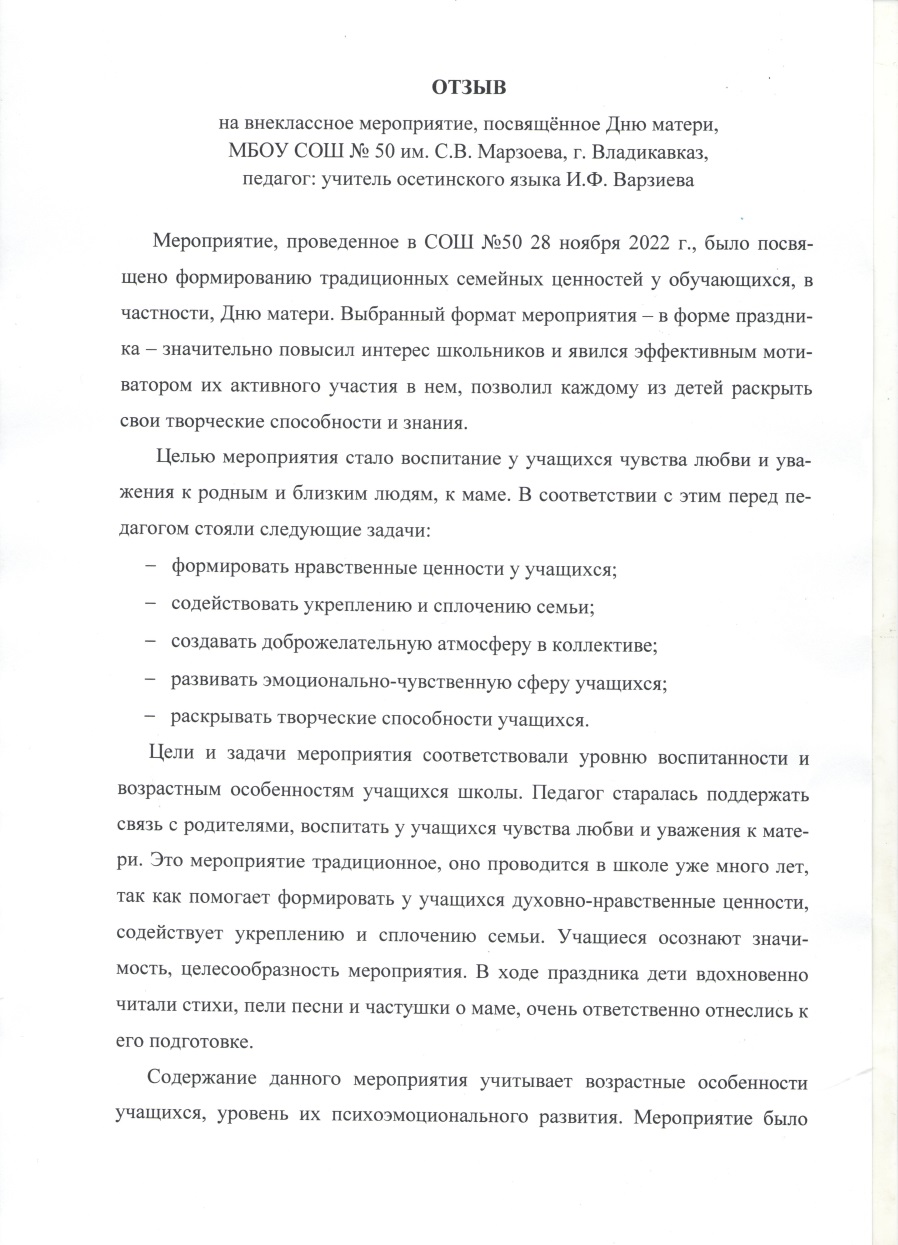 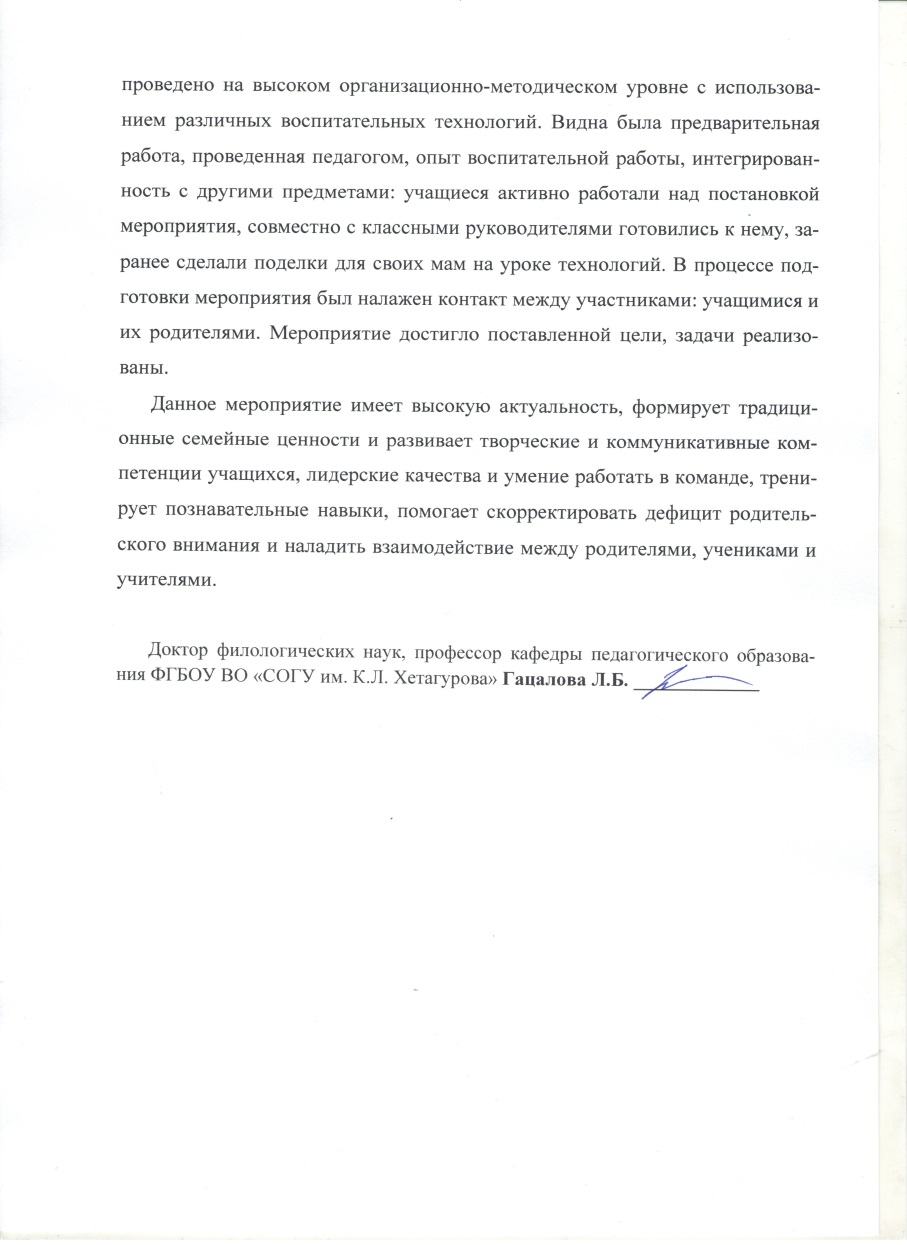 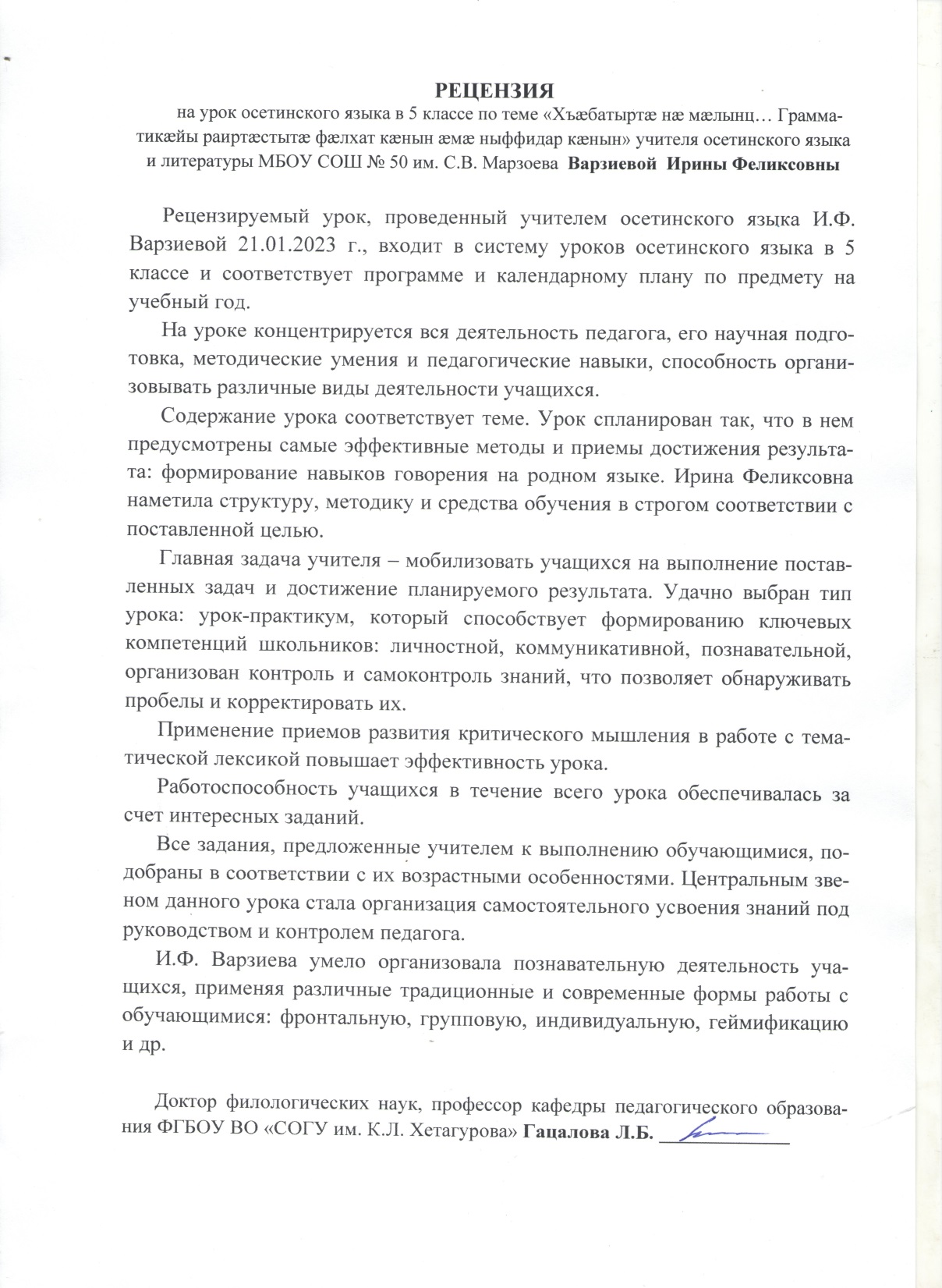 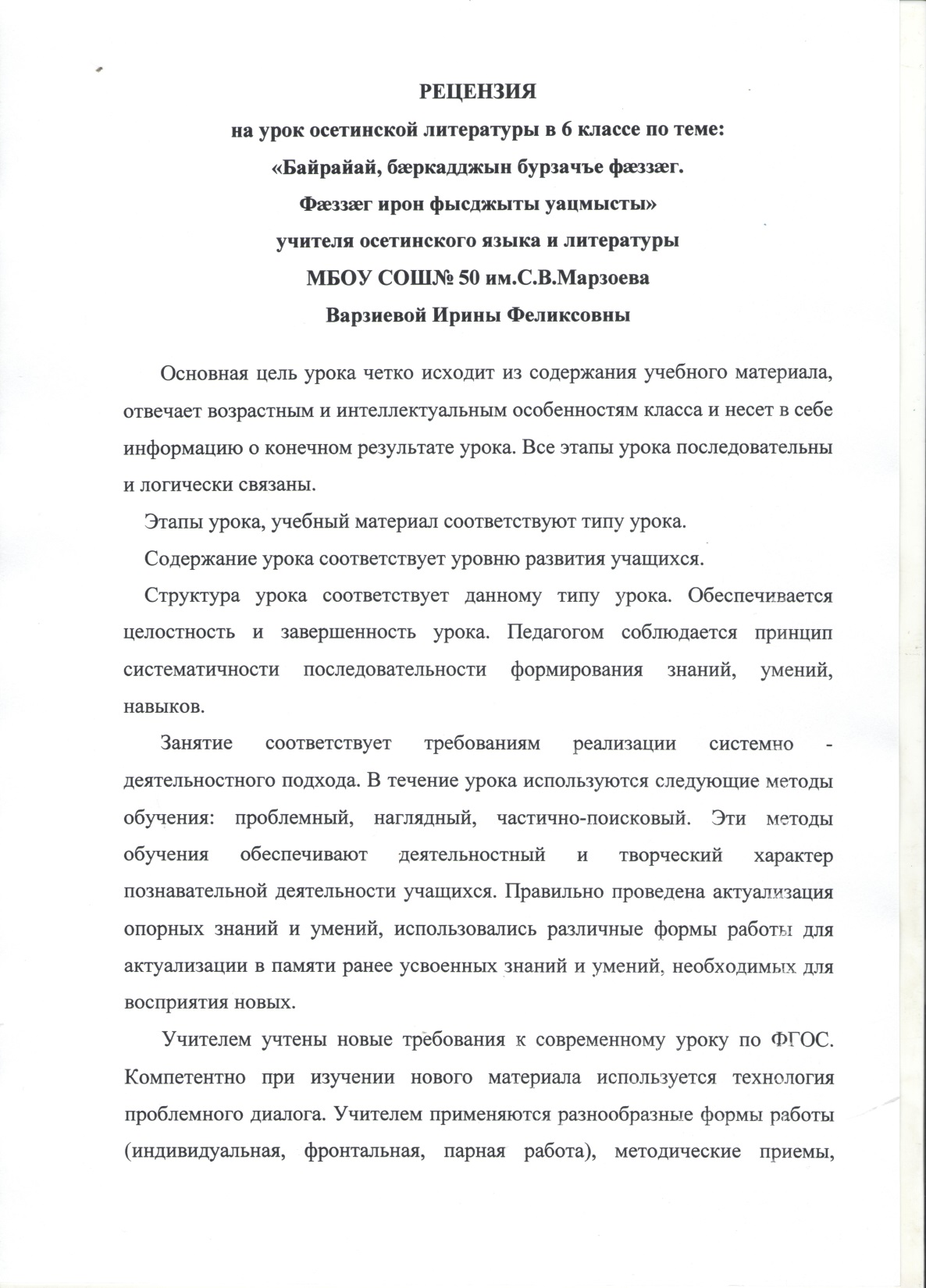 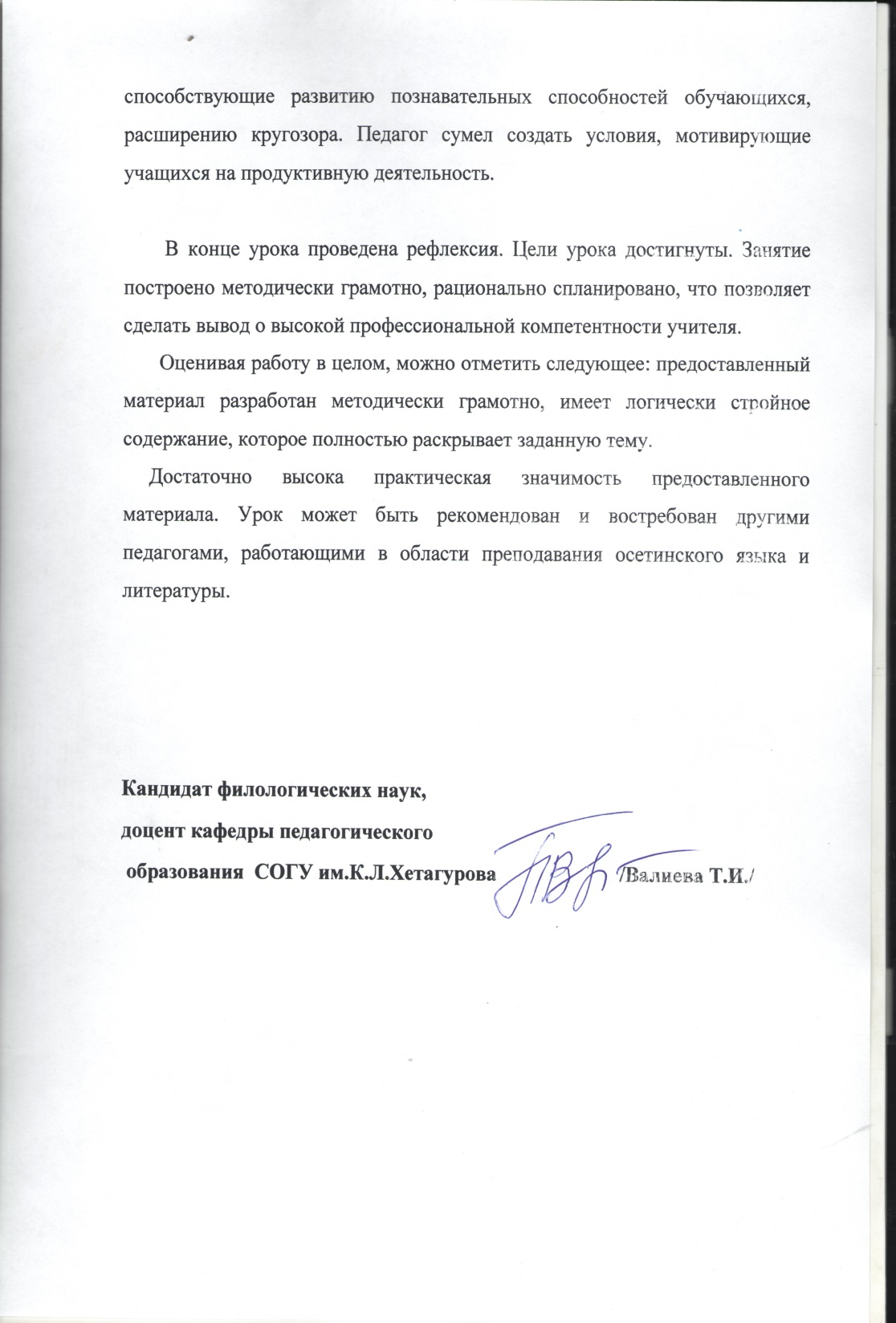 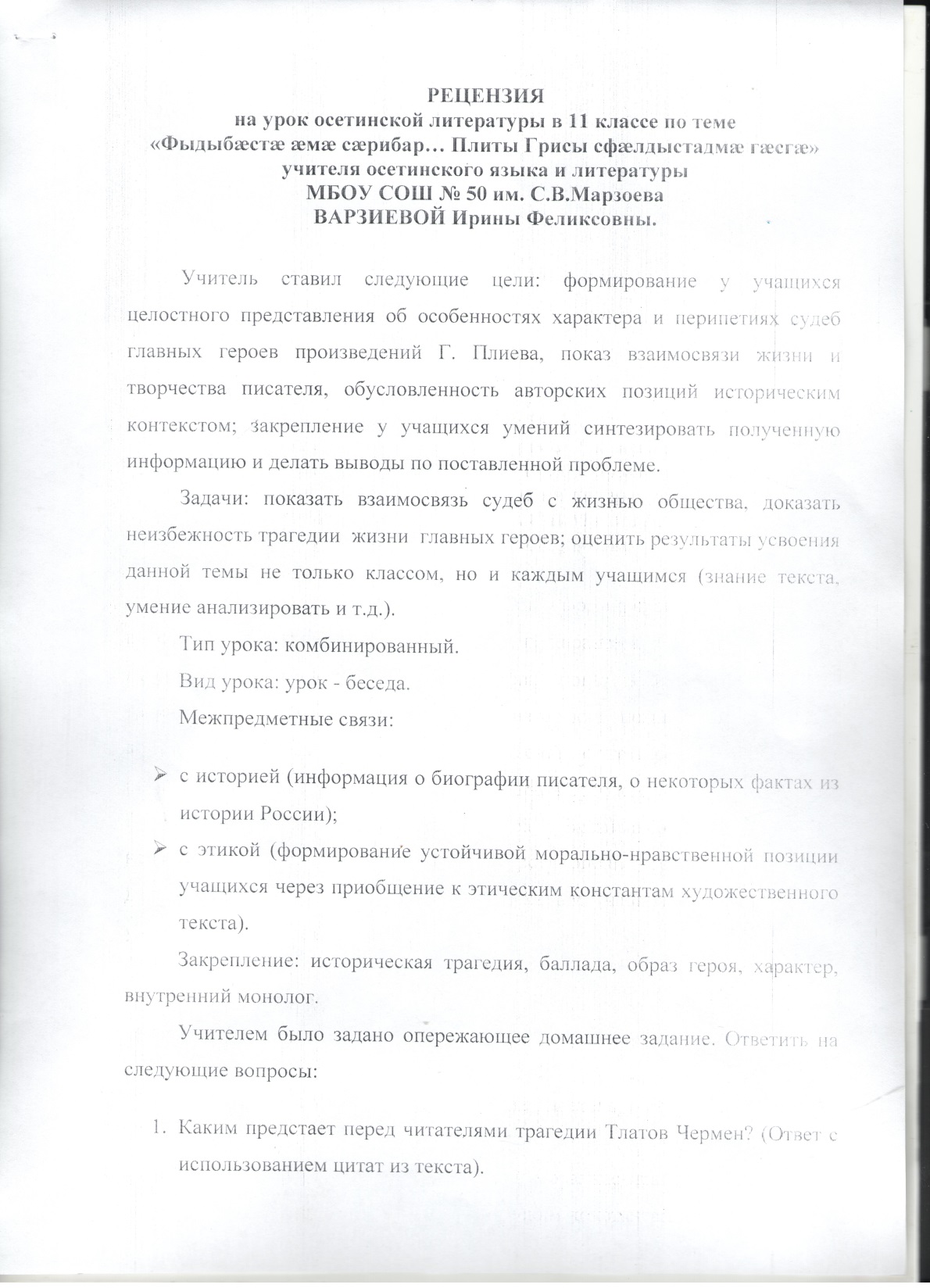 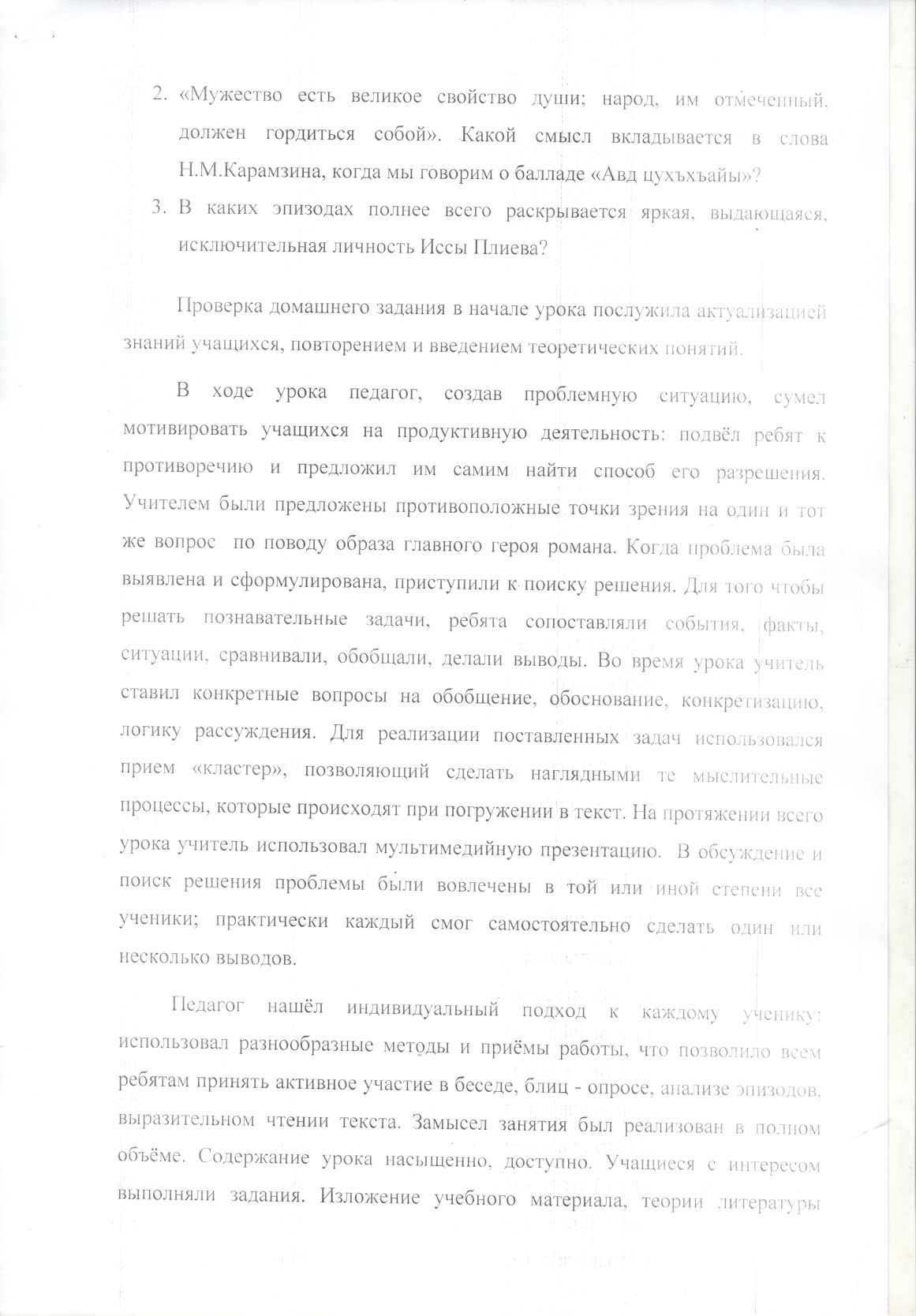 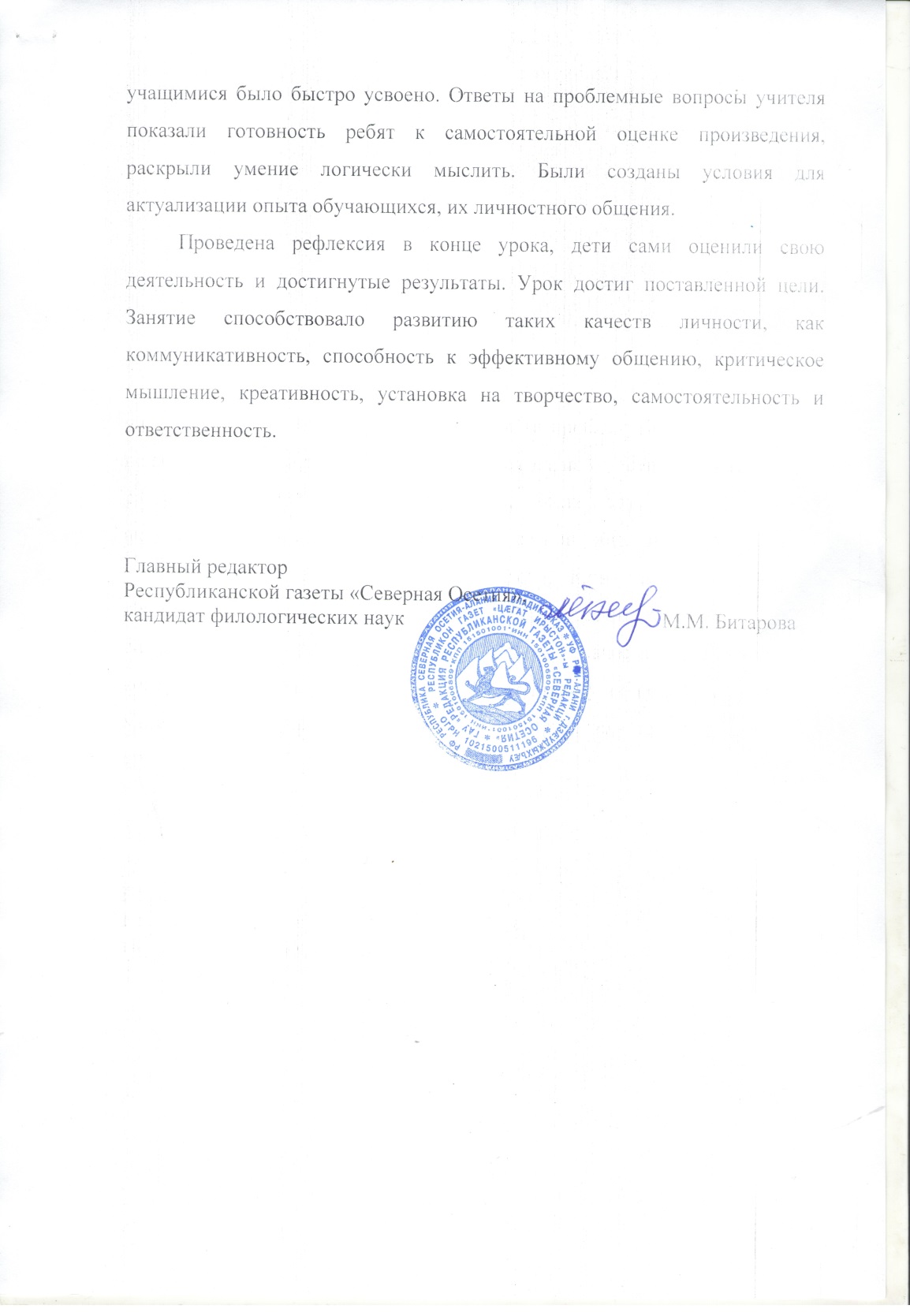 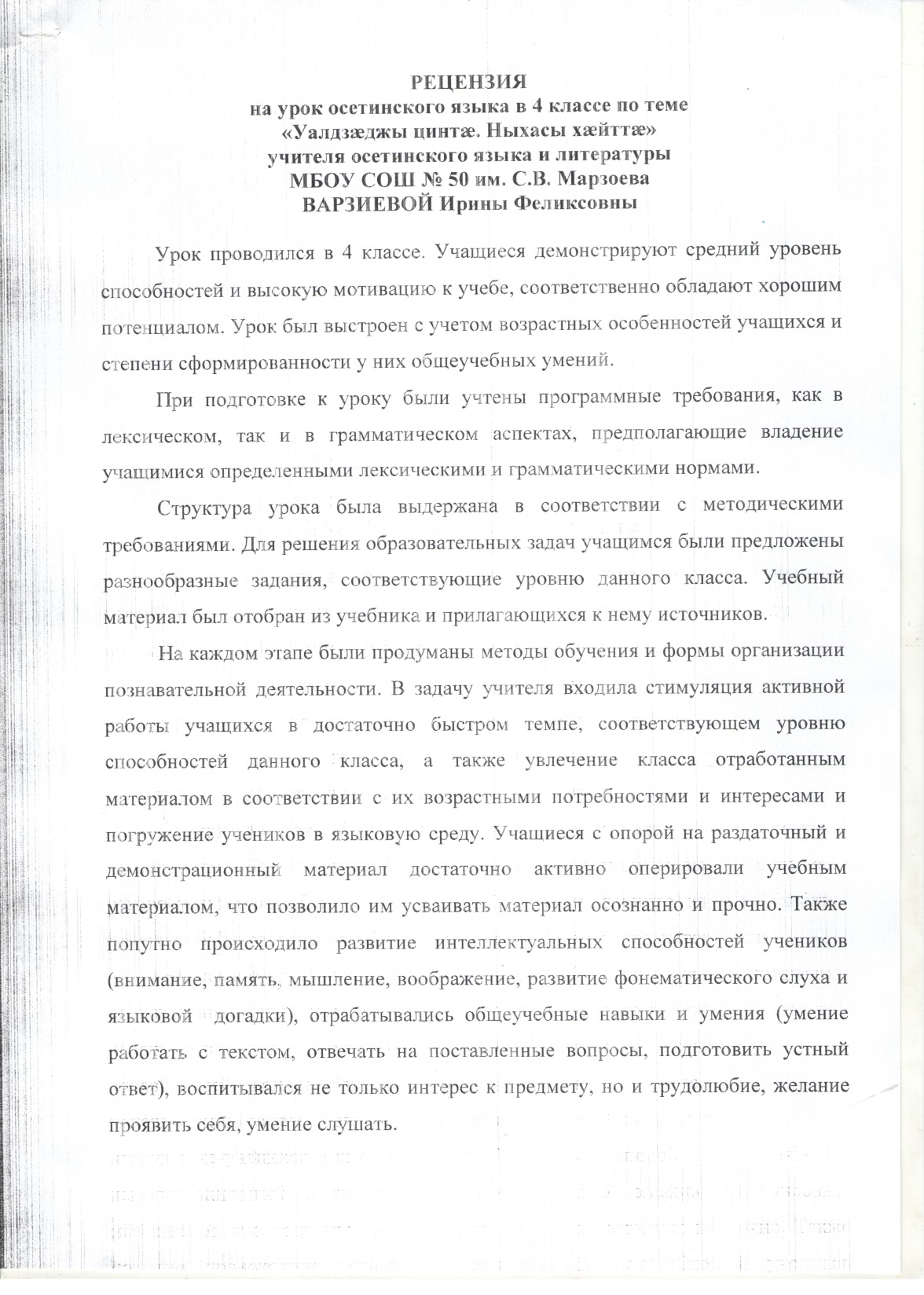 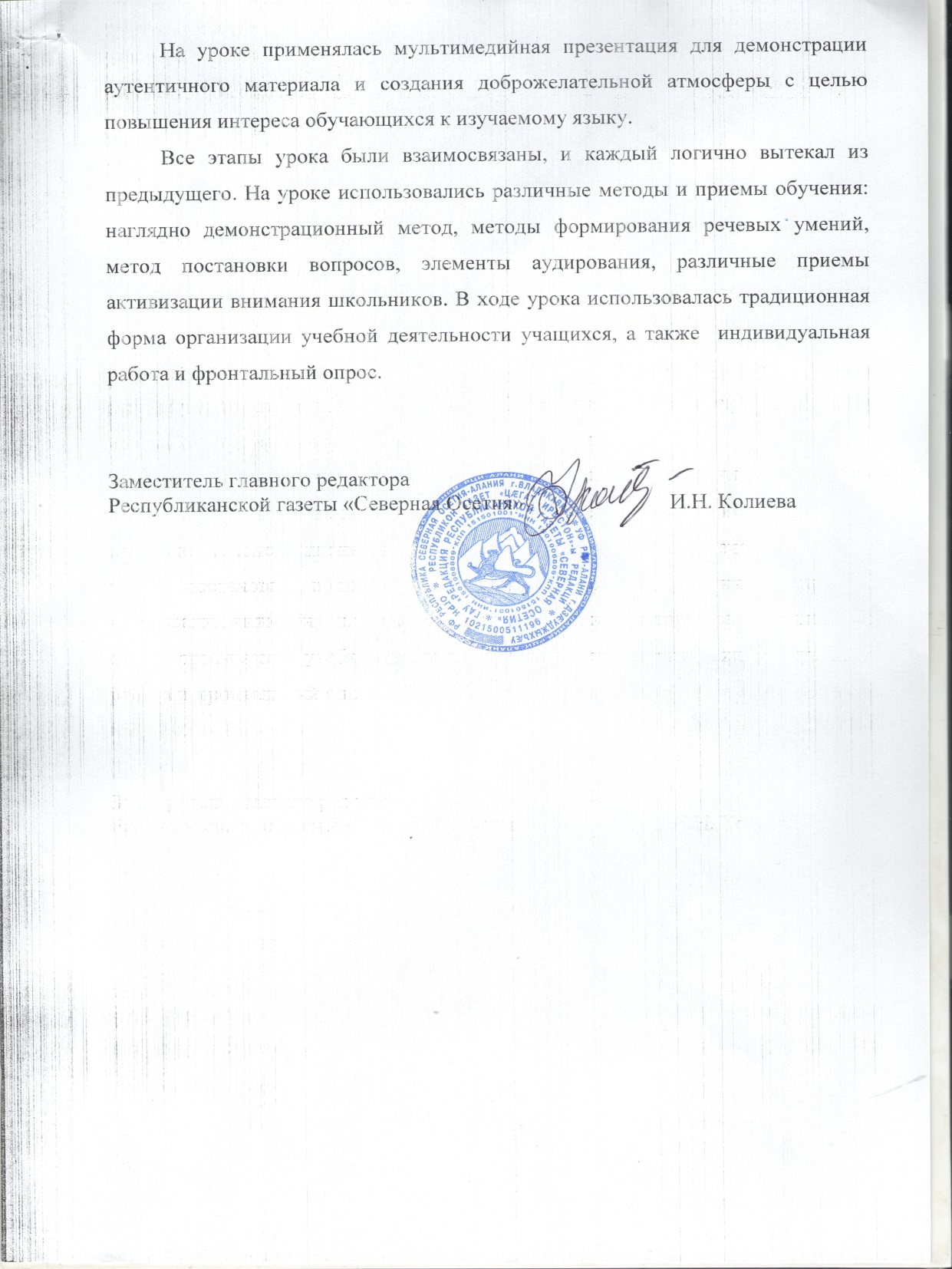 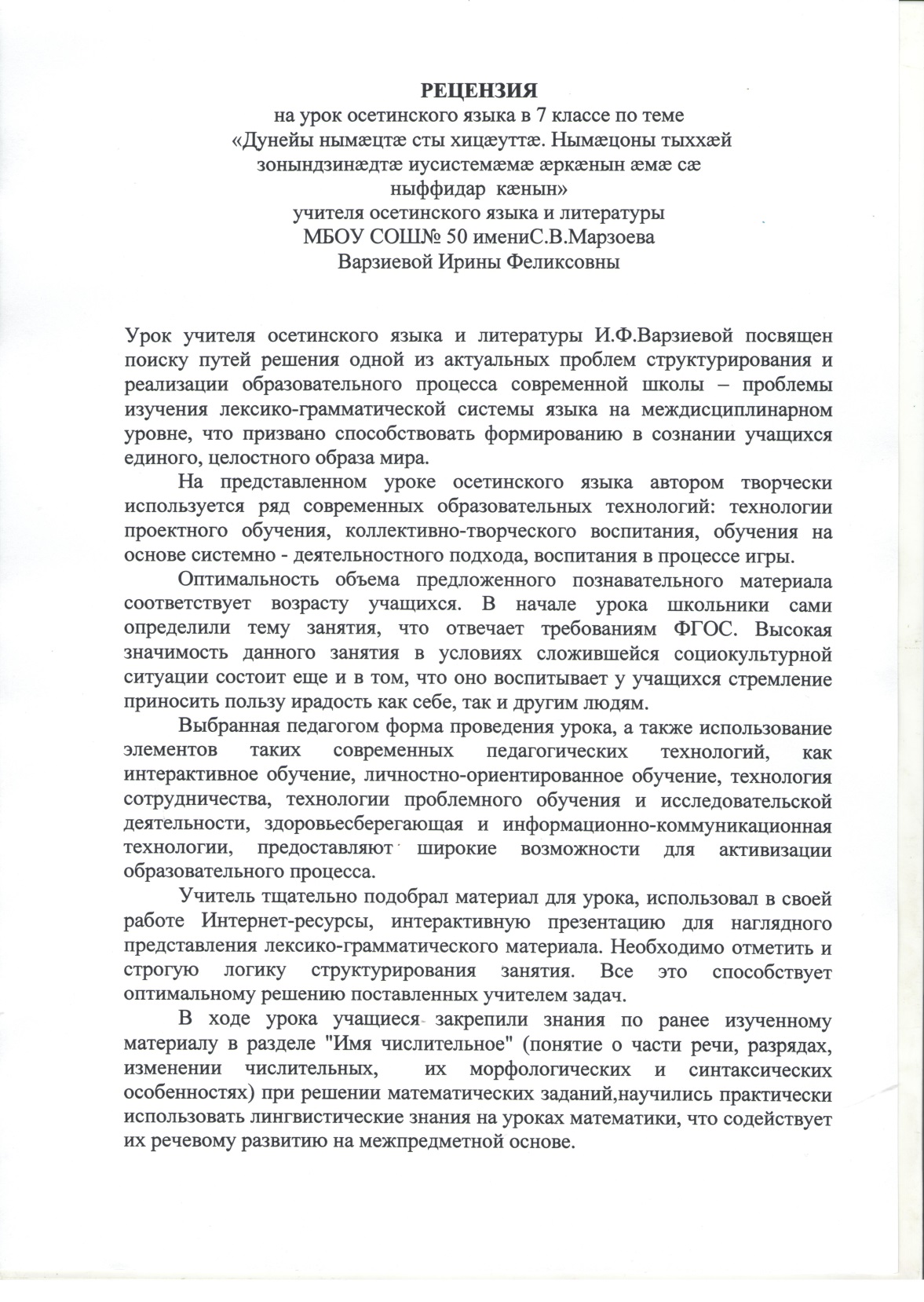 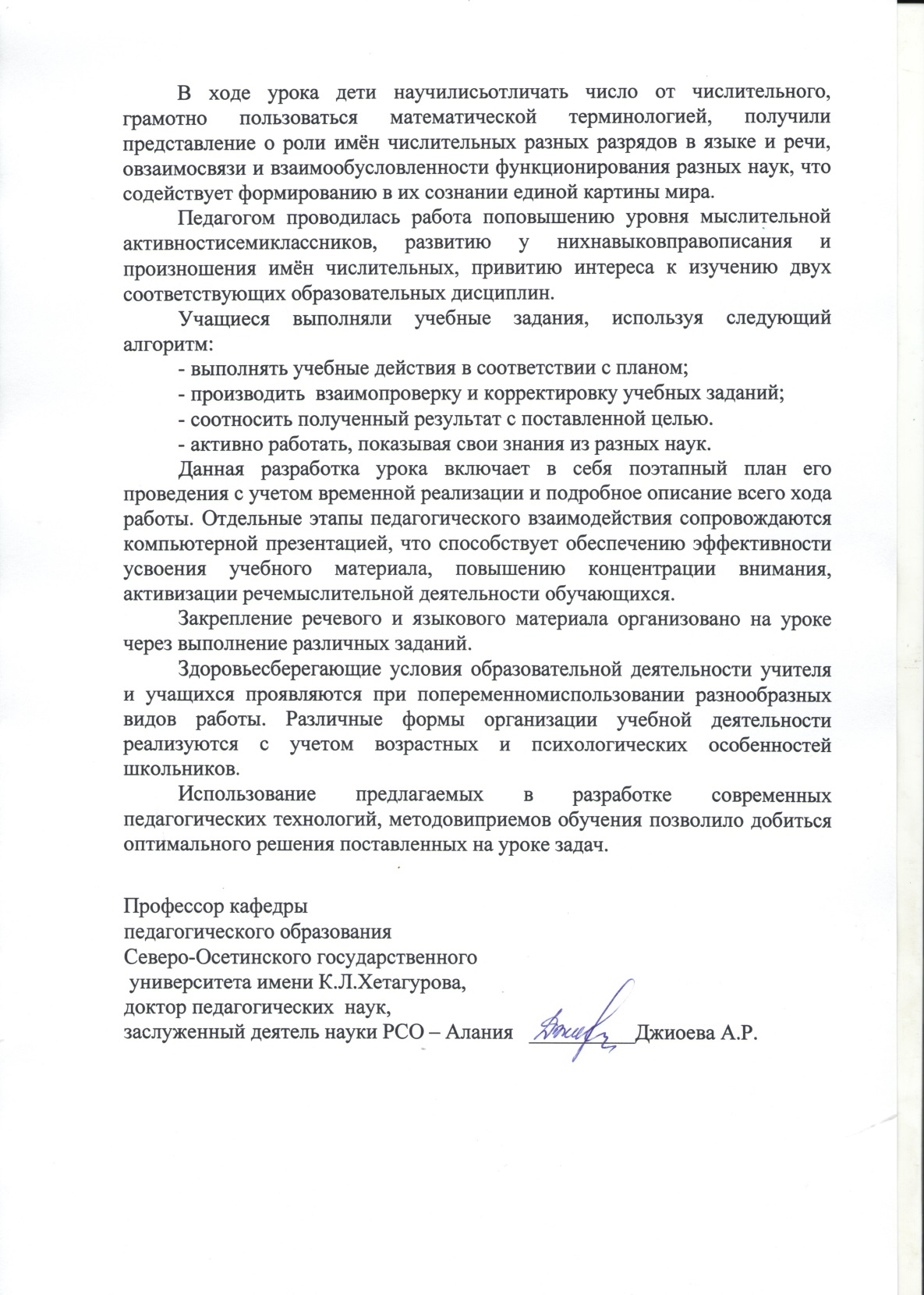 ОБОБЩЕНИЕ ОПЫТА
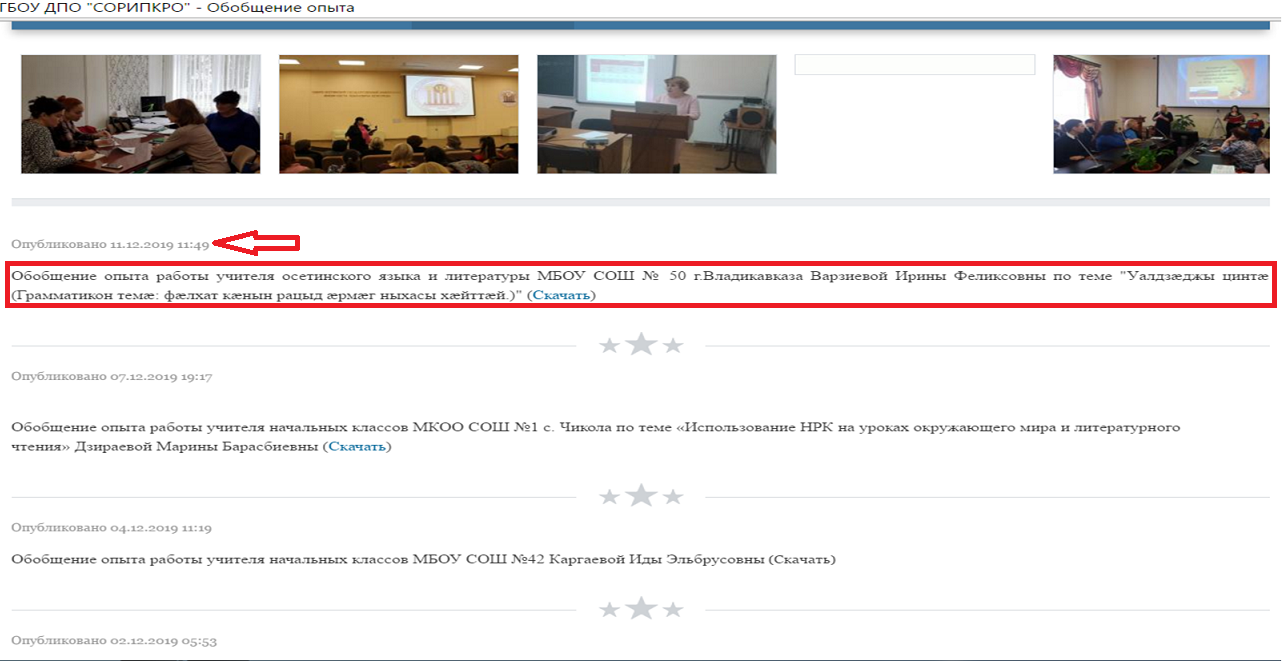 КРУГЛЫЙ СТОЛ, ПОСВЯЩЕННЫЙ            100 – ЛЕТИЮ СО ДНЯ РОЖДЕНИЯ РАСУЛА ГАМЗАТОВА
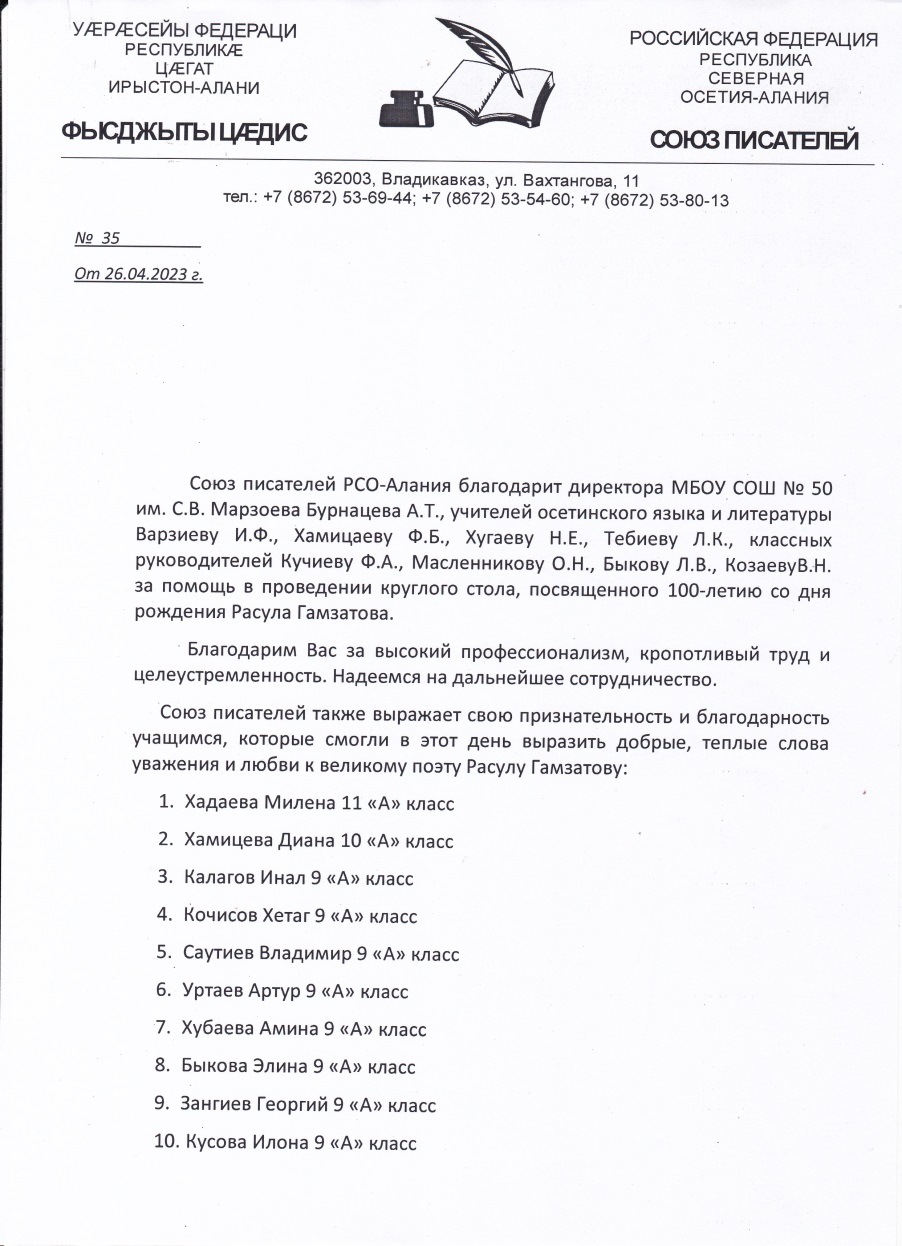 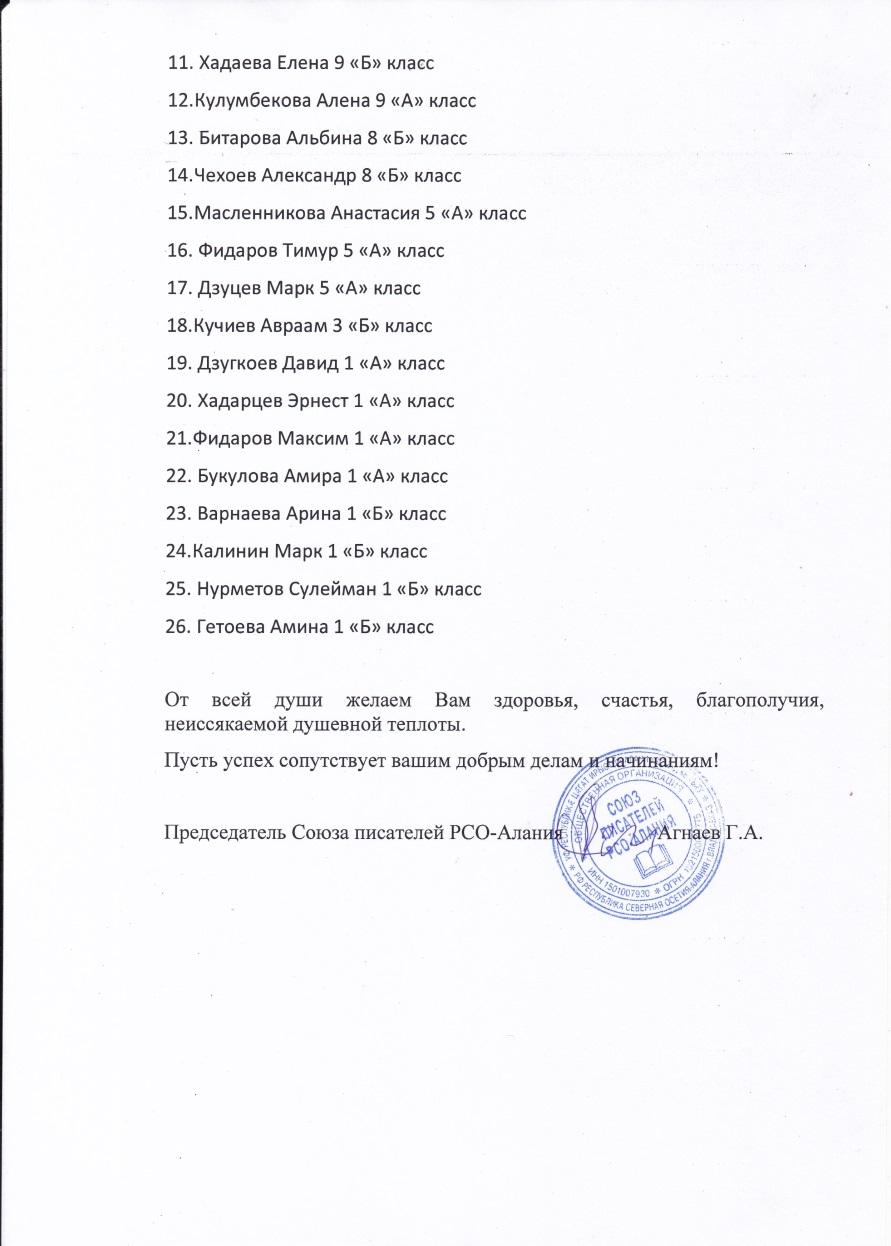 ПУБЛИКАЦИИ
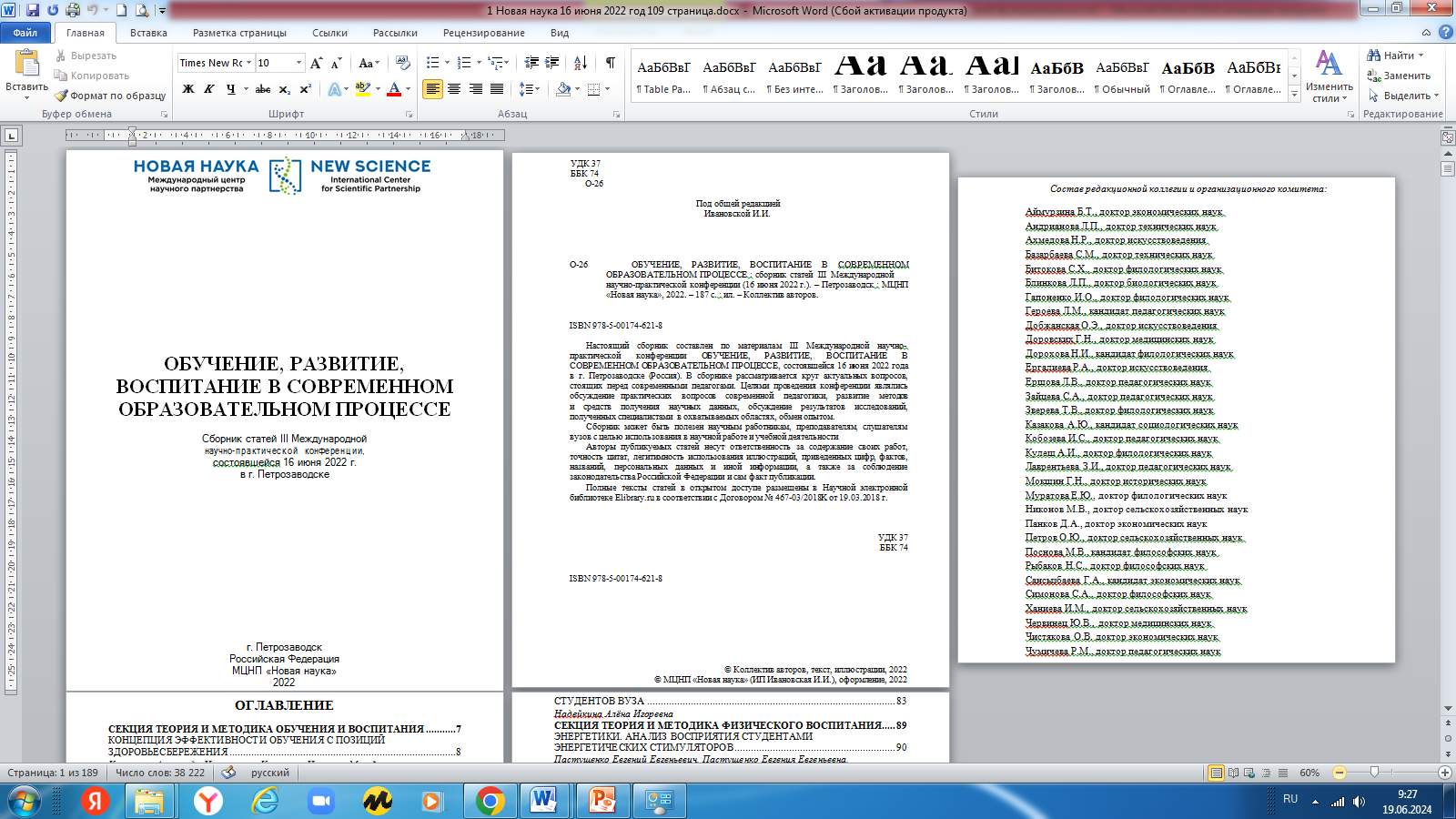 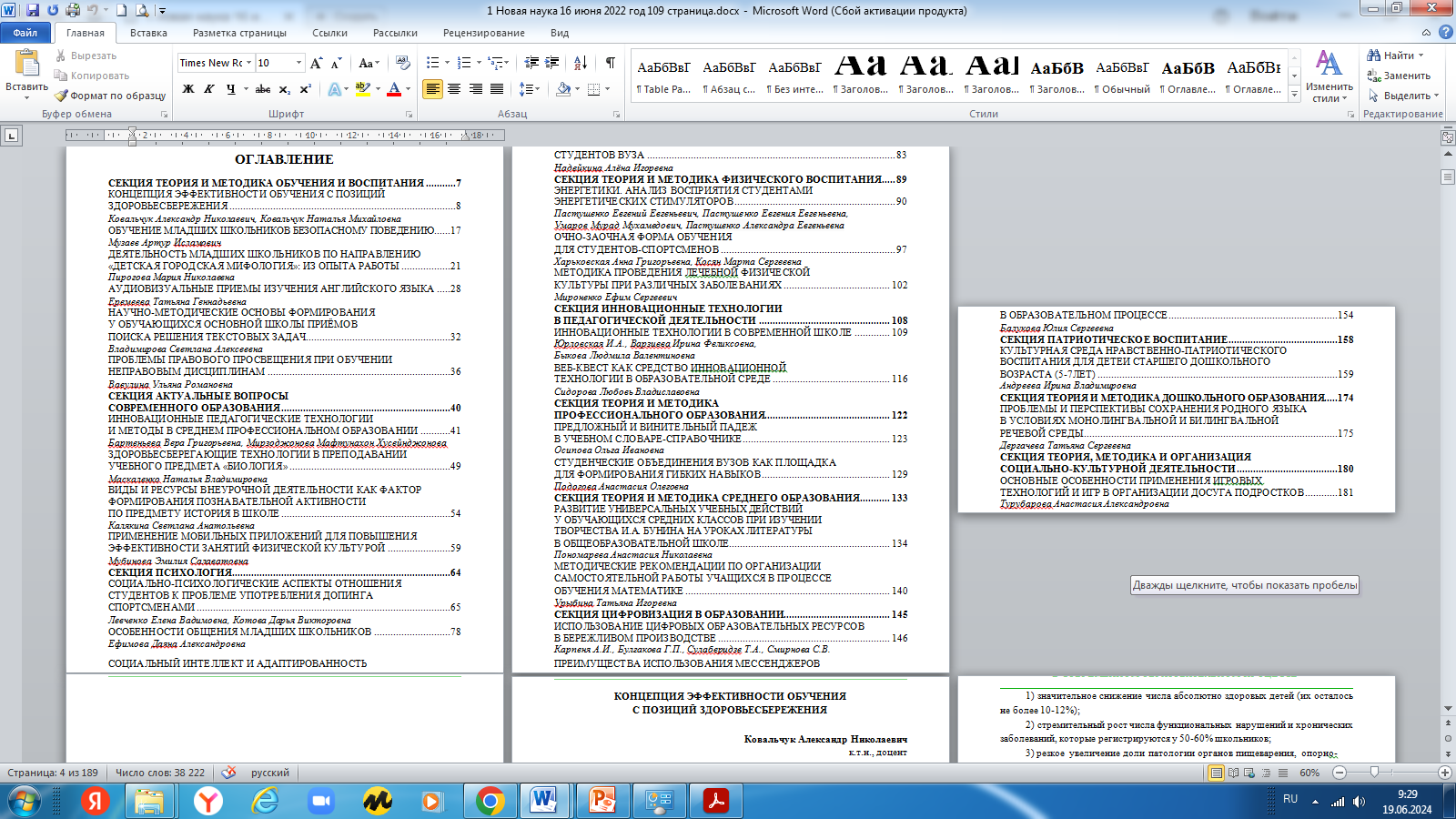 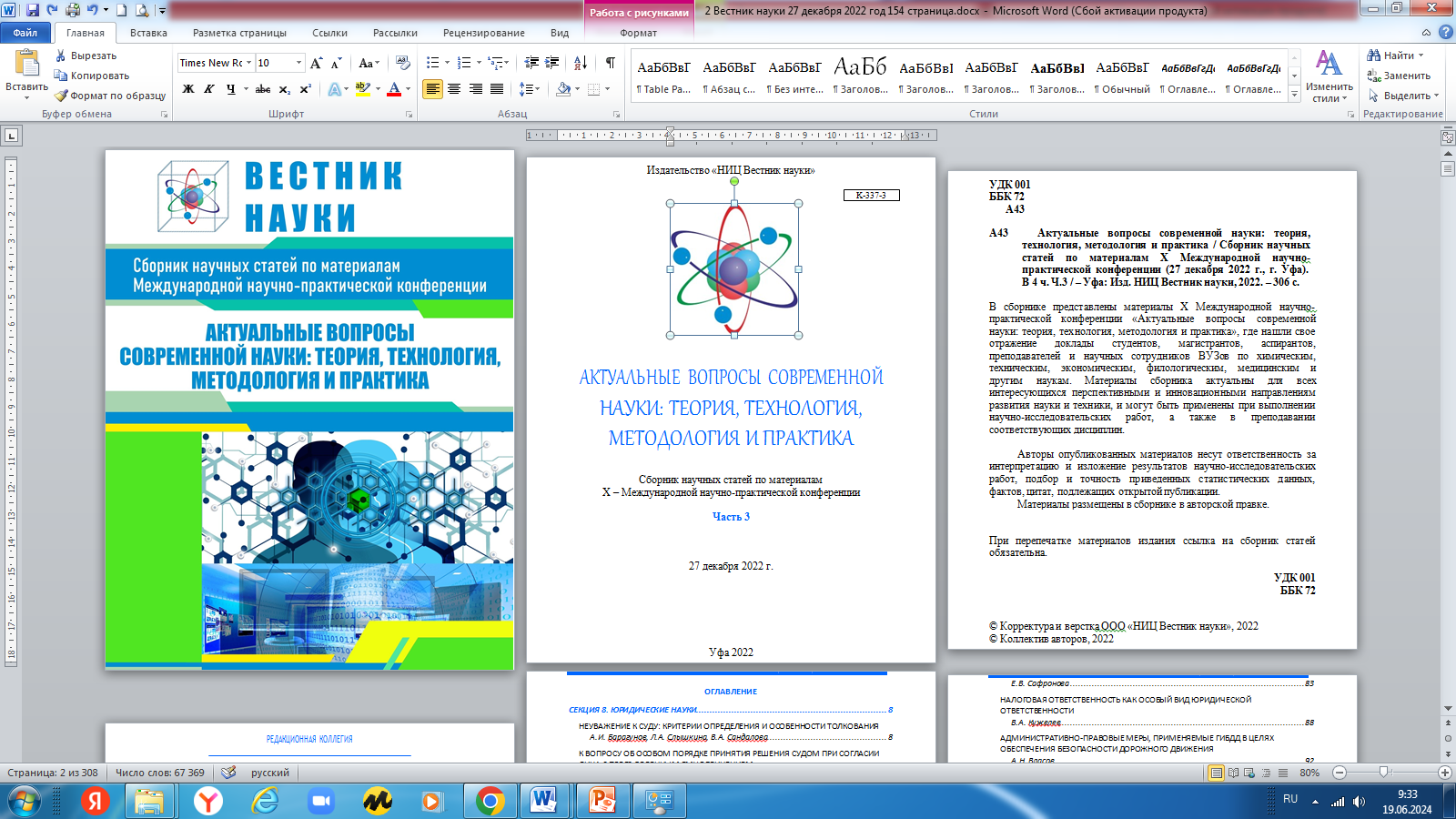 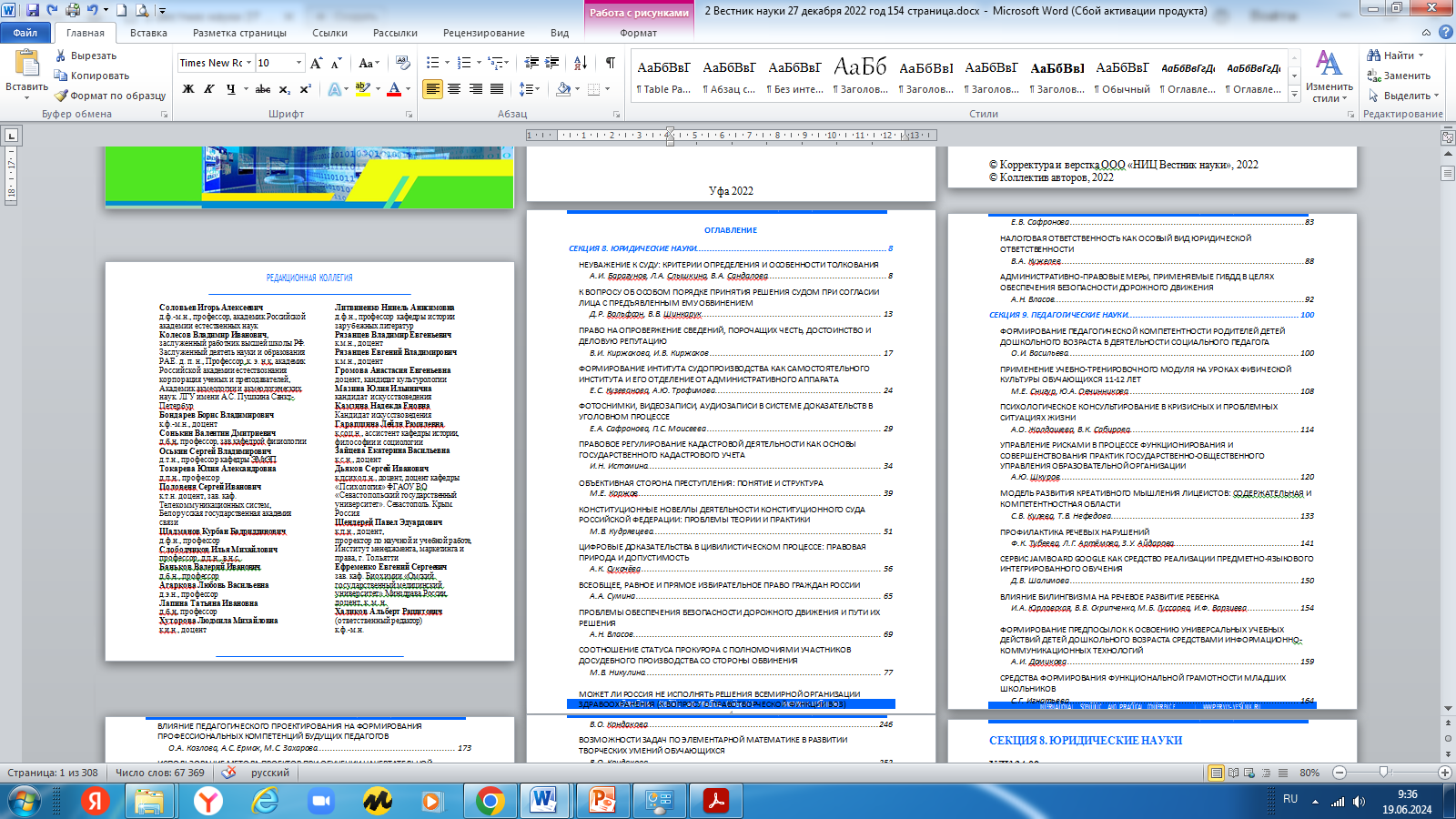 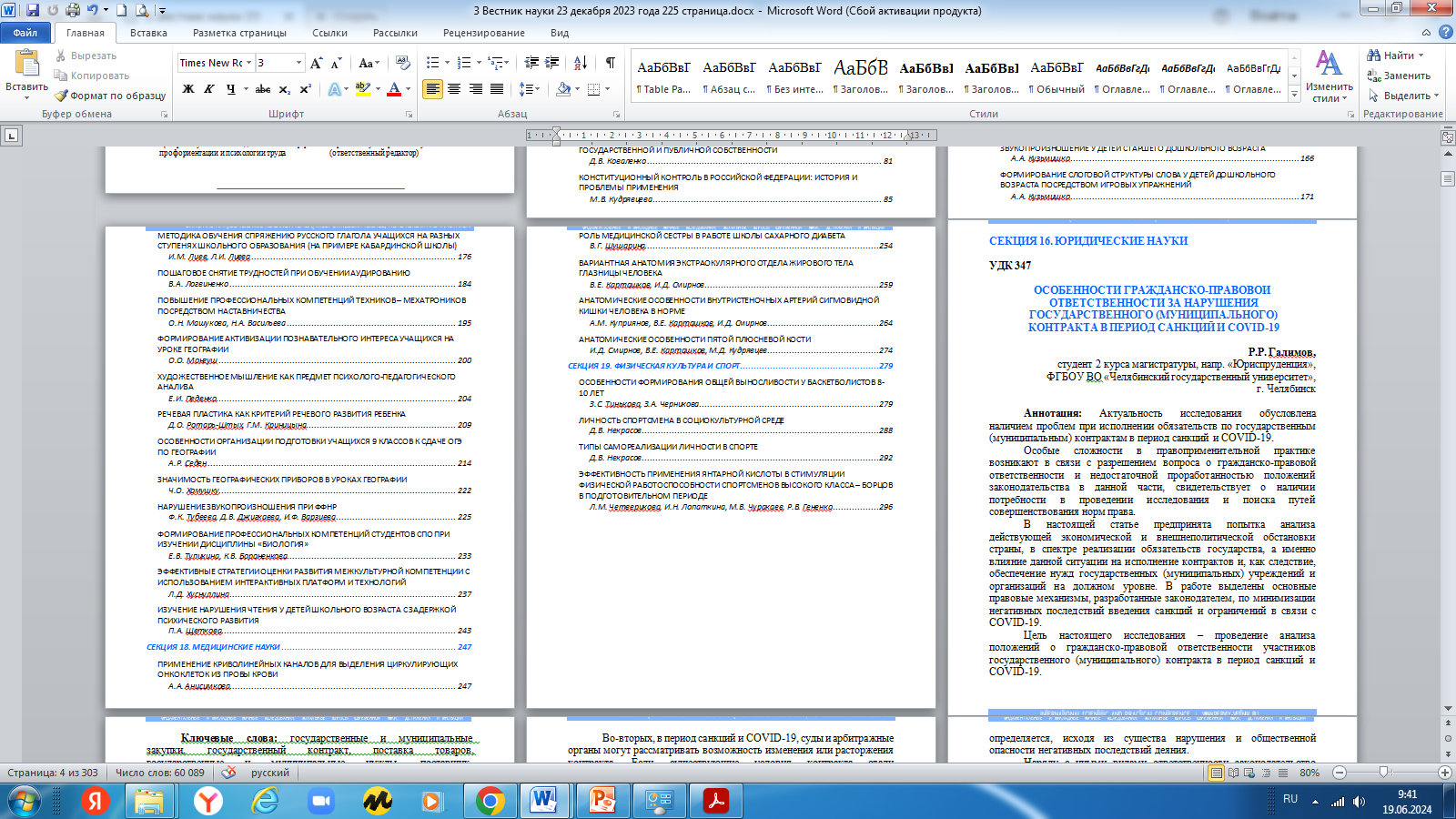 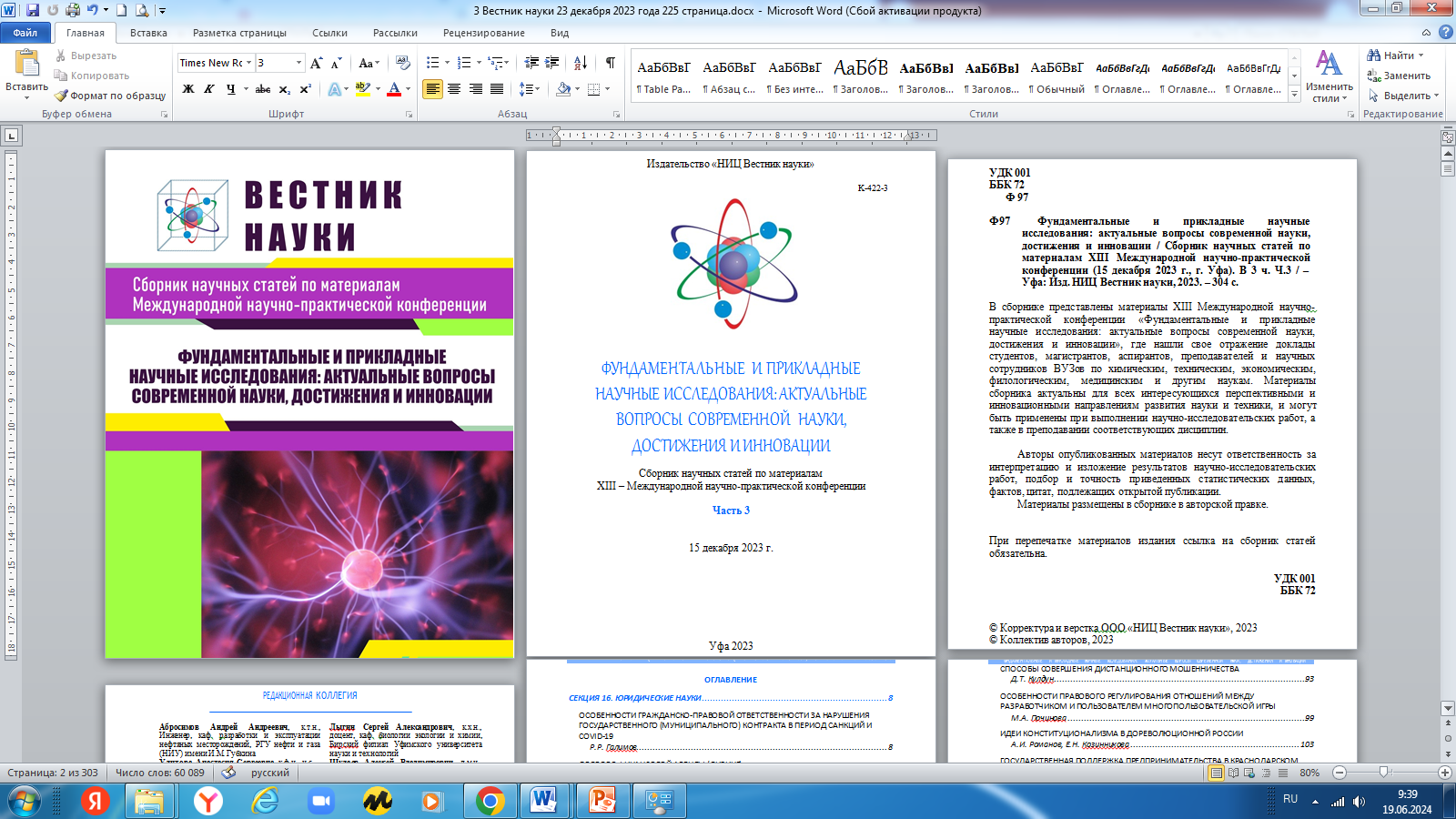 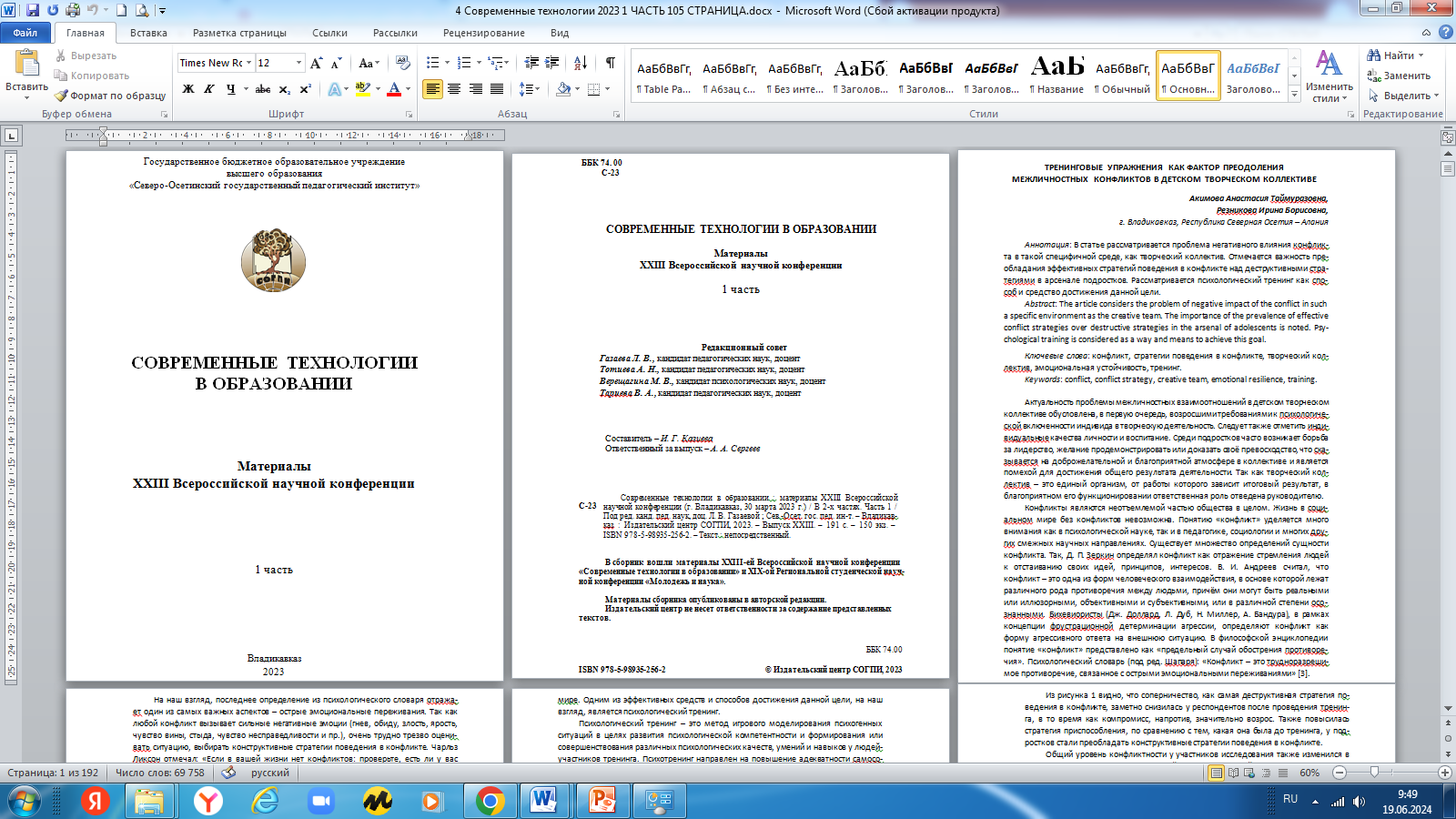 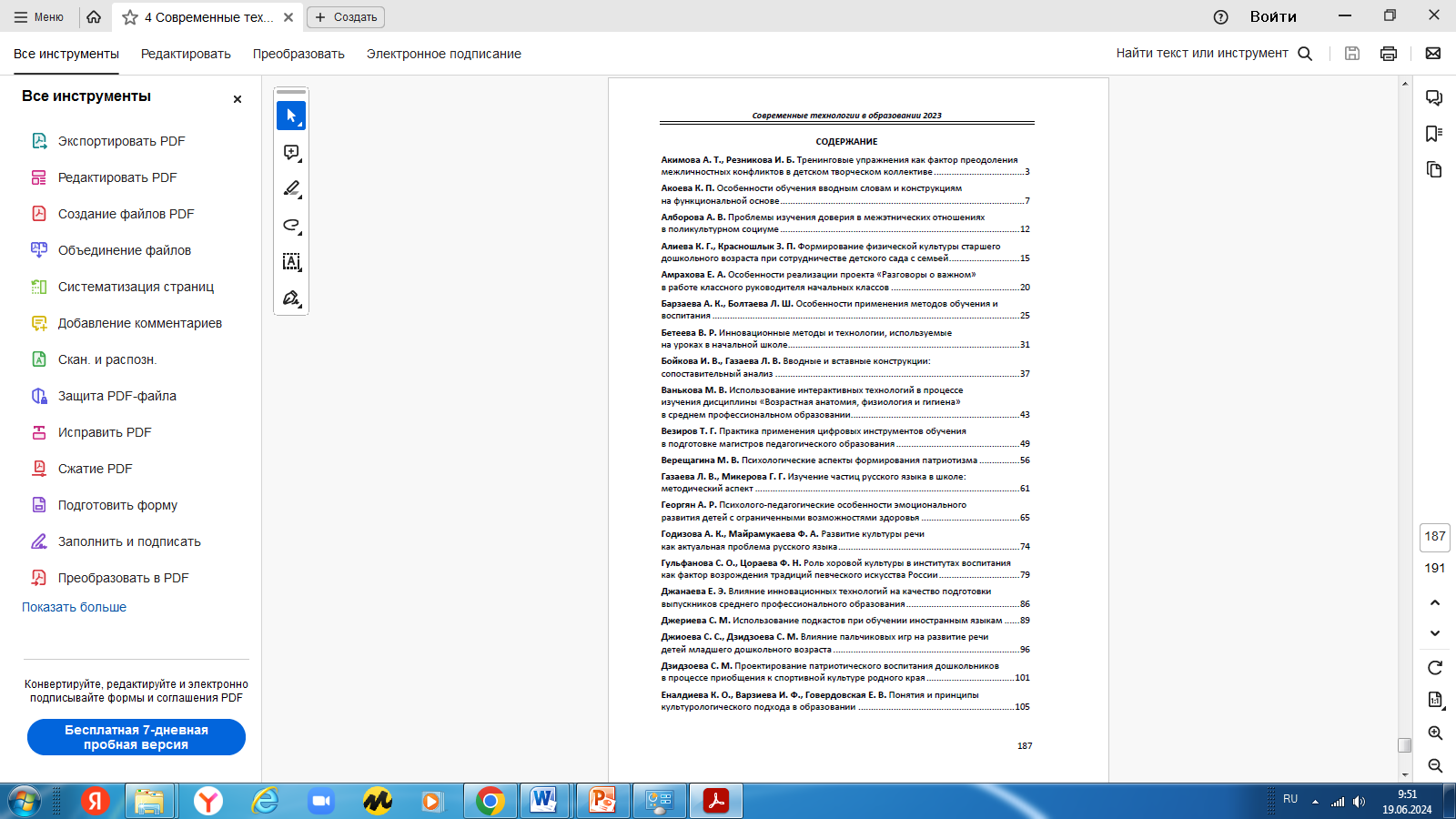 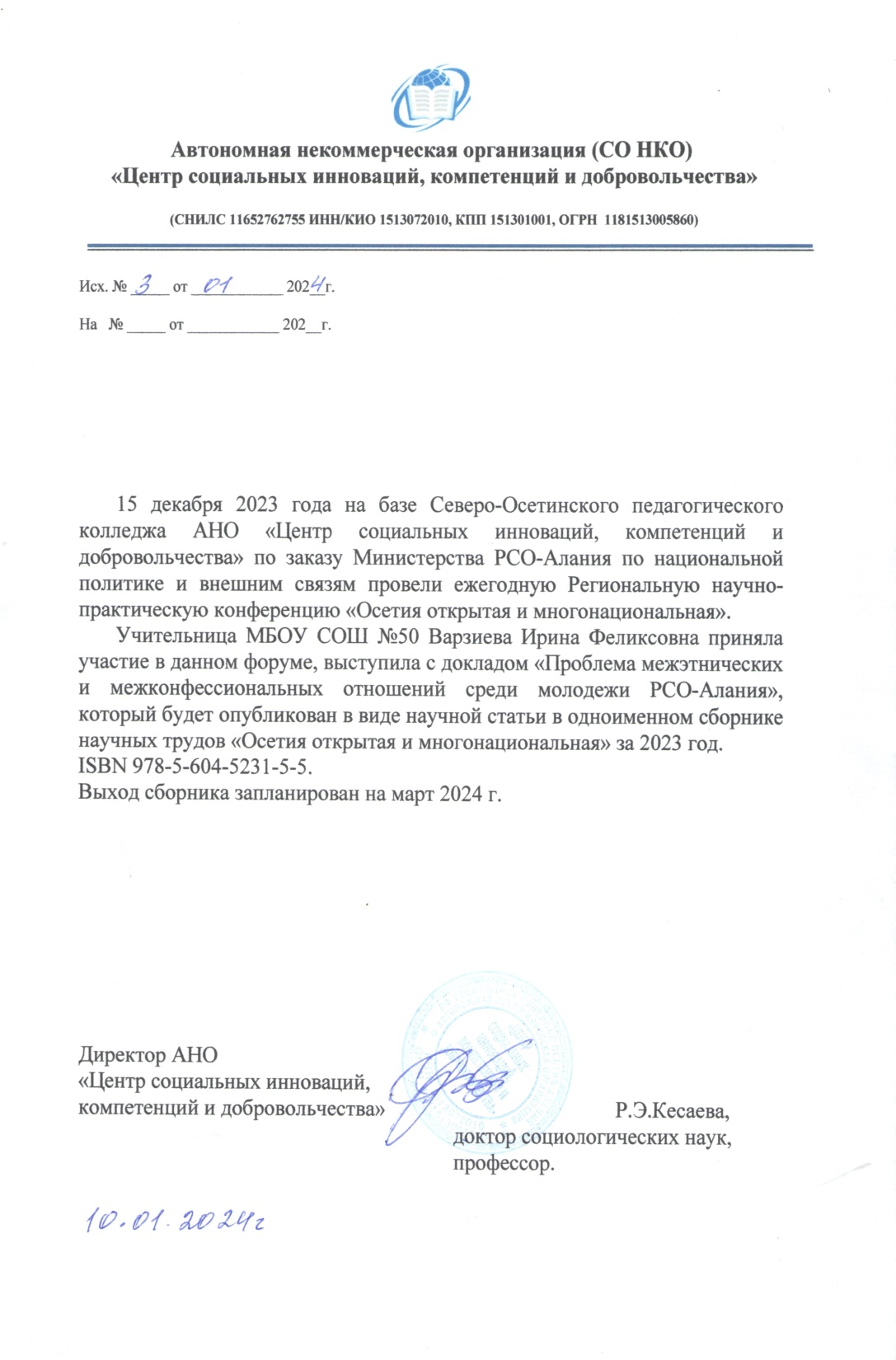 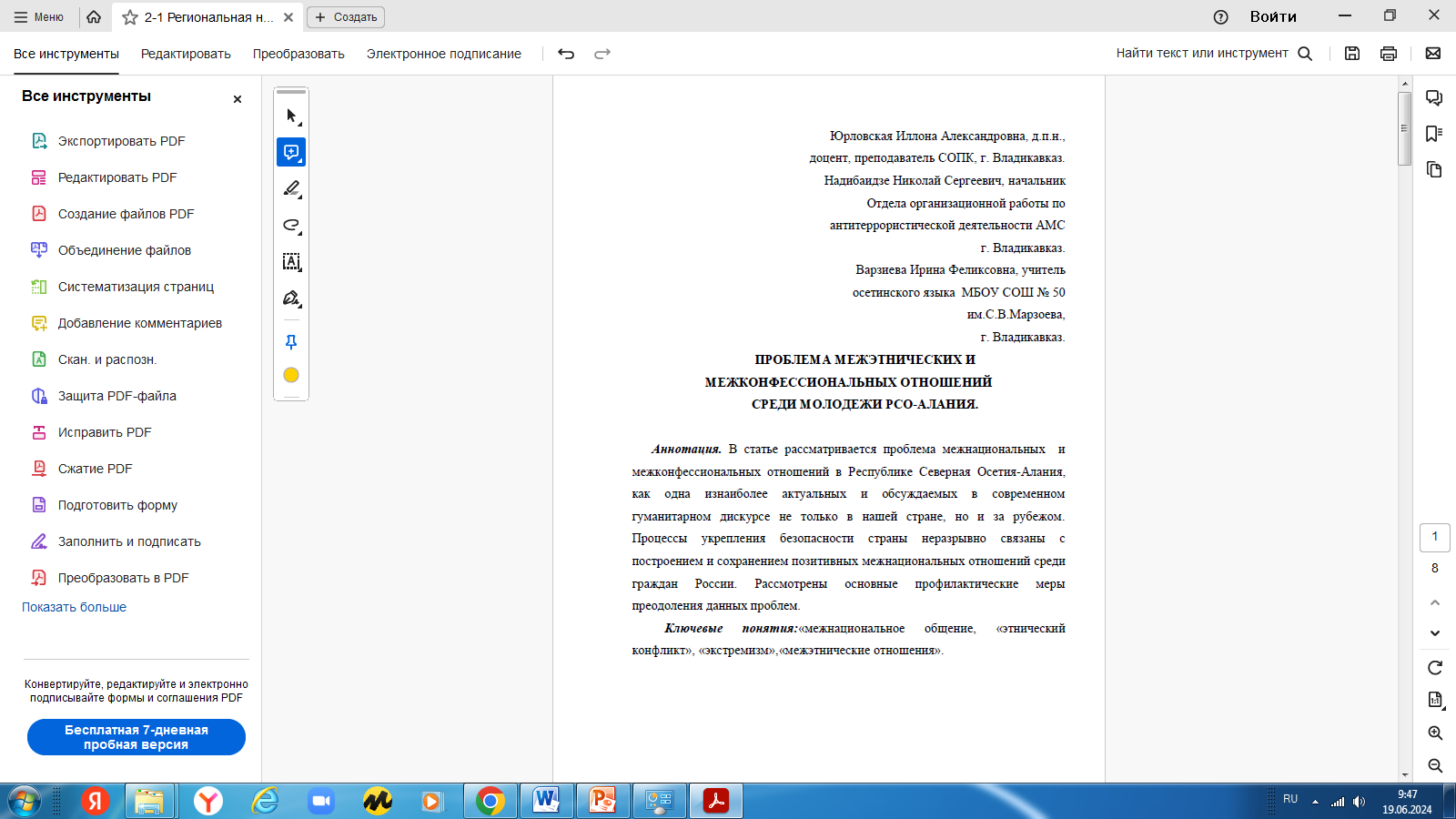 БЛАГОДАРЮ 
ЗА 
ВНИМАНИЕ!